Hands-On Career Fairs
A photo album
July 2016
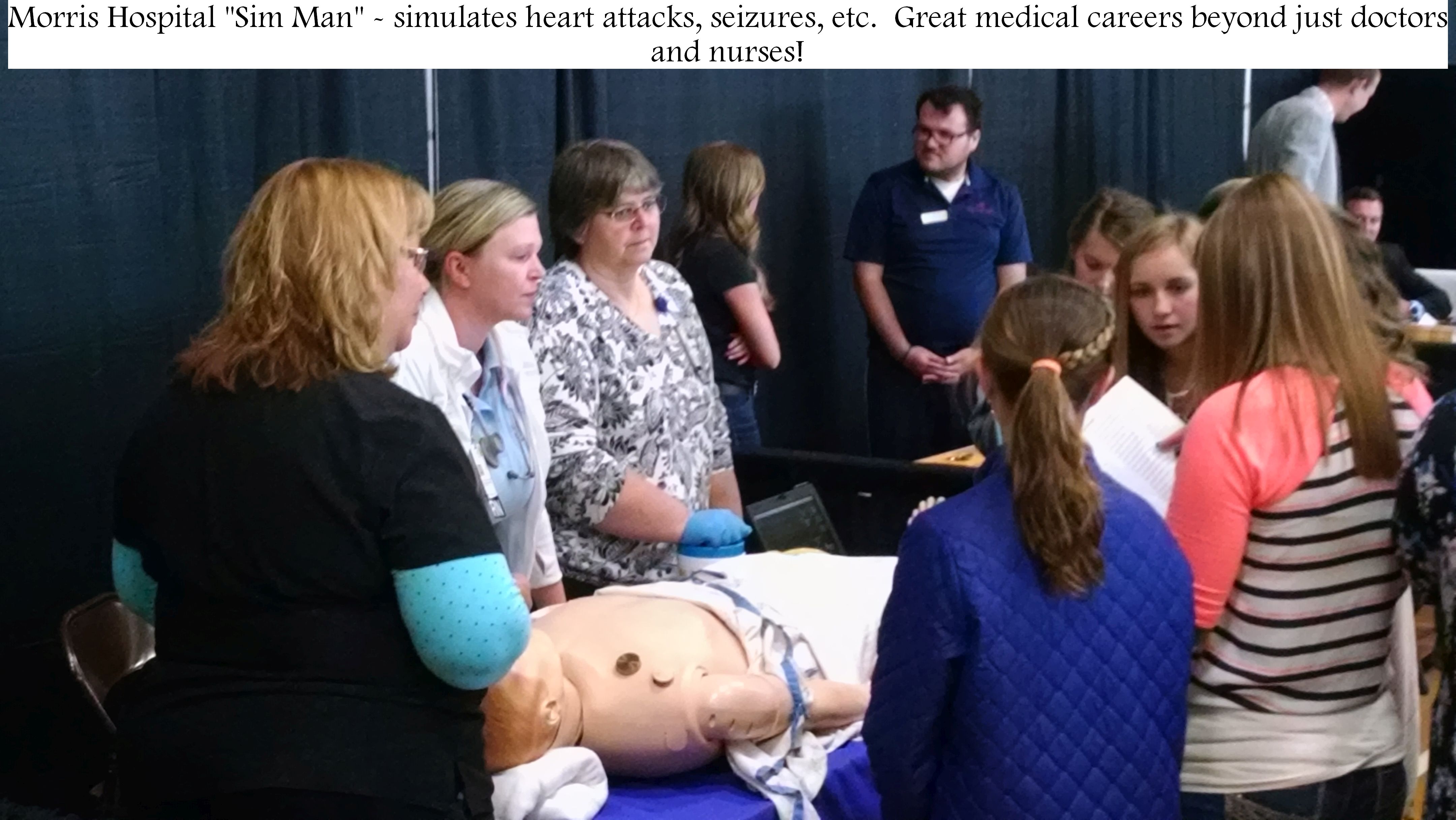 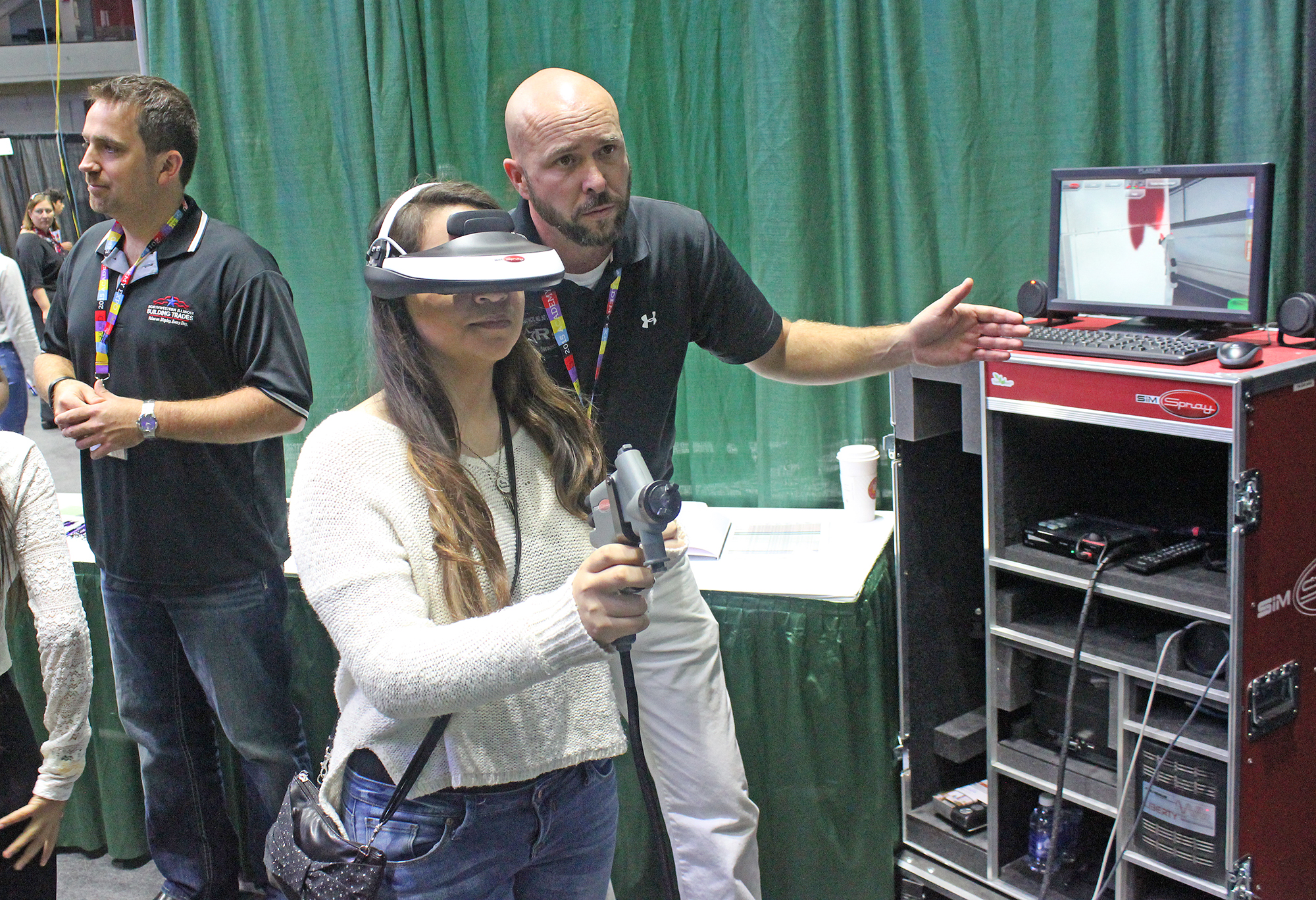 Academy Expo
Rockford, IL
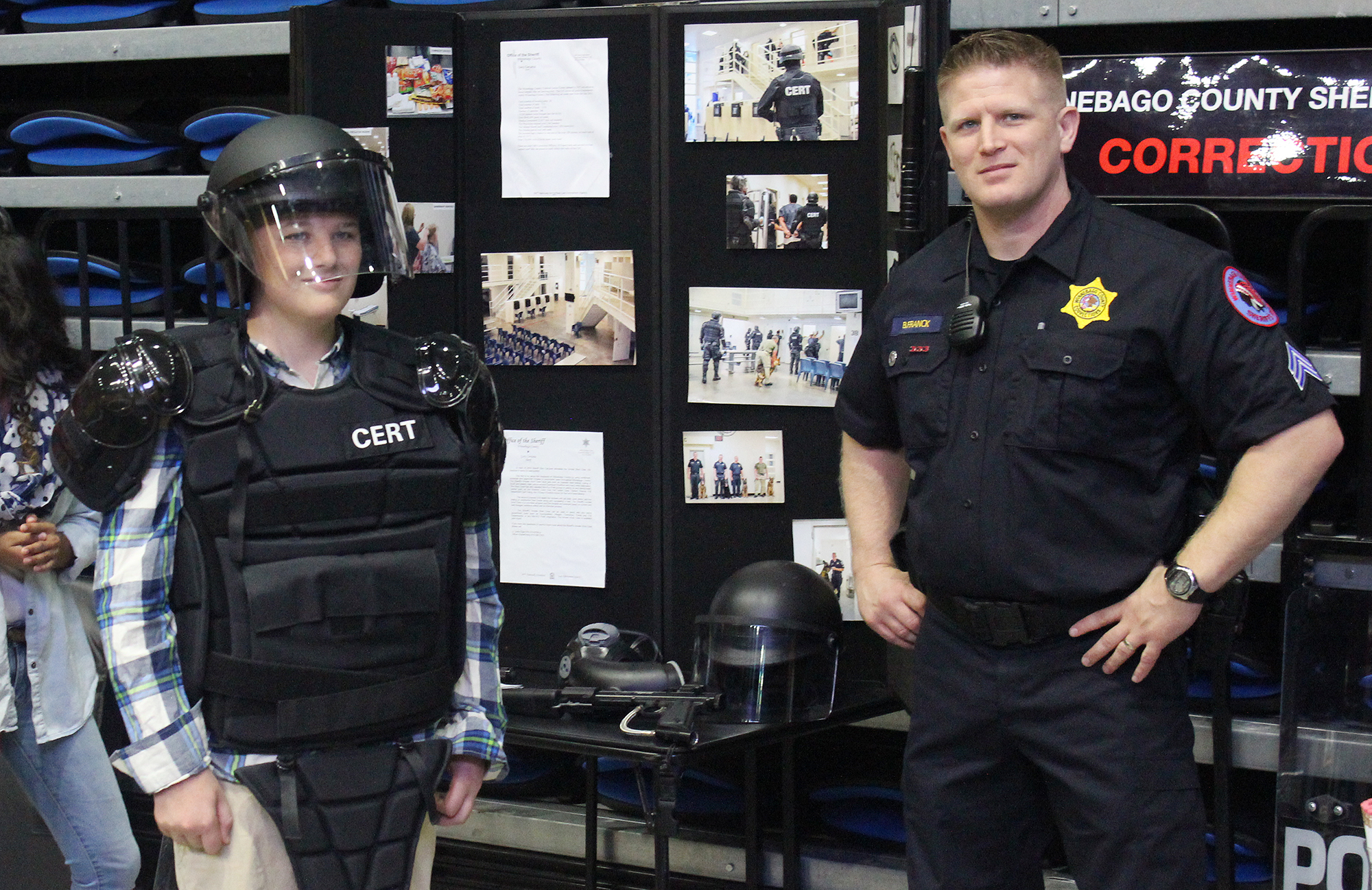 Academy Expo
Rockford, IL
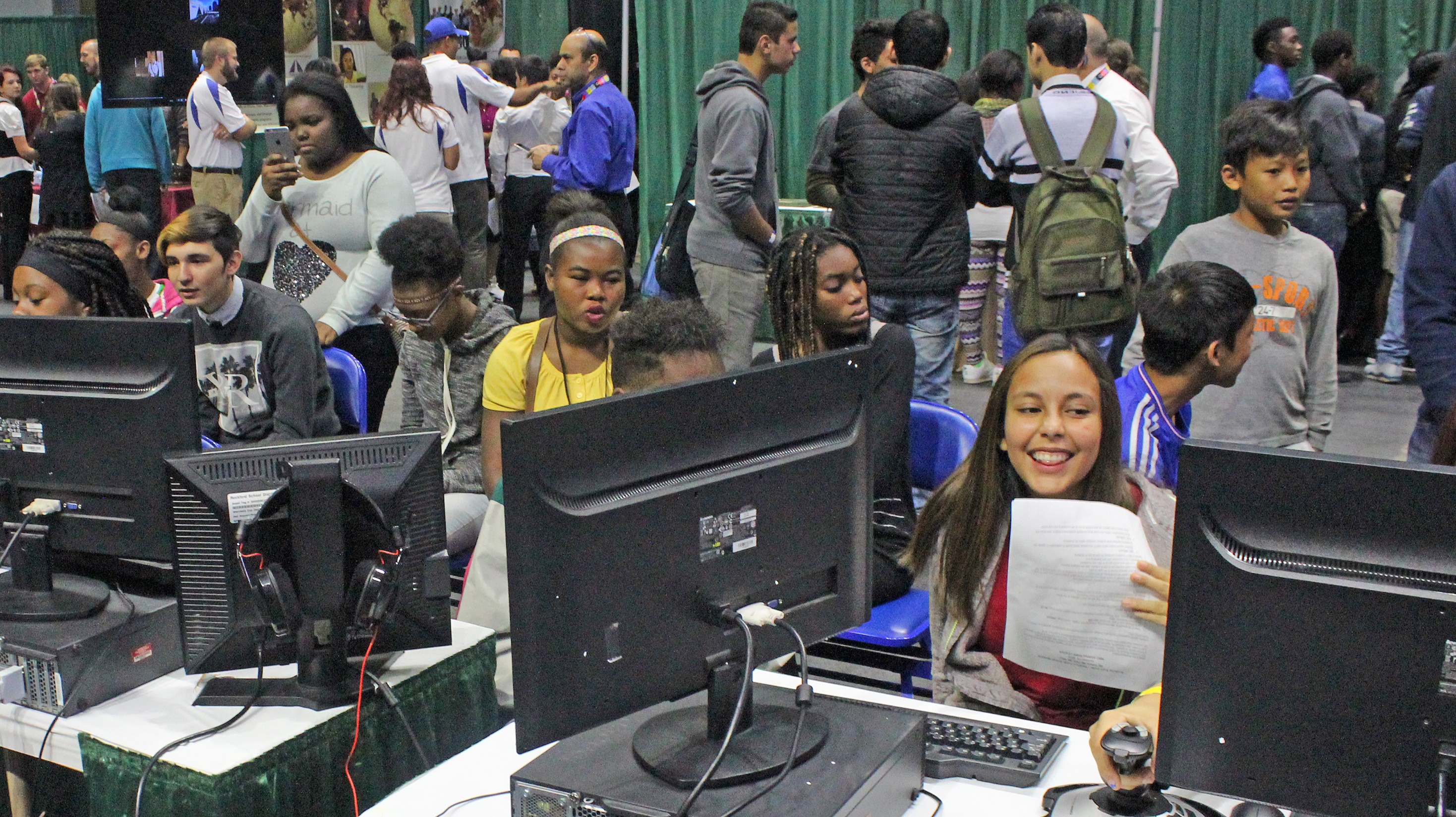 Academy Expo
Rockford, IL
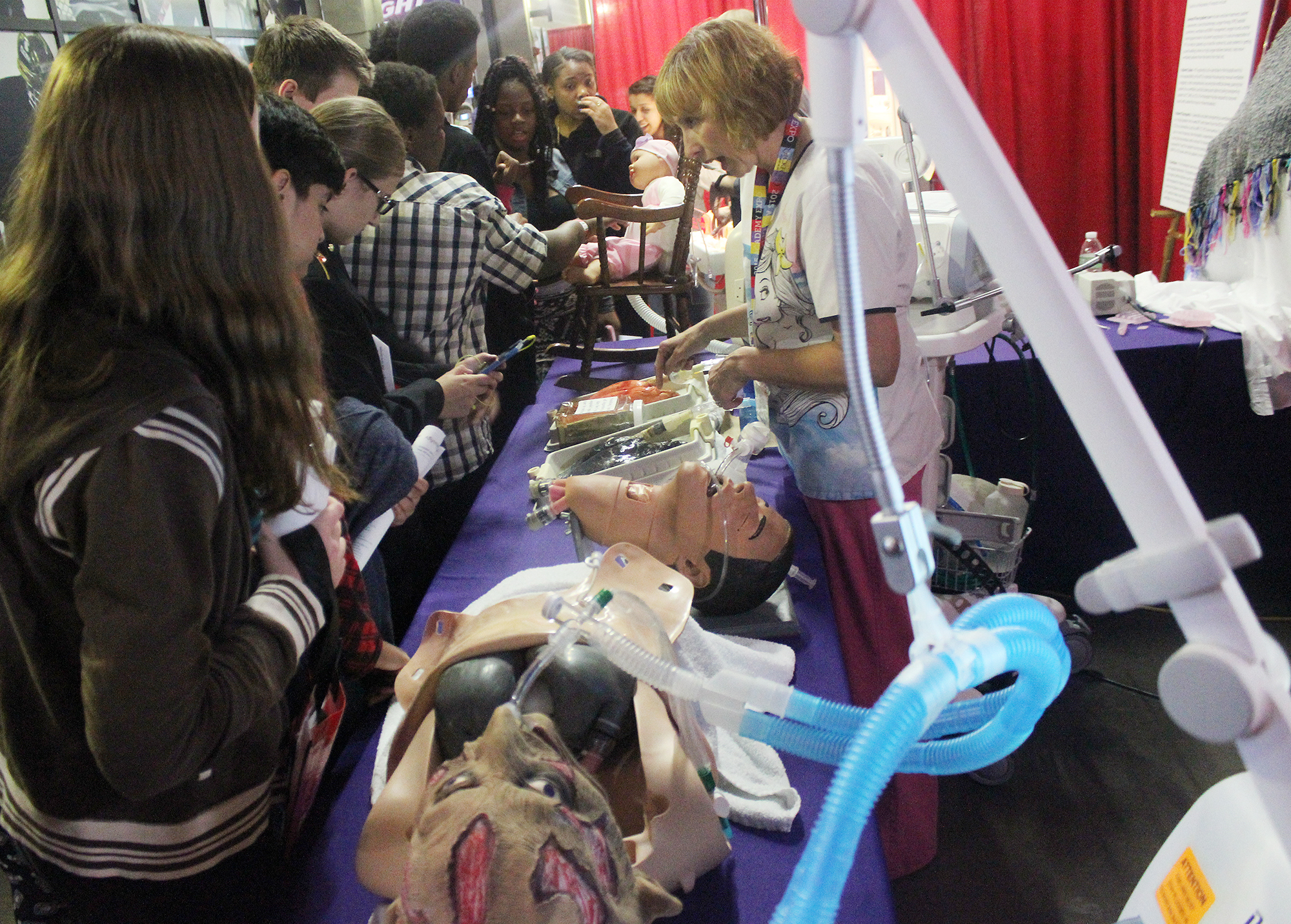 Academy Expo
Rockford, IL
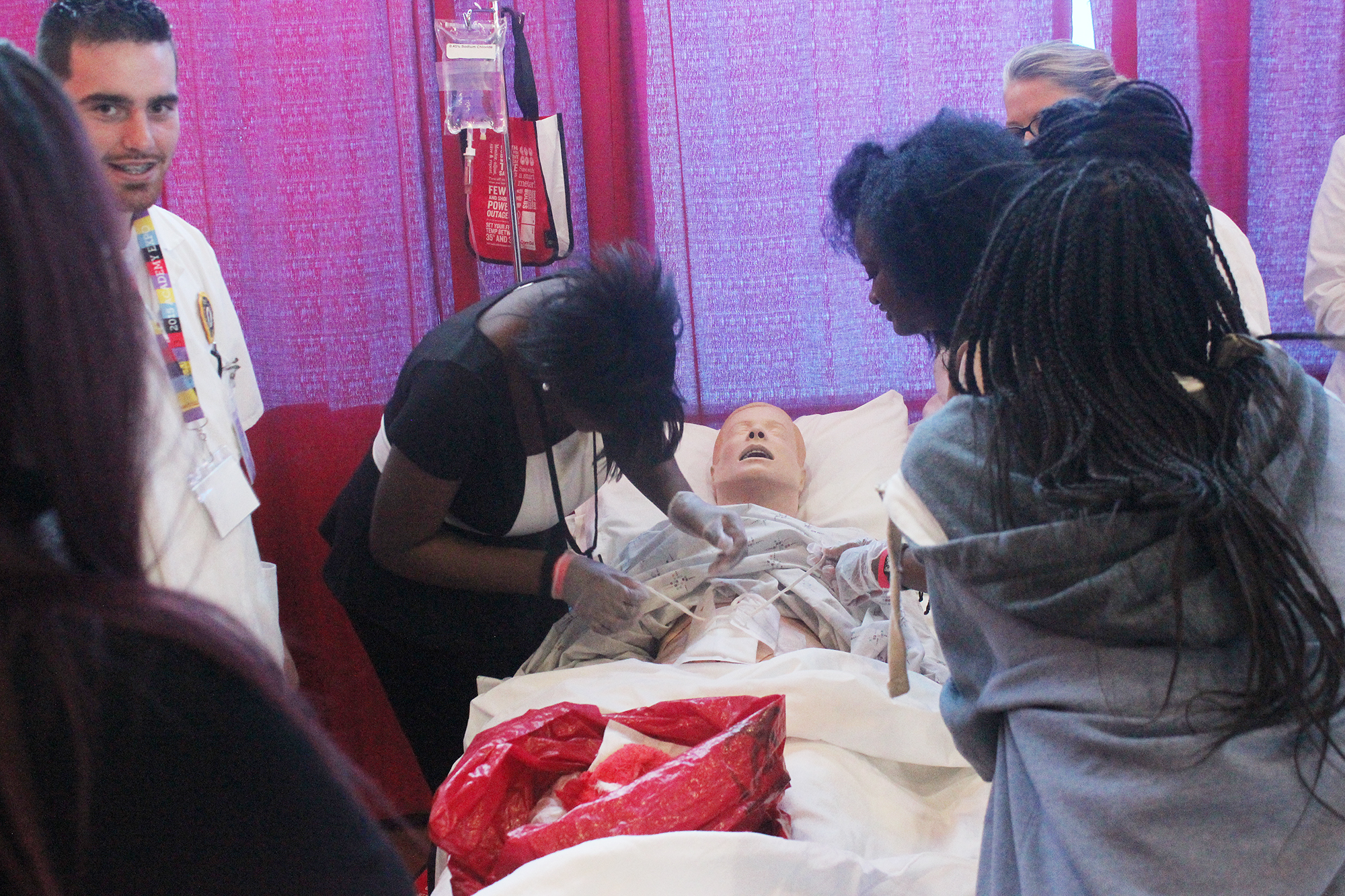 Academy Expo
Rockford, IL
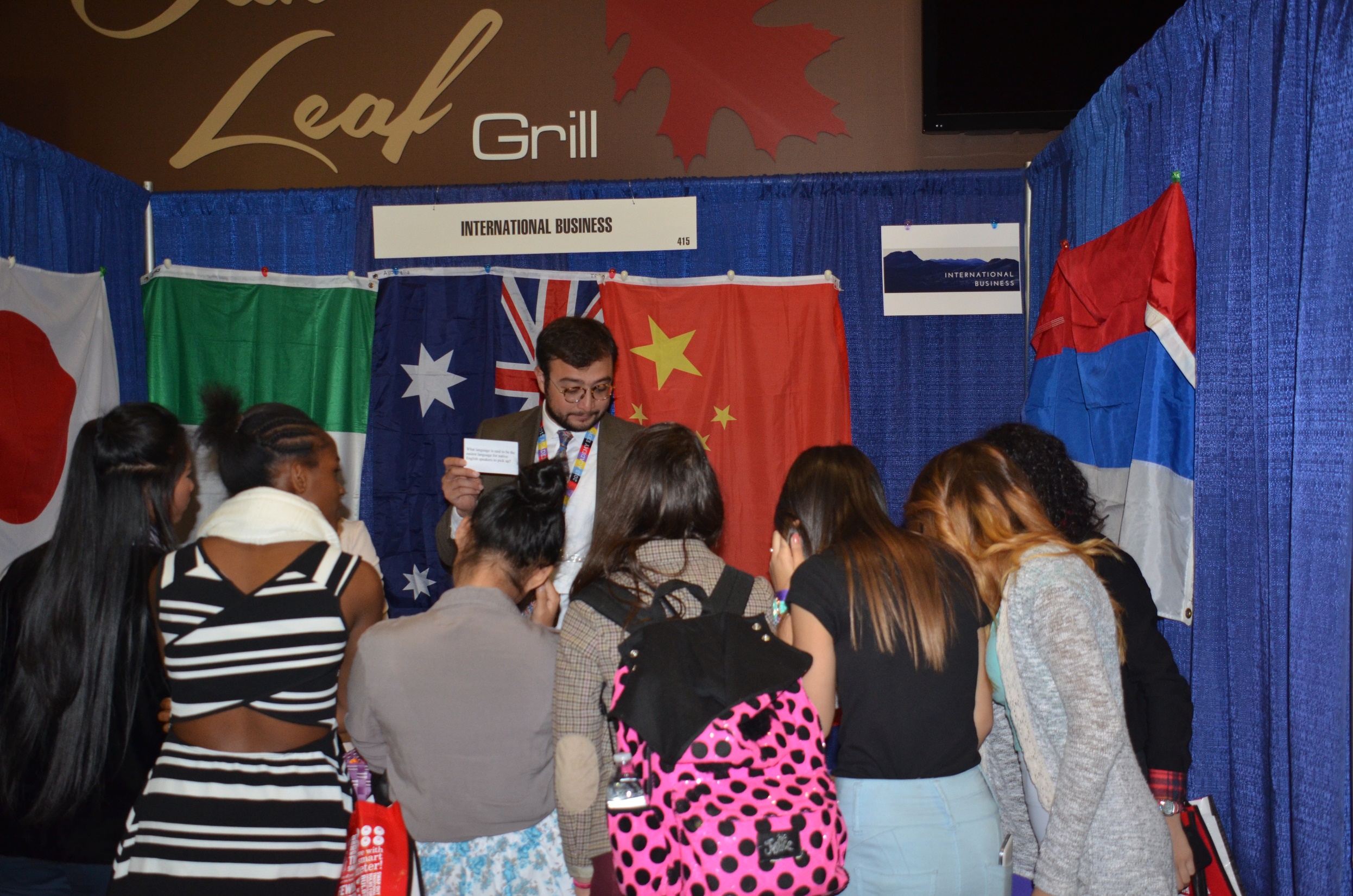 Academy Expo
Rockford, IL
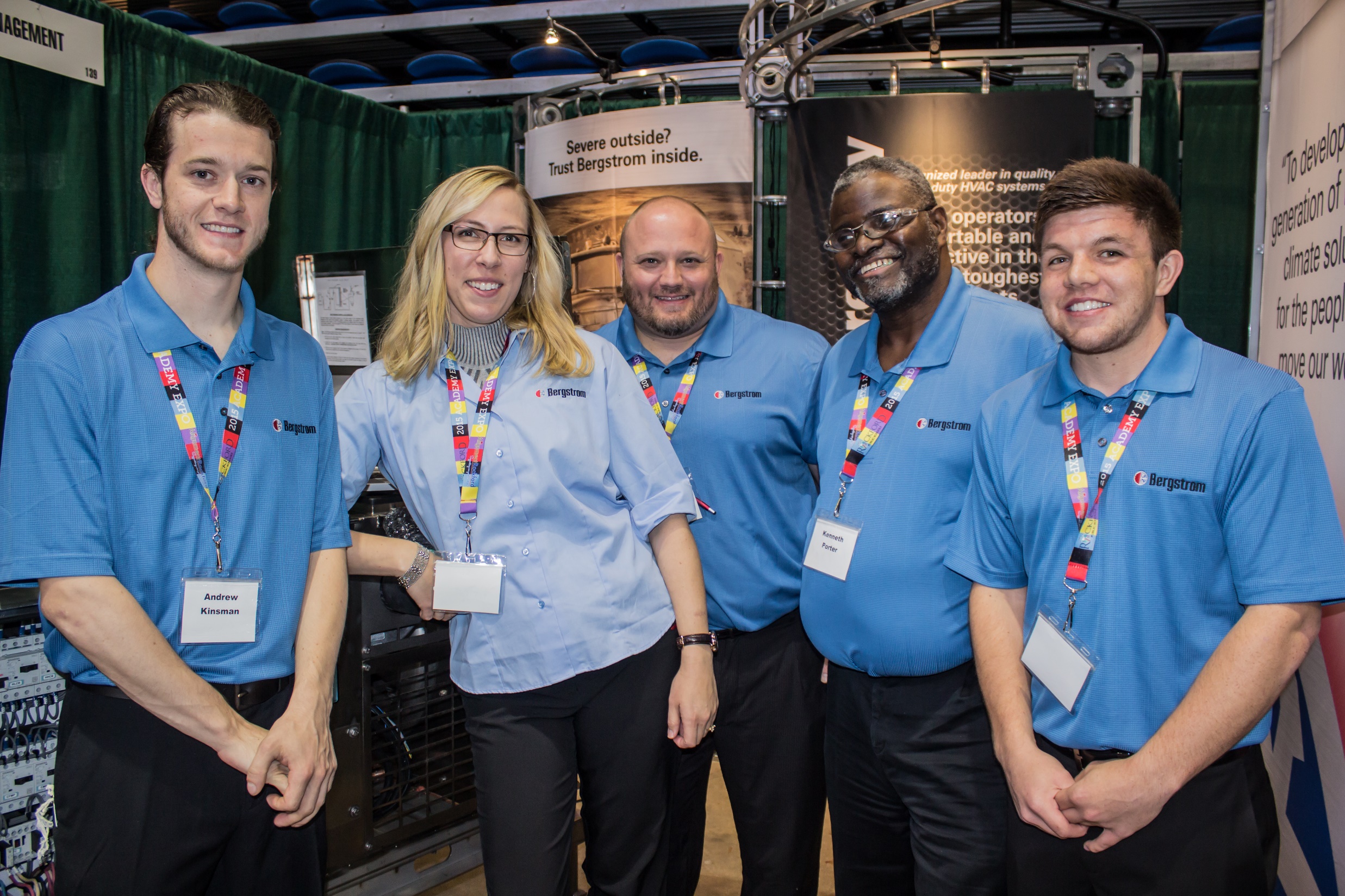 Academy Expo
Rockford, IL
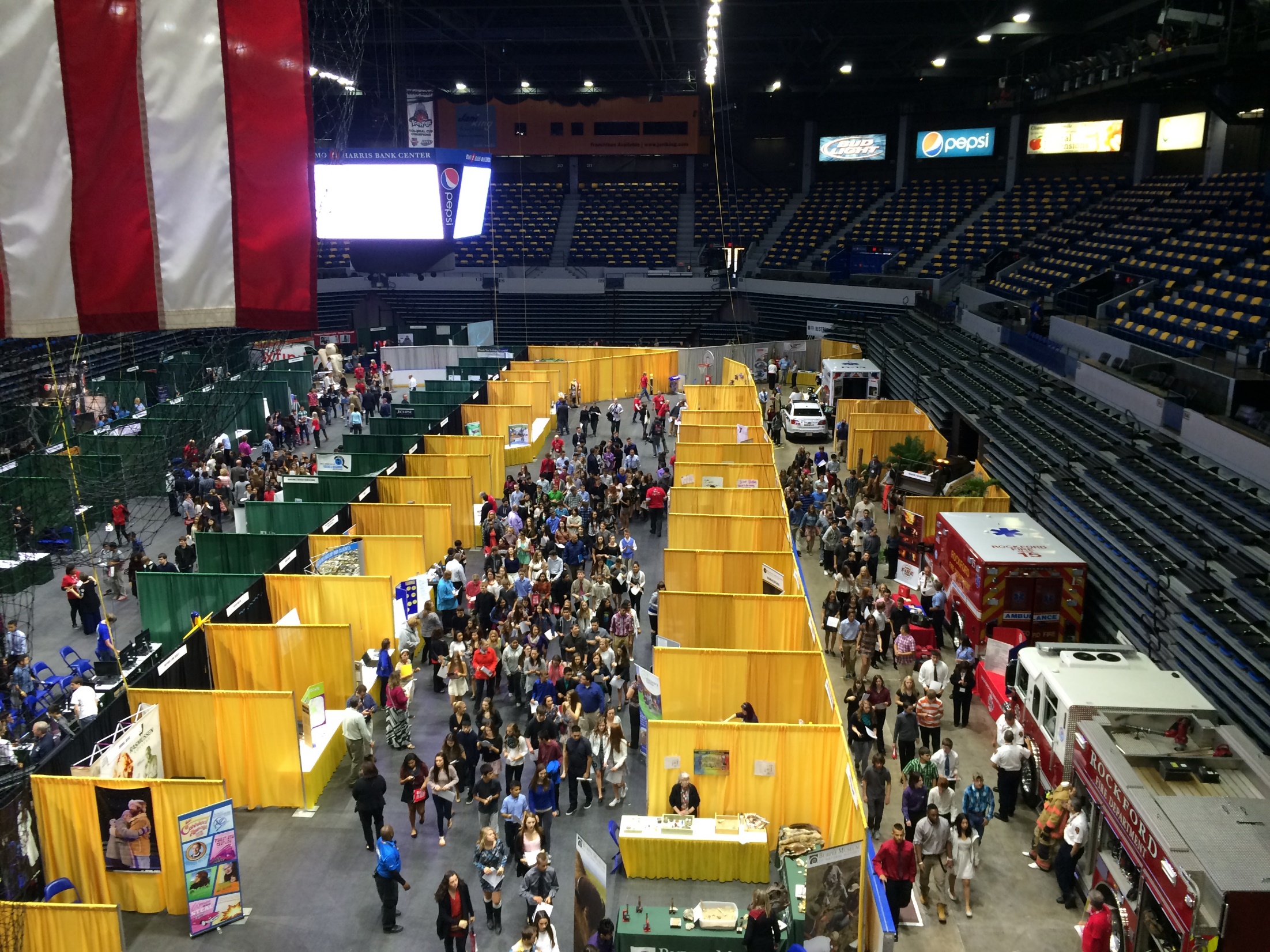 Academy Expo
Rockford, IL
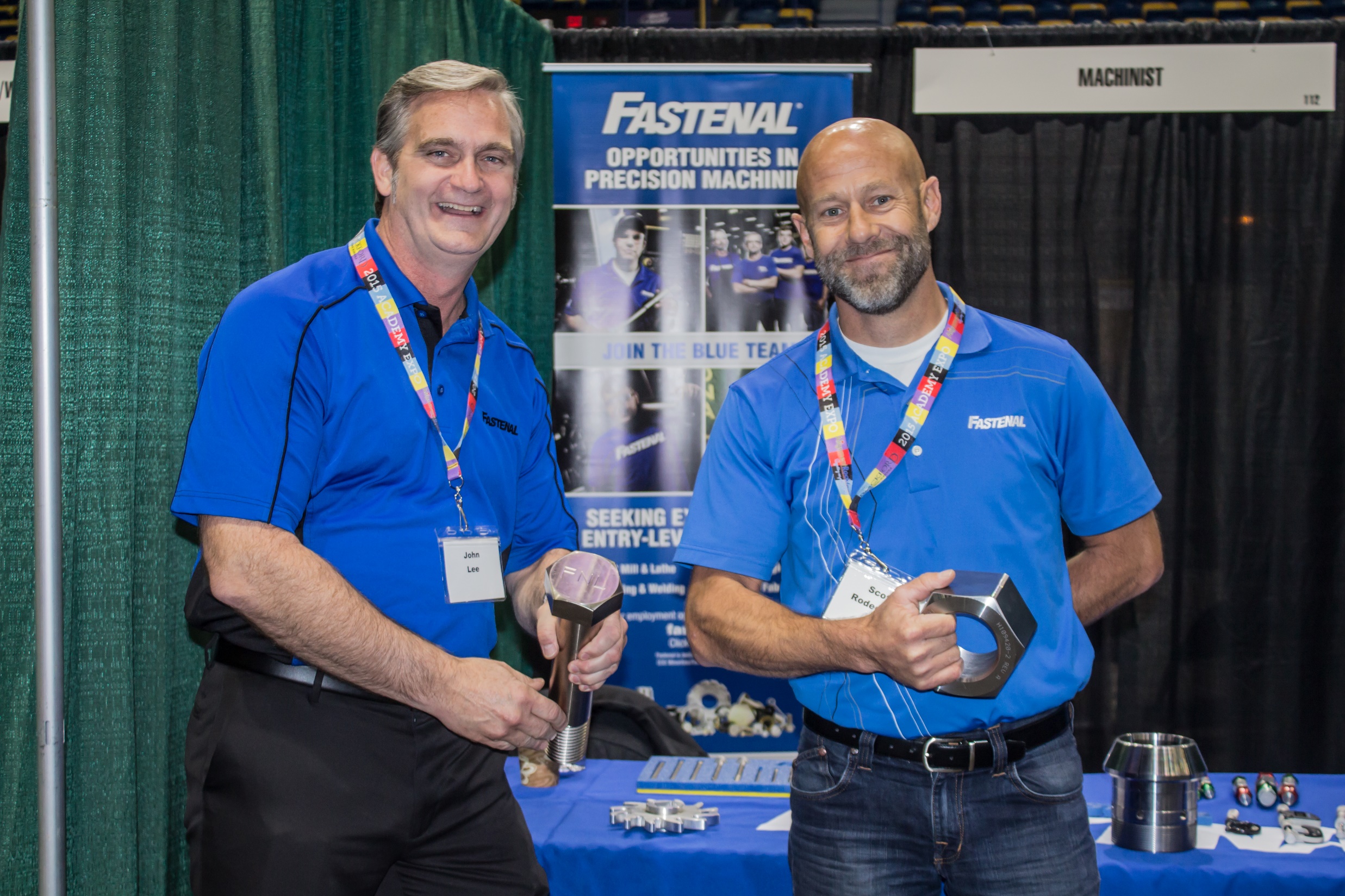 Academy Expo
Rockford, IL
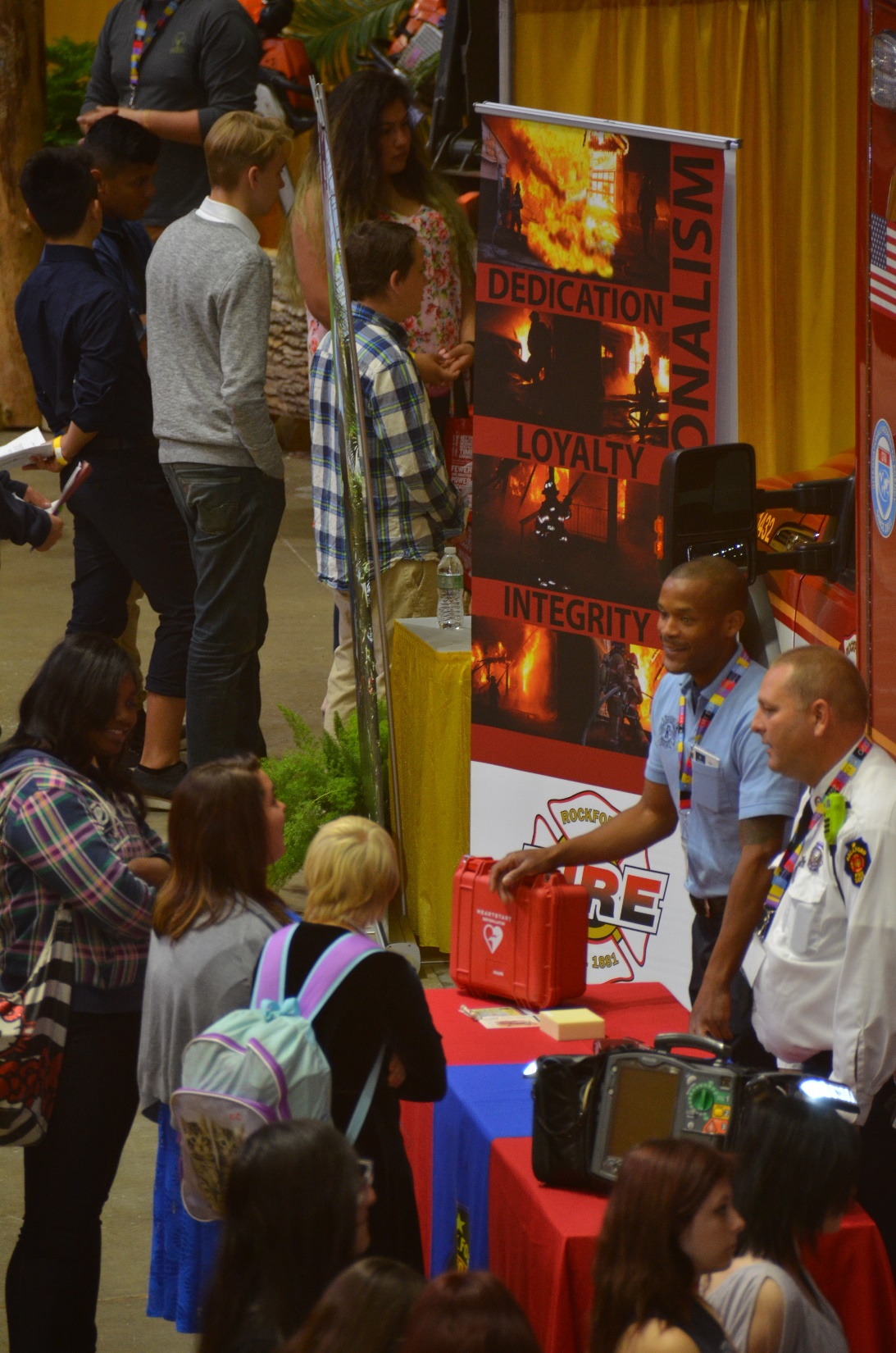 Academy Expo
Rockford, IL
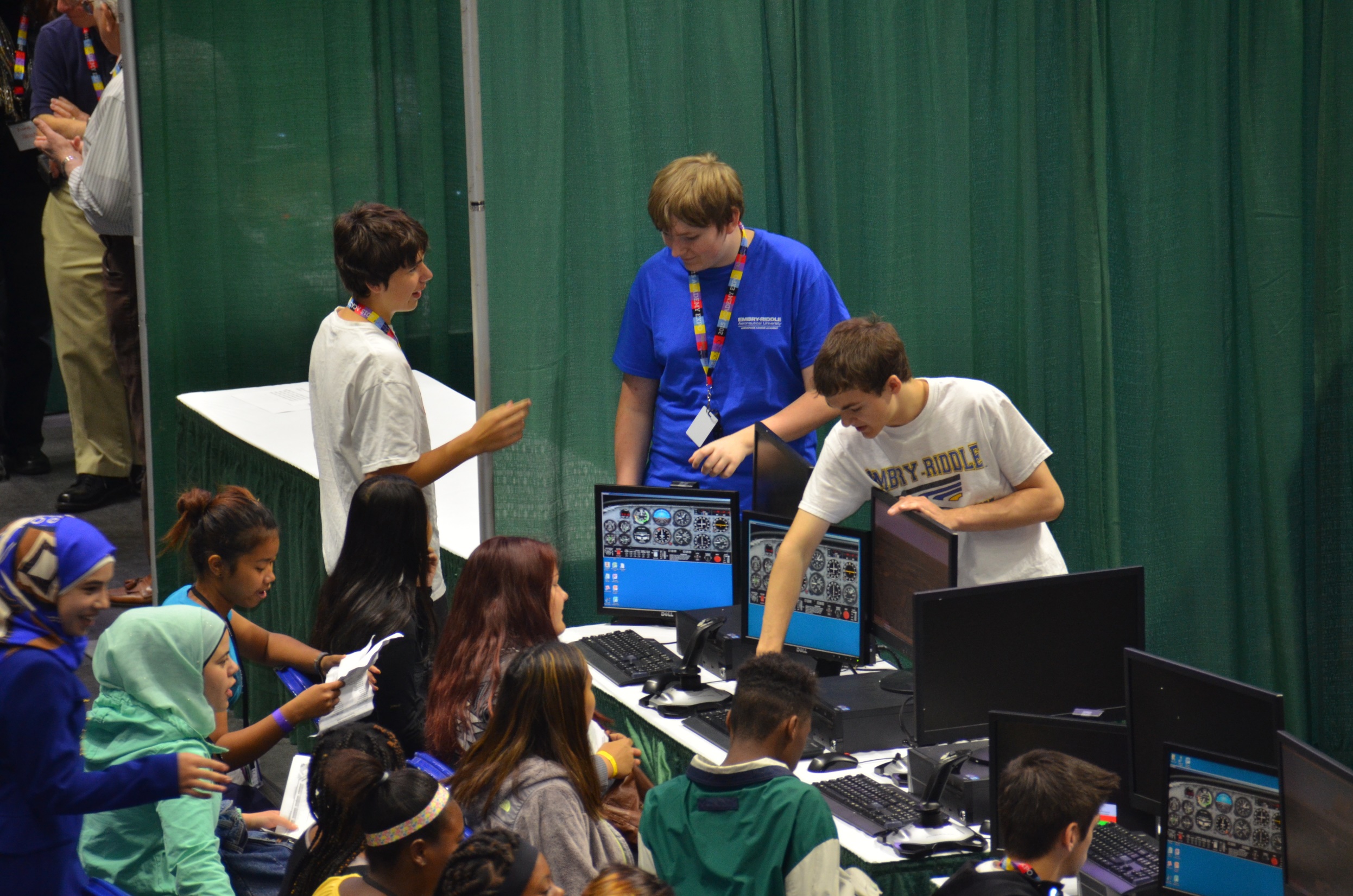 Academy Expo
Rockford, IL
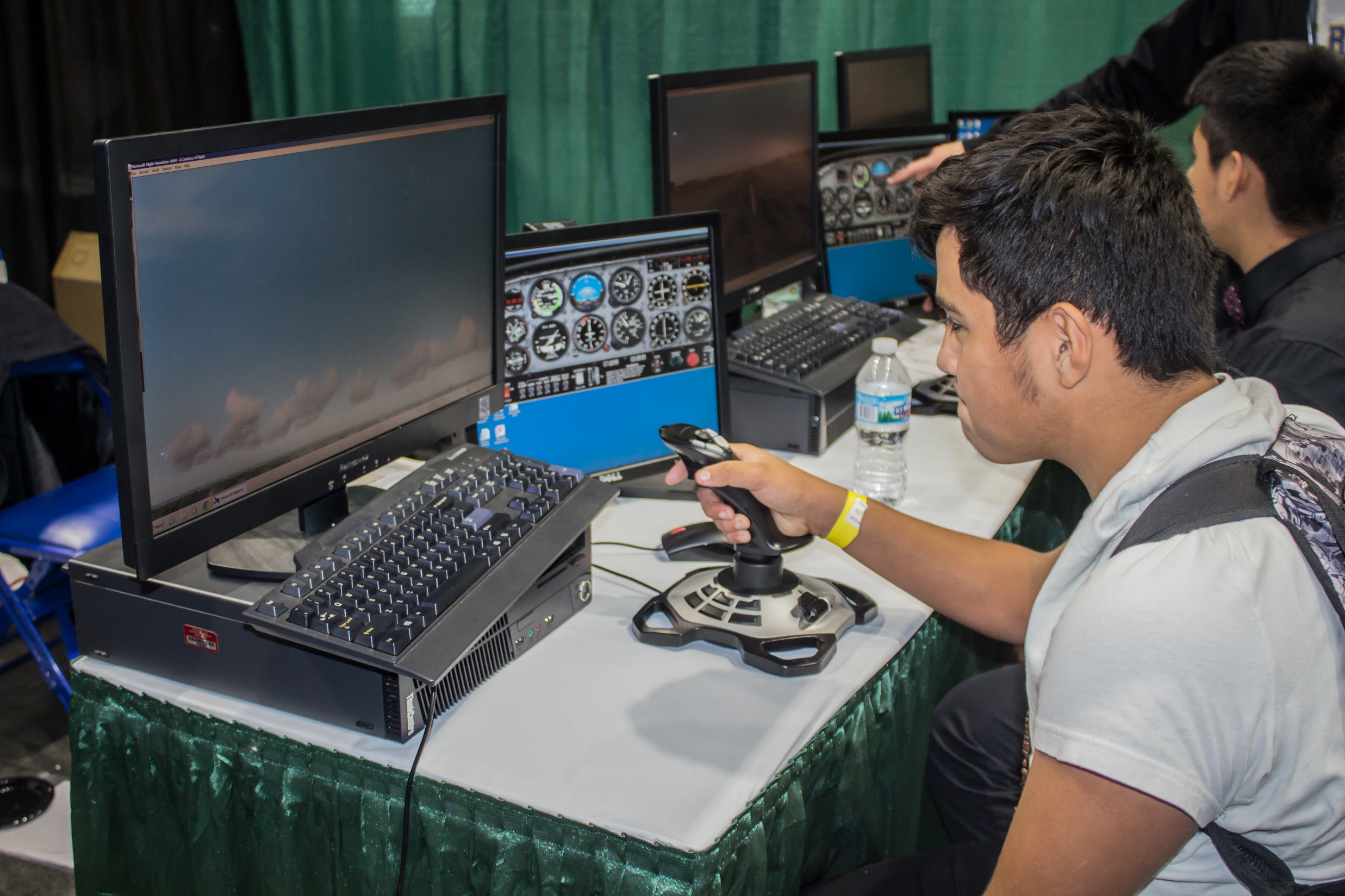 Academy Expo
Rockford, IL
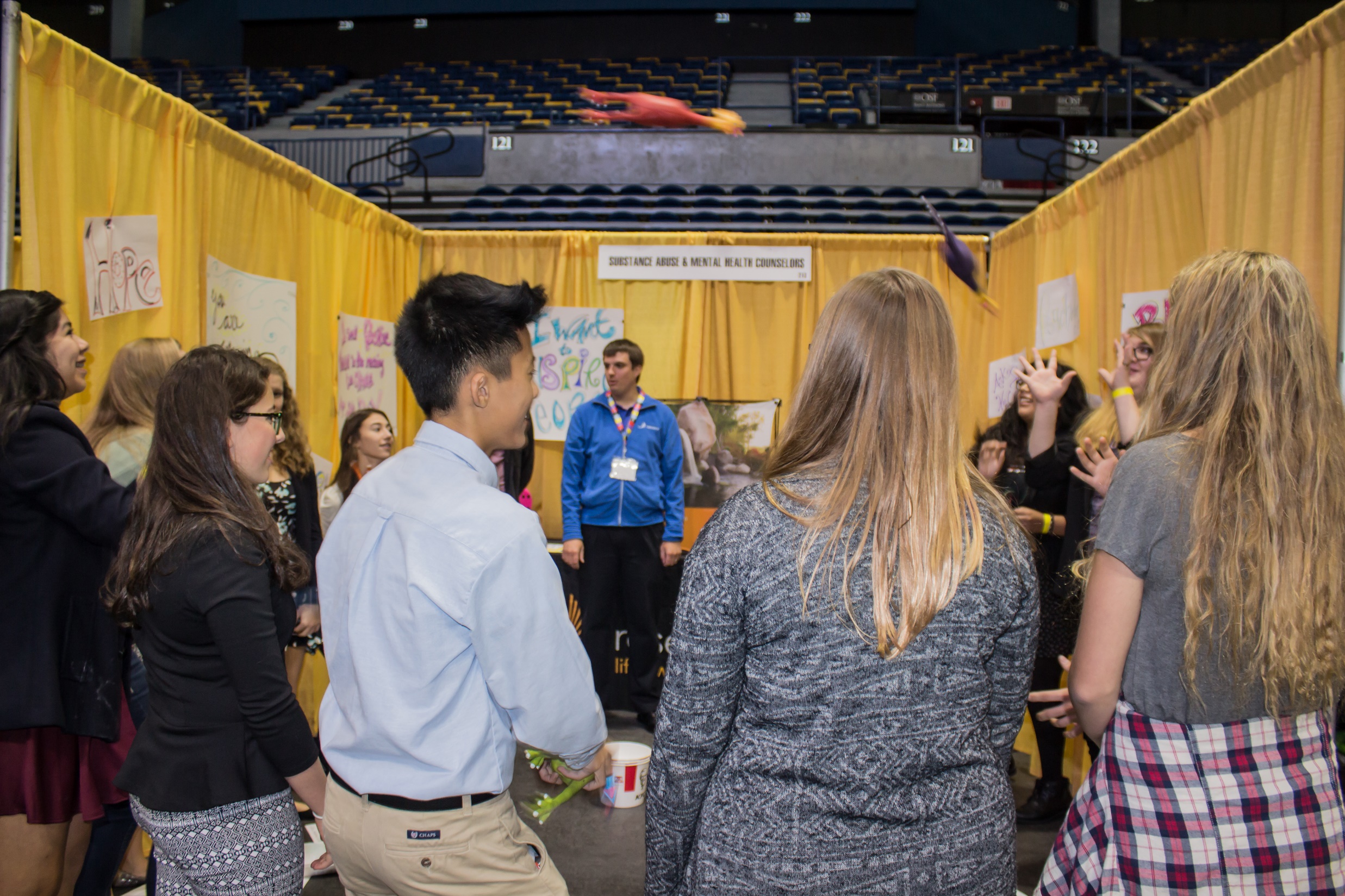 Academy Expo
Rockford, IL
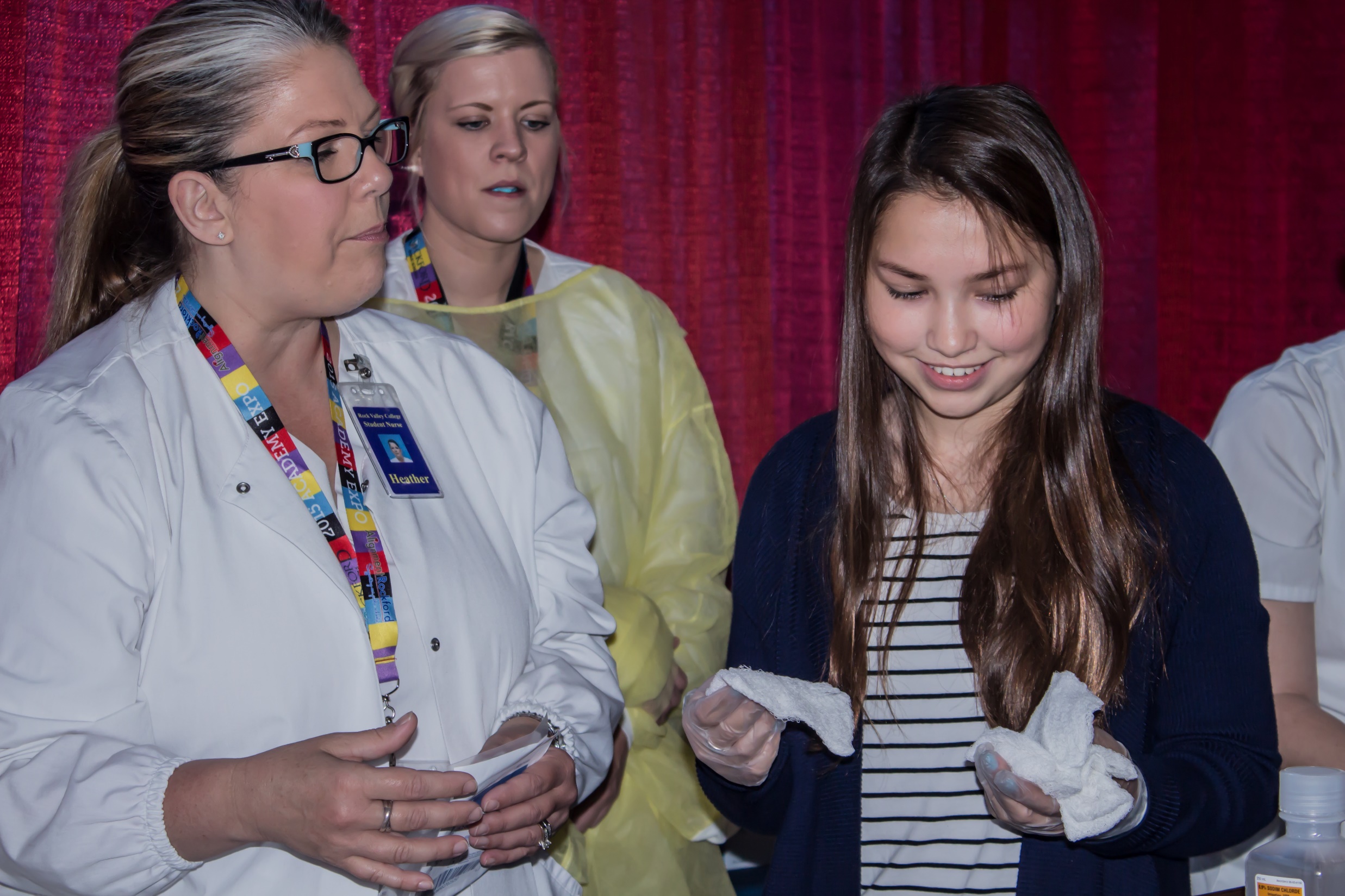 Academy Expo
Rockford, IL
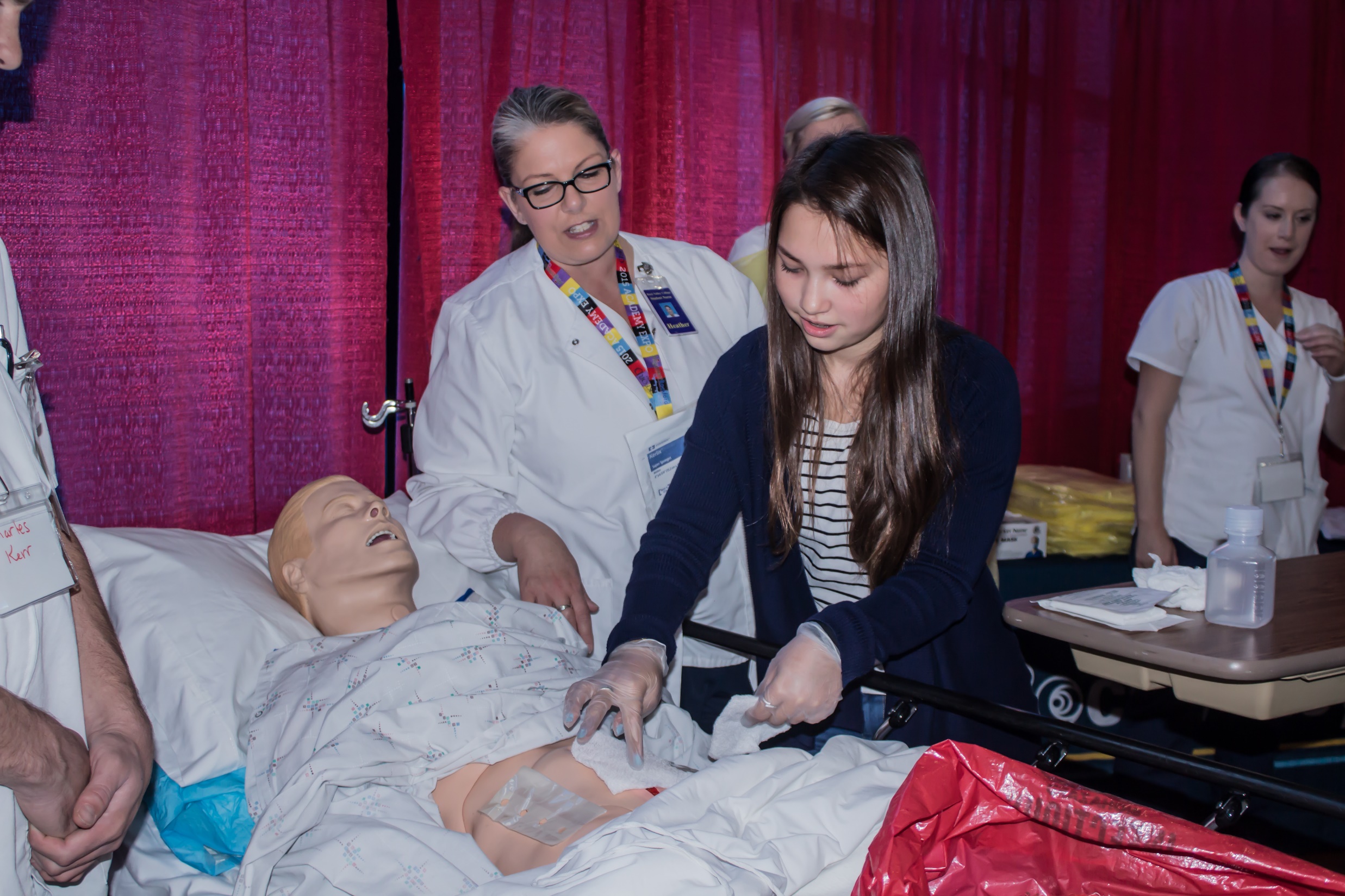 Academy Expo
Rockford, IL
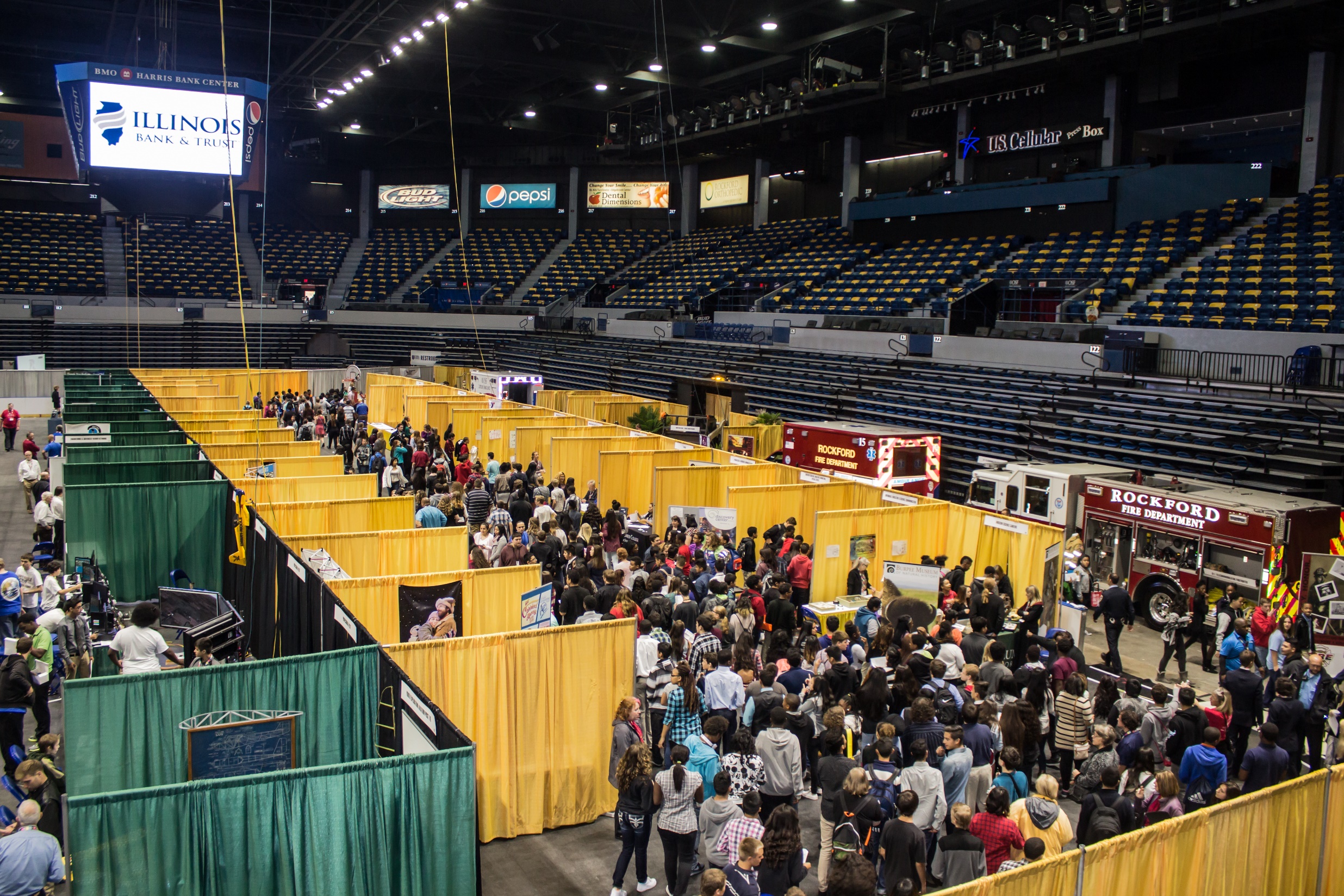 Academy Expo
Rockford, IL
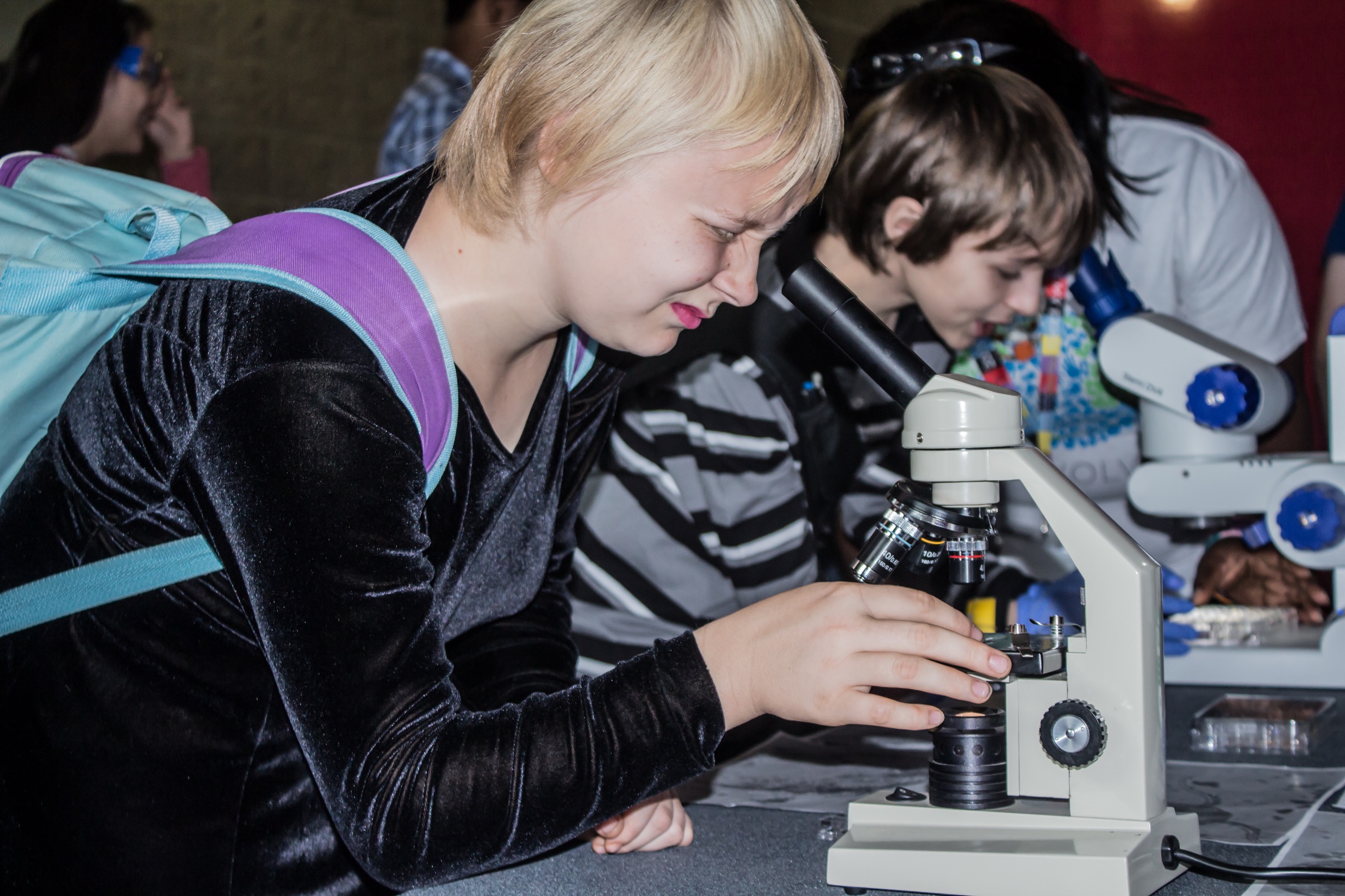 Academy Expo
Rockford, IL
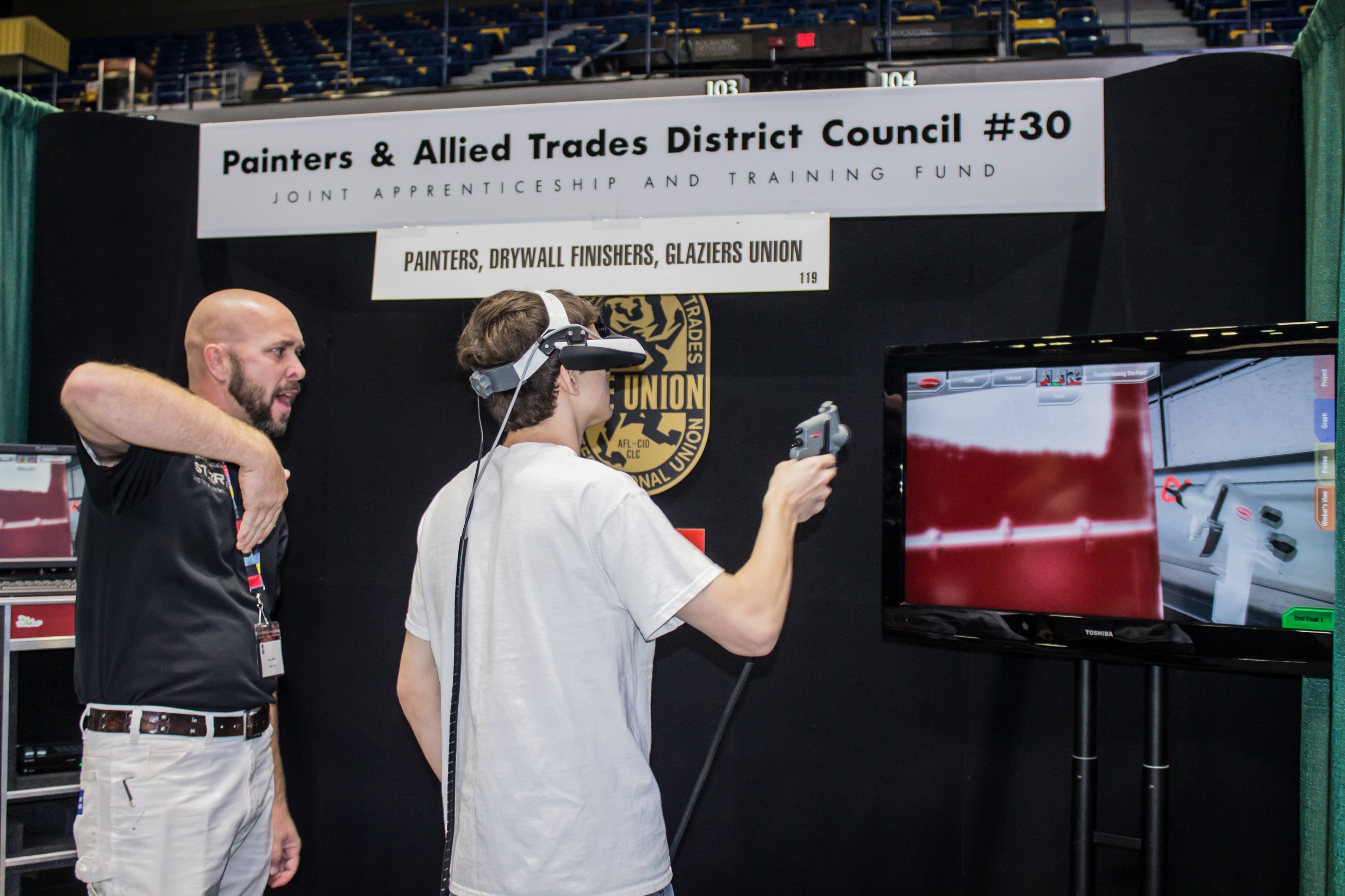 Academy Expo
Rockford, IL
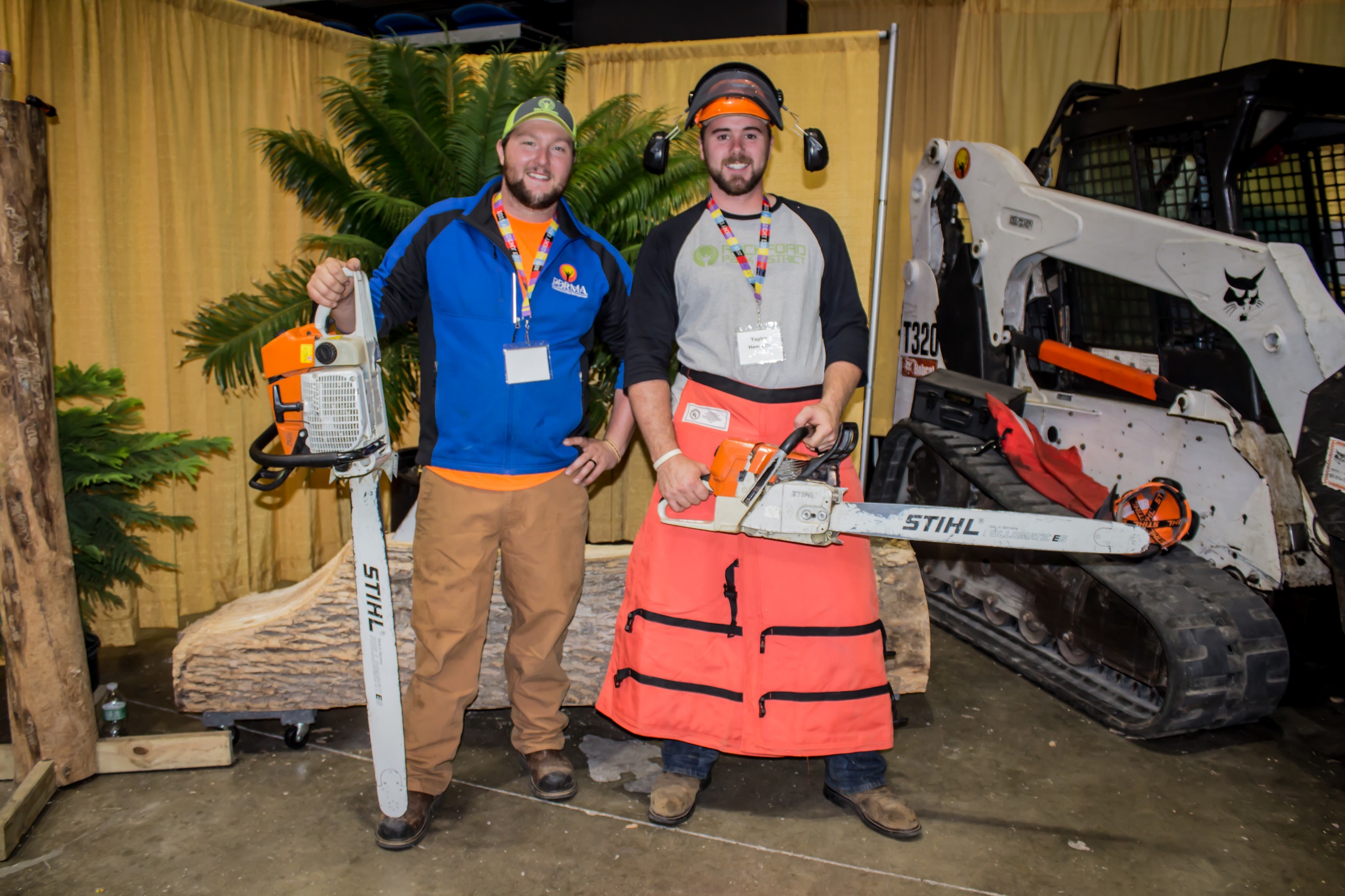 Academy Expo
Rockford, IL
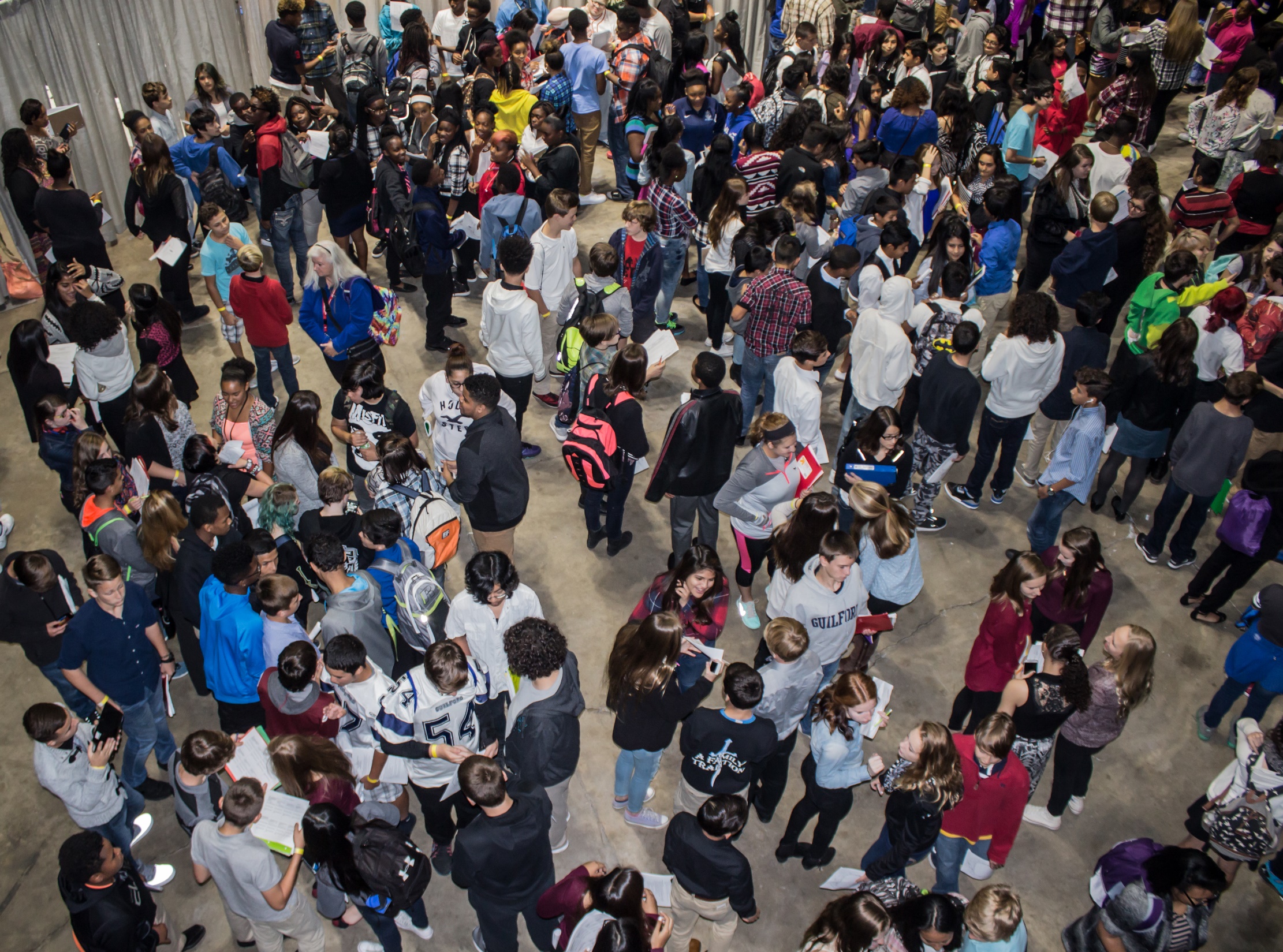 Academy Expo
Rockford, IL
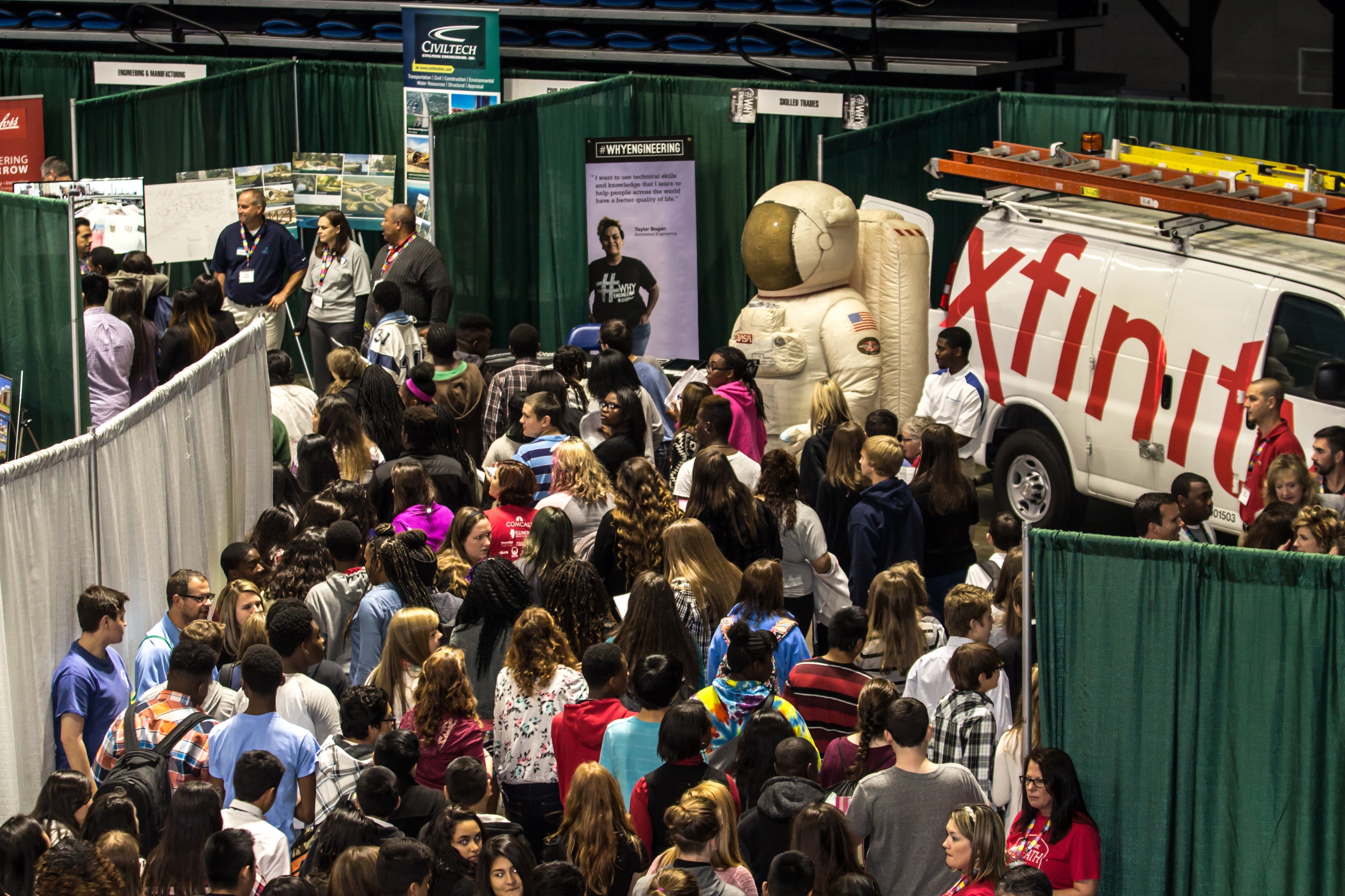 Academy Expo
Rockford, IL
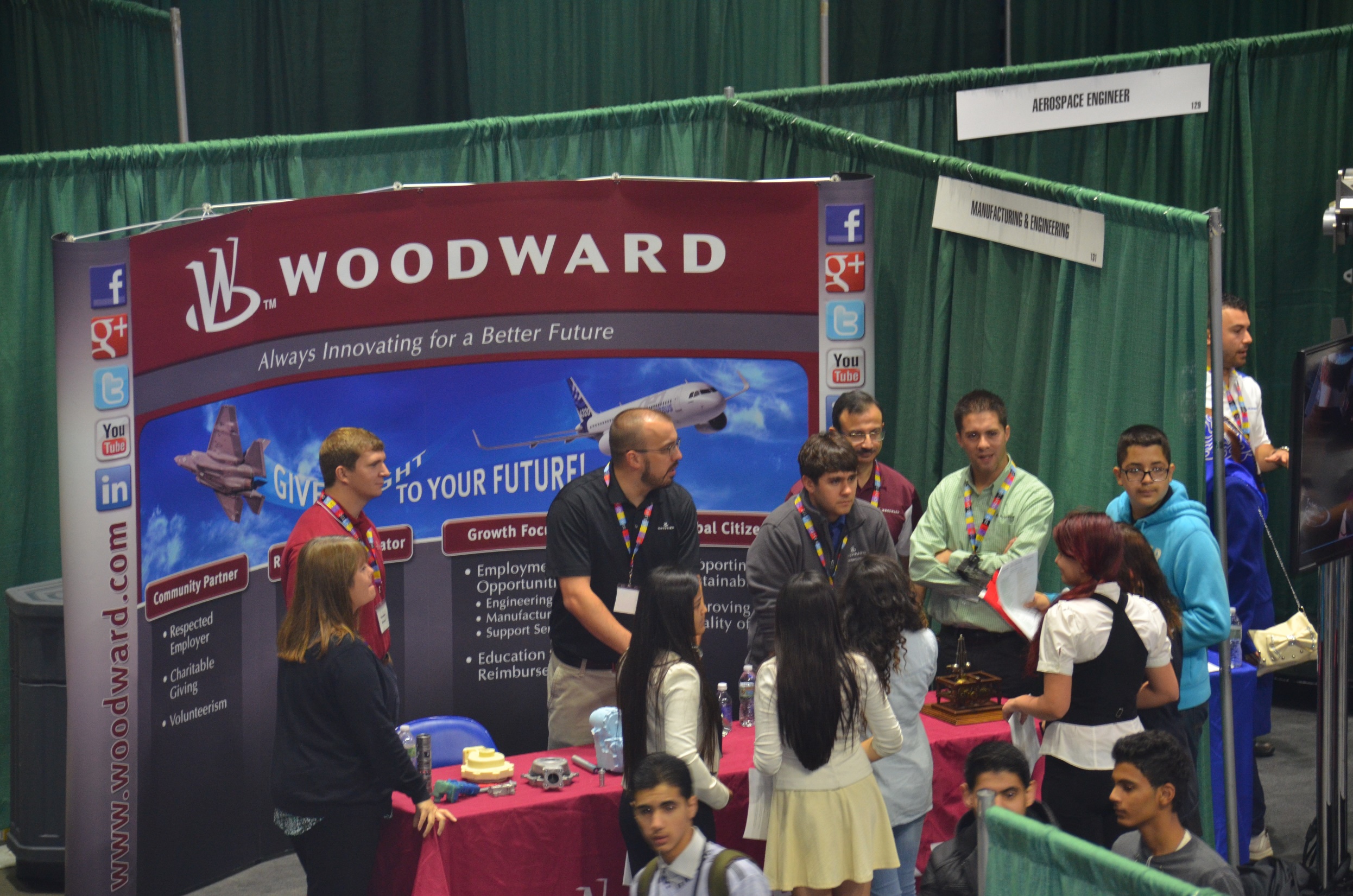 Academy Expo
Rockford, IL
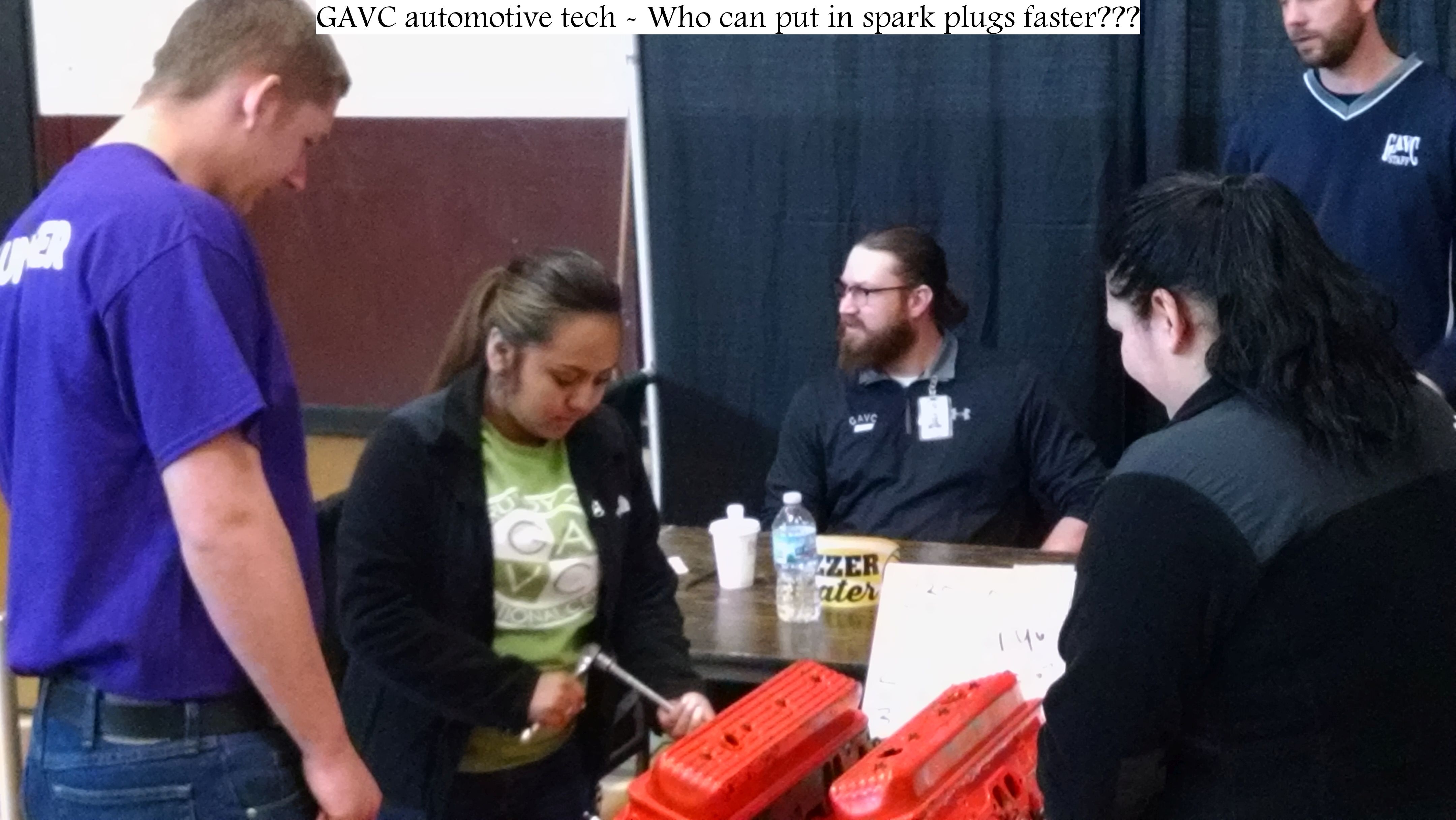 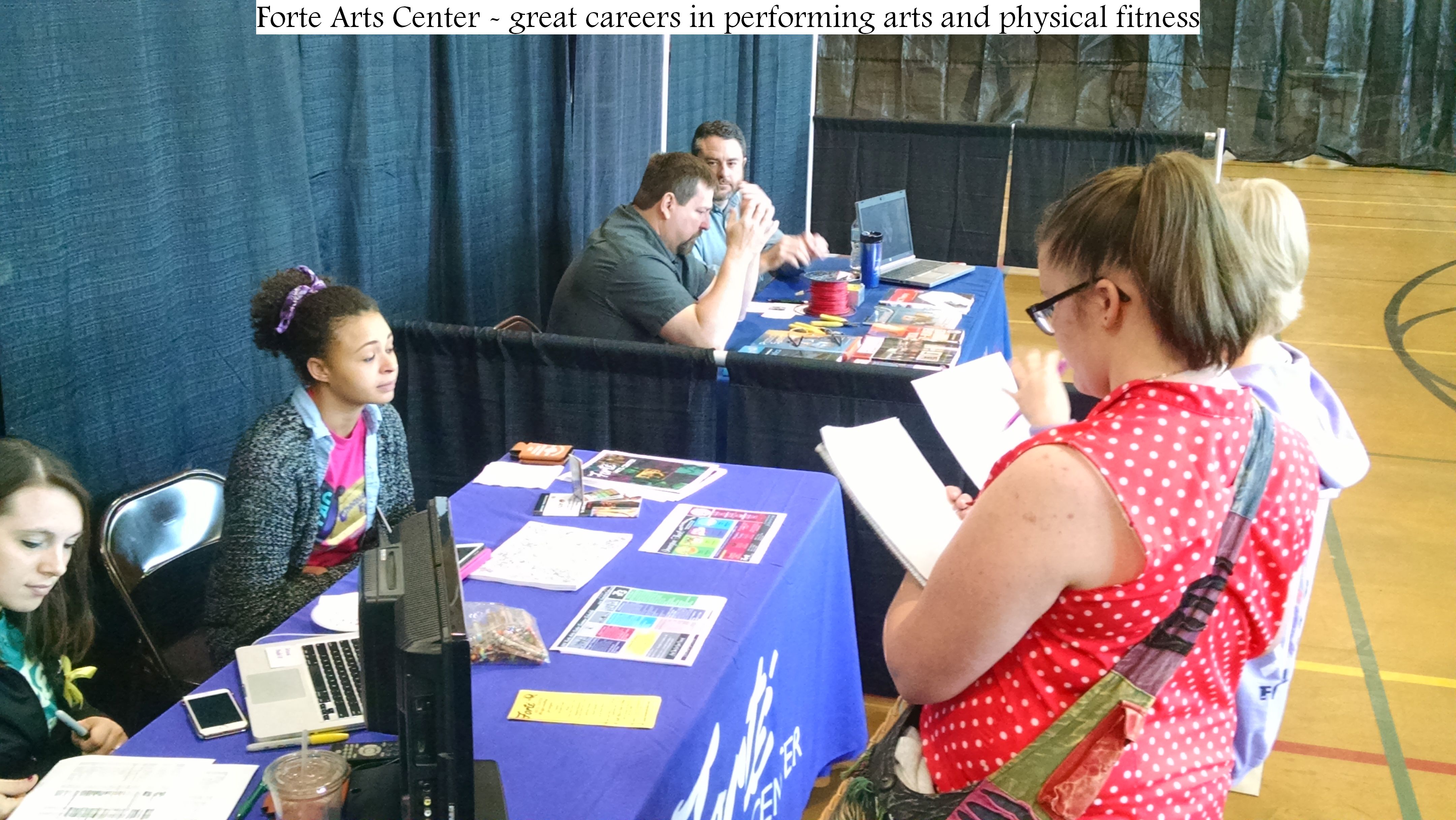 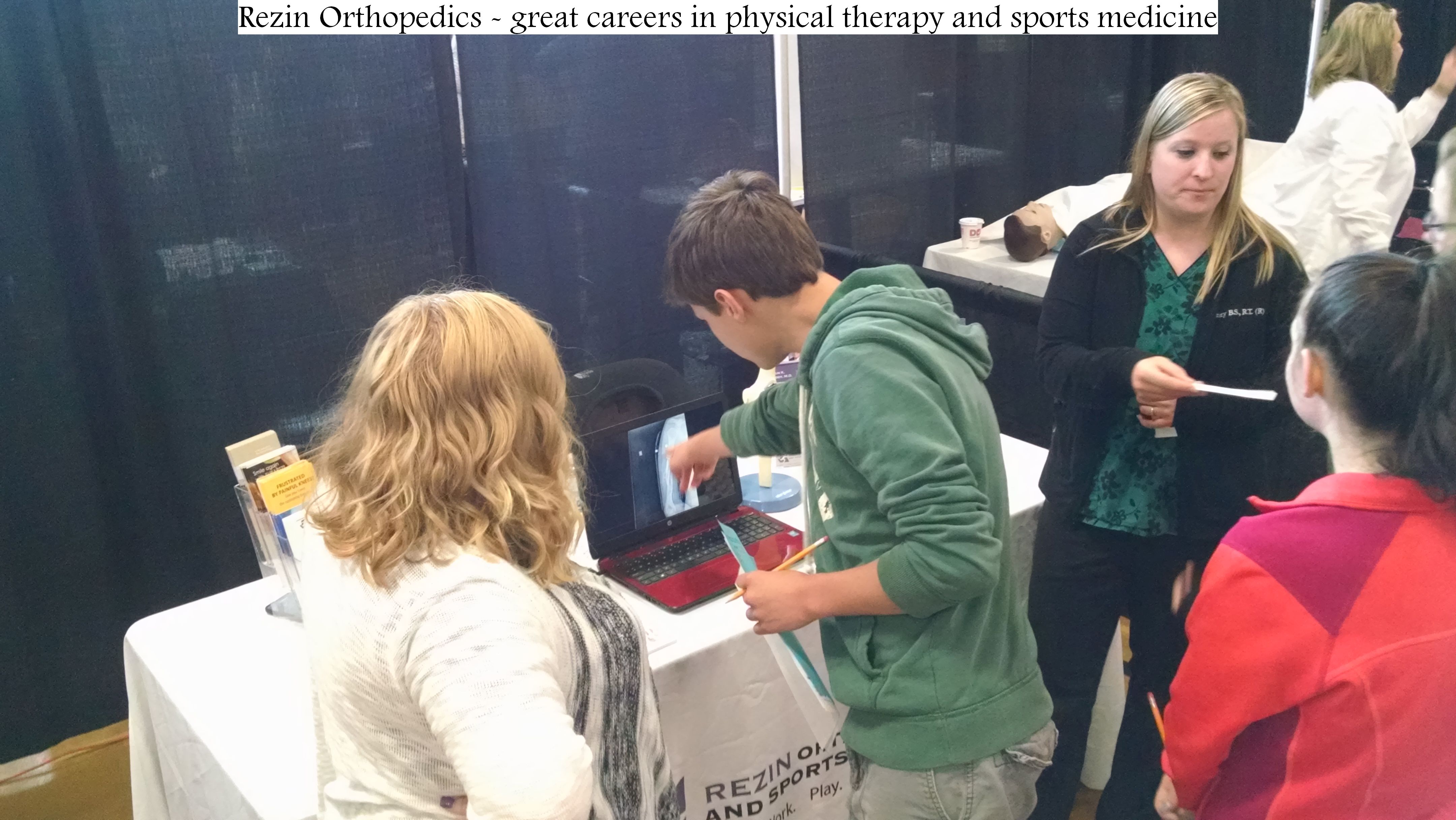 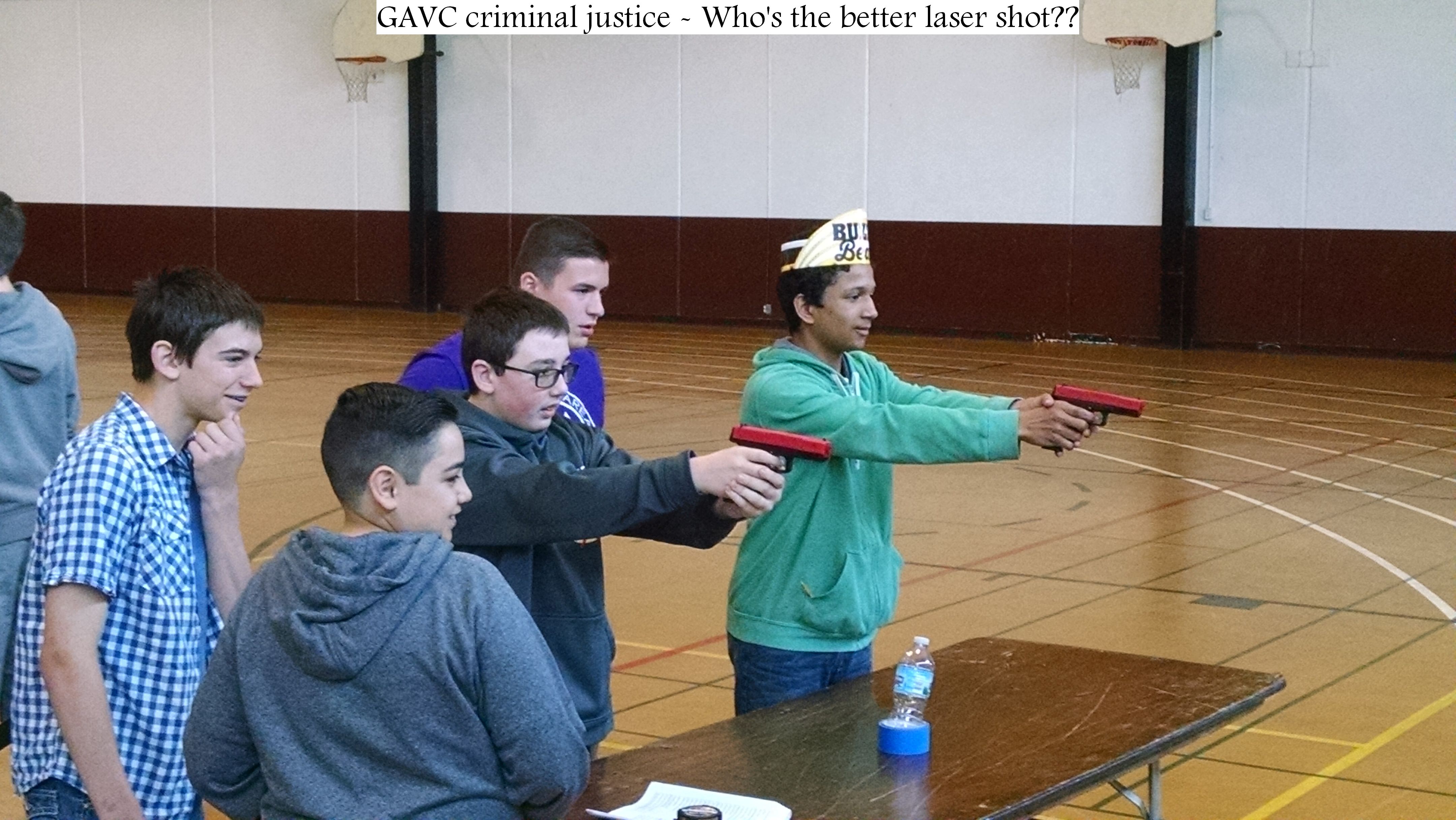 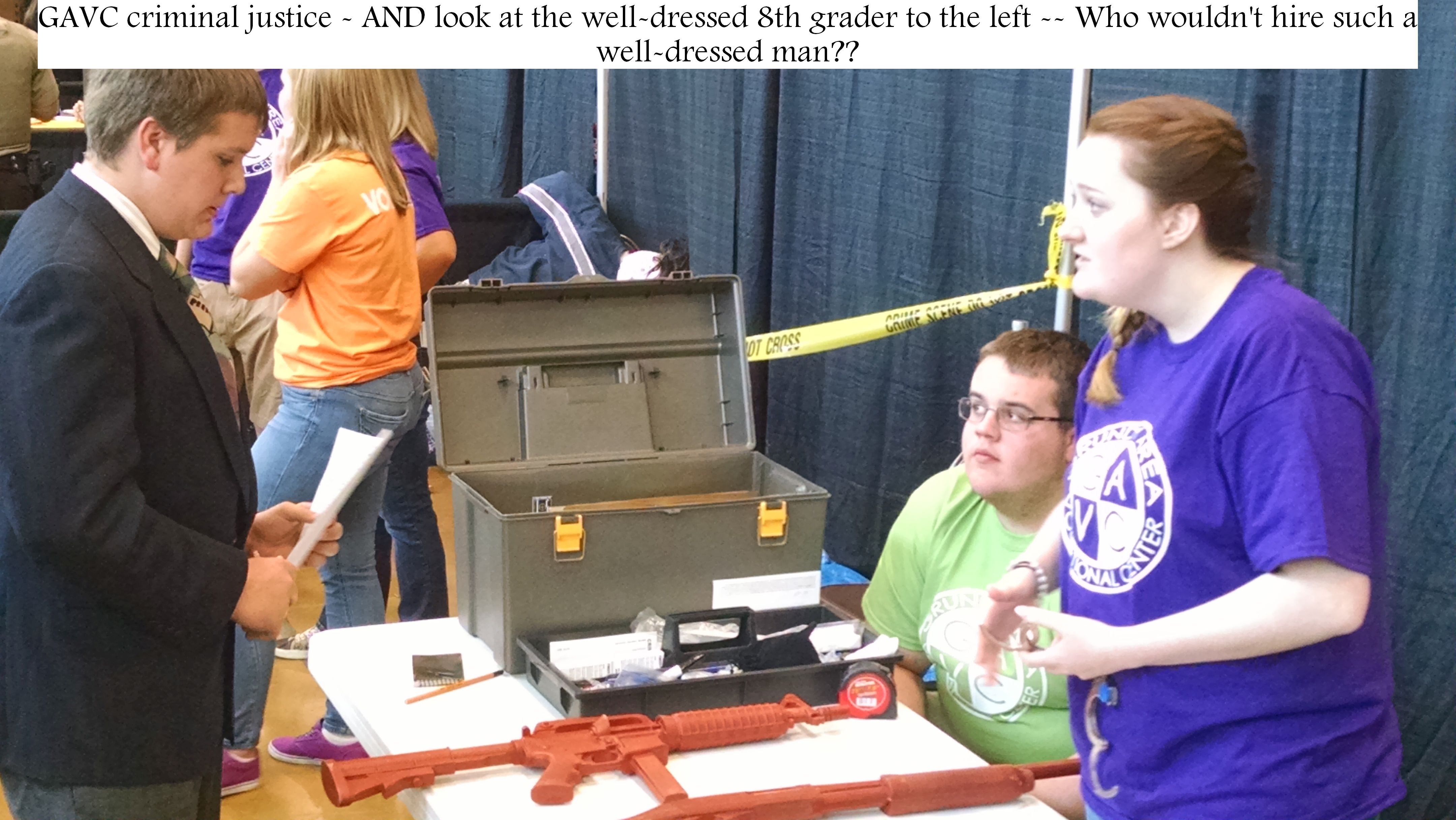 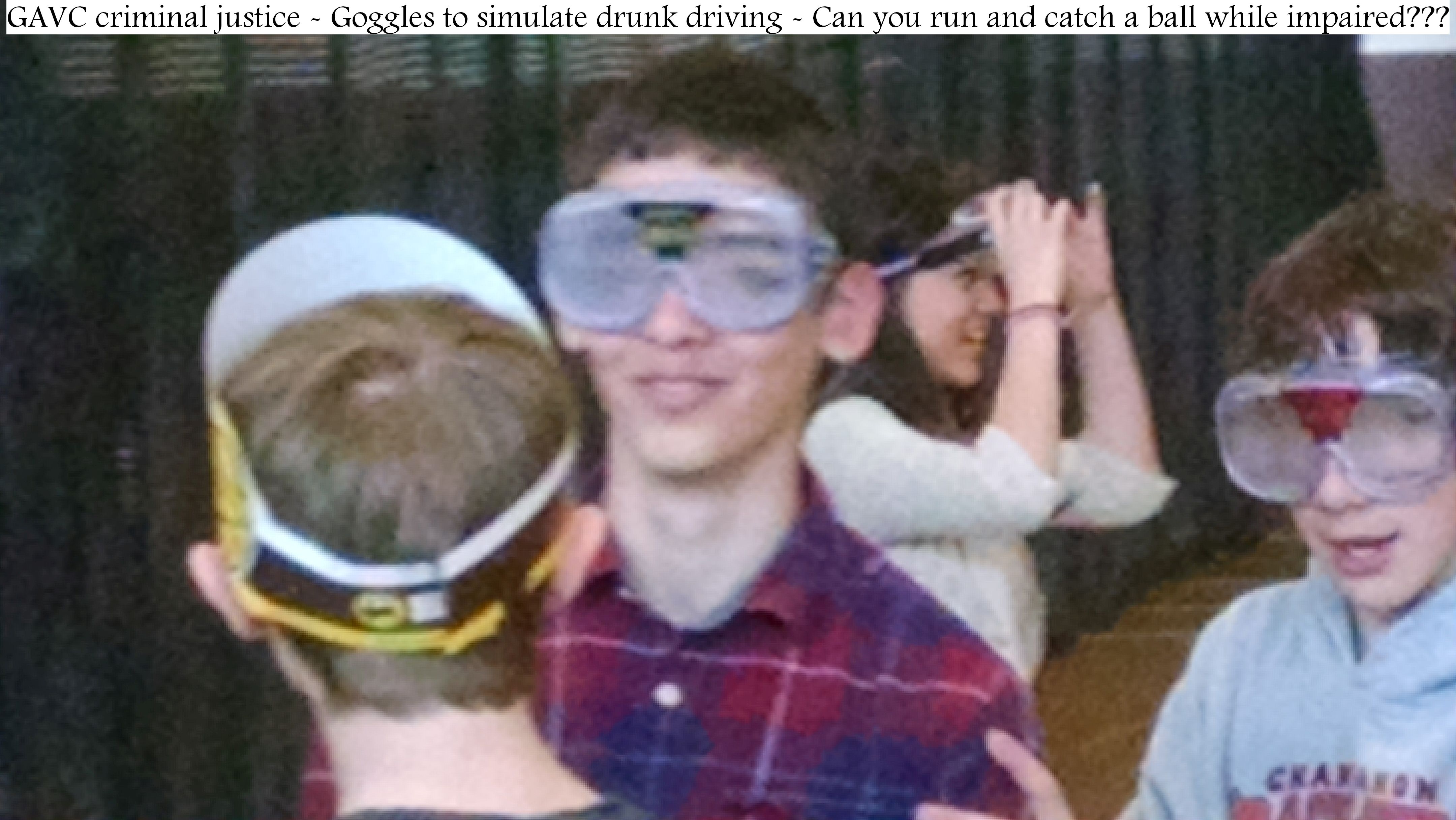 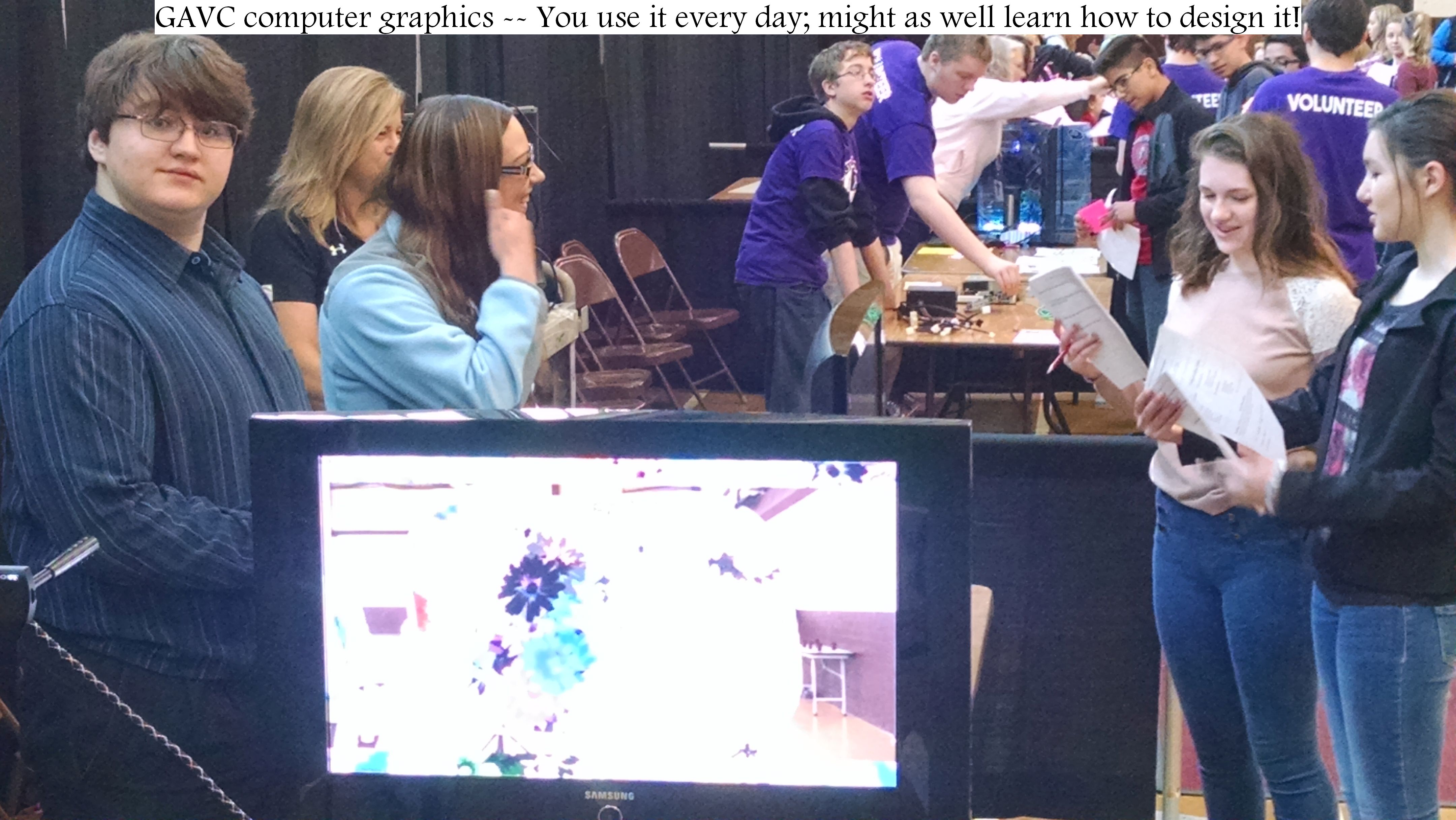 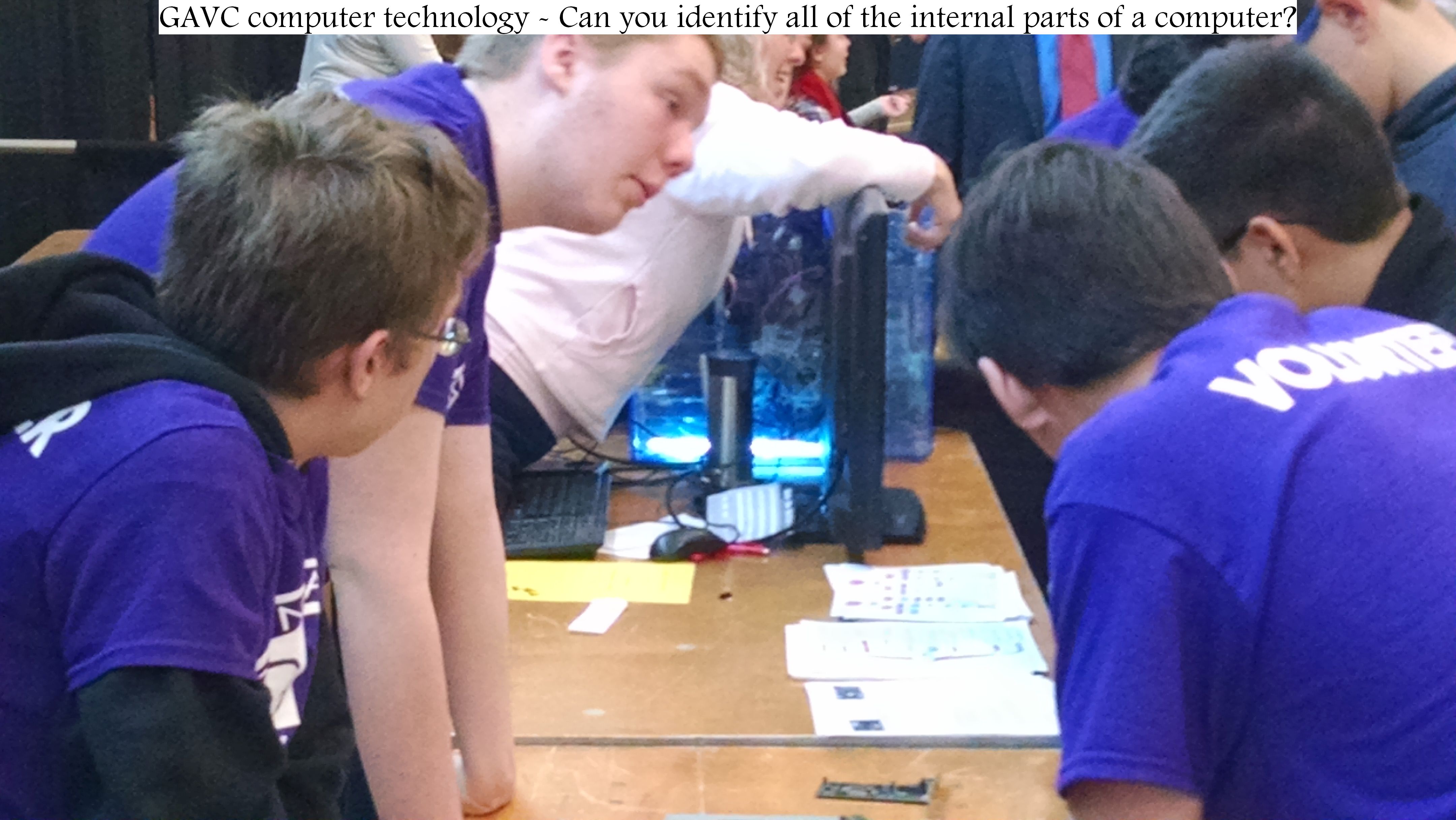 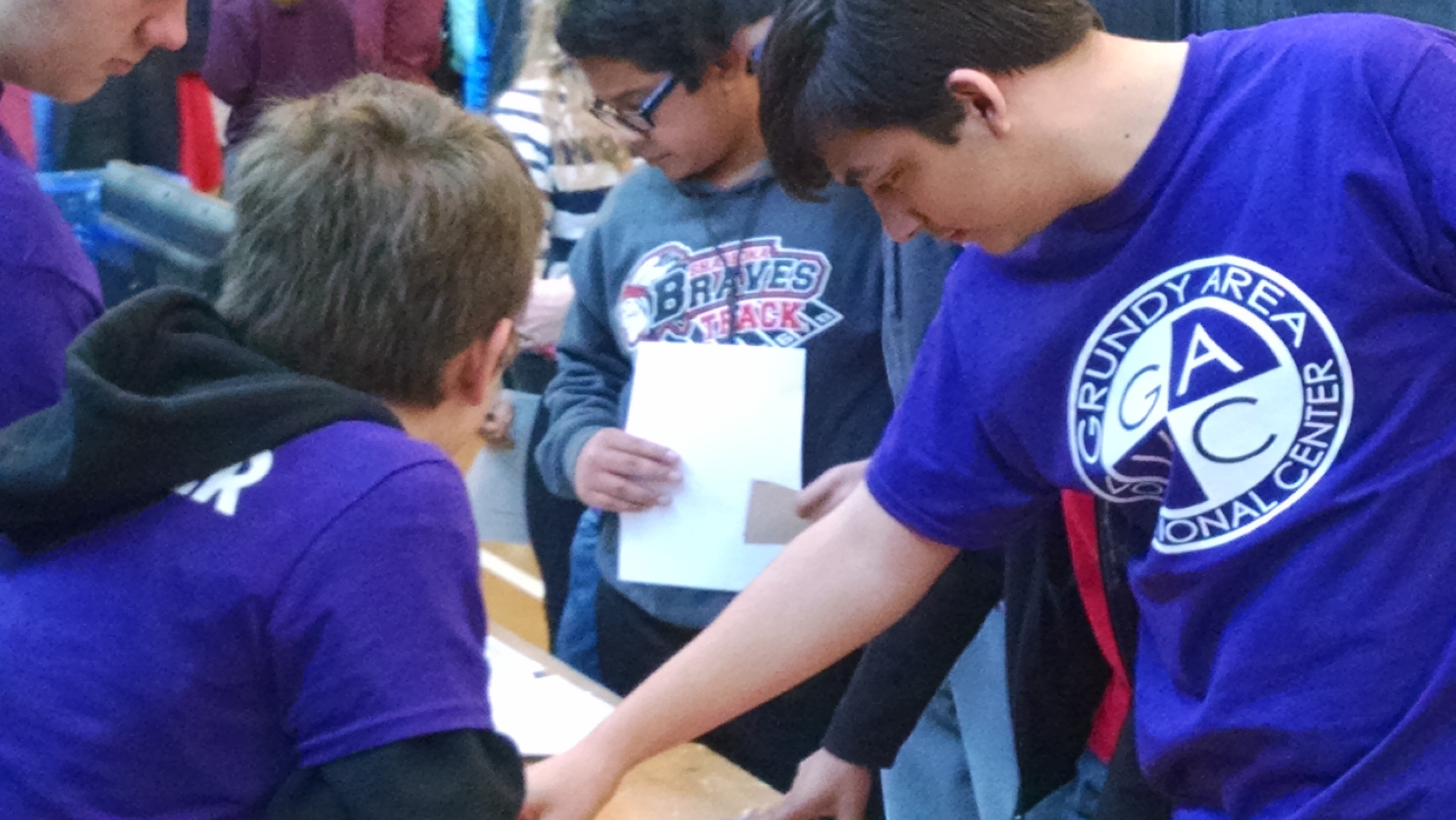 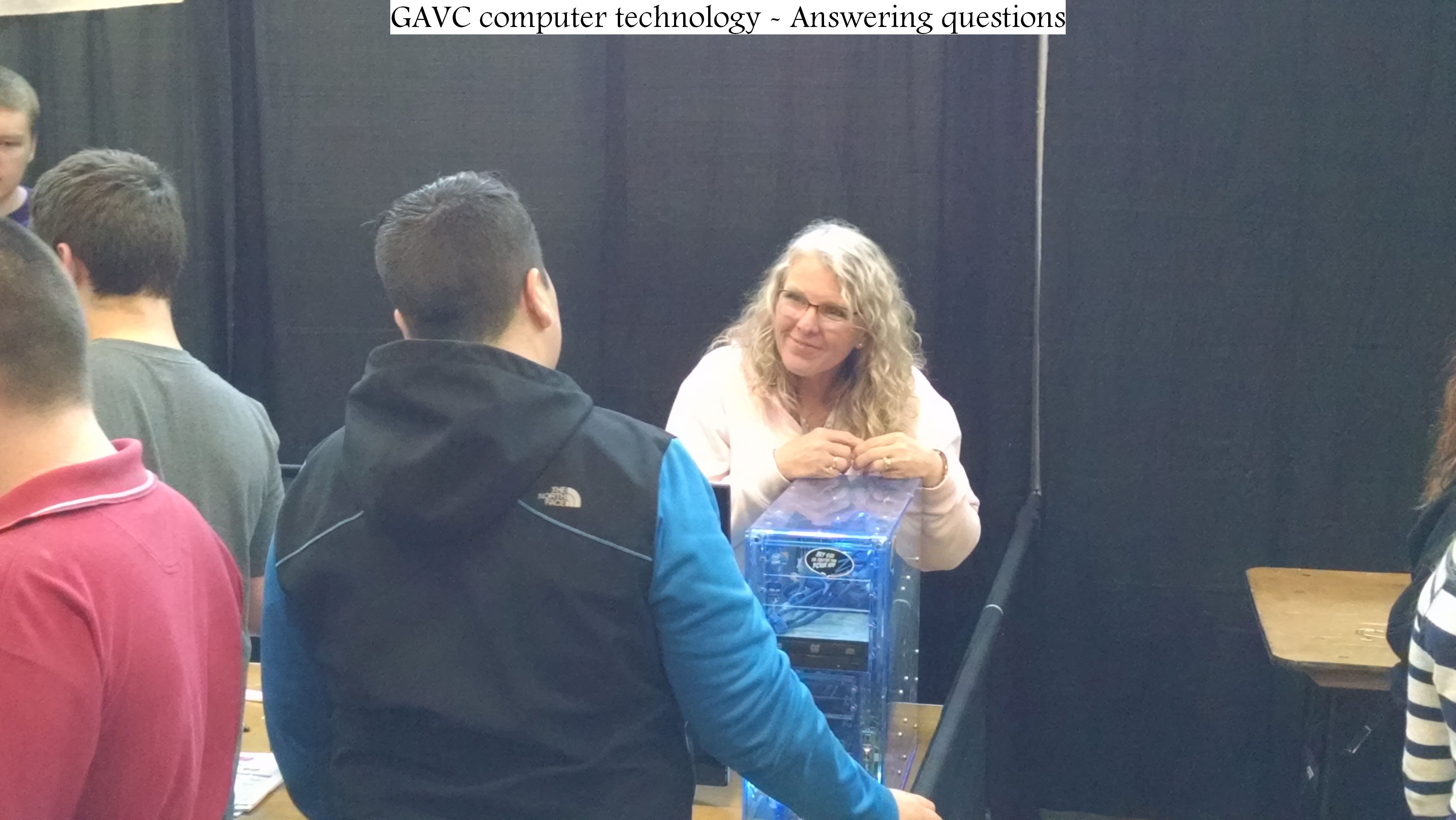 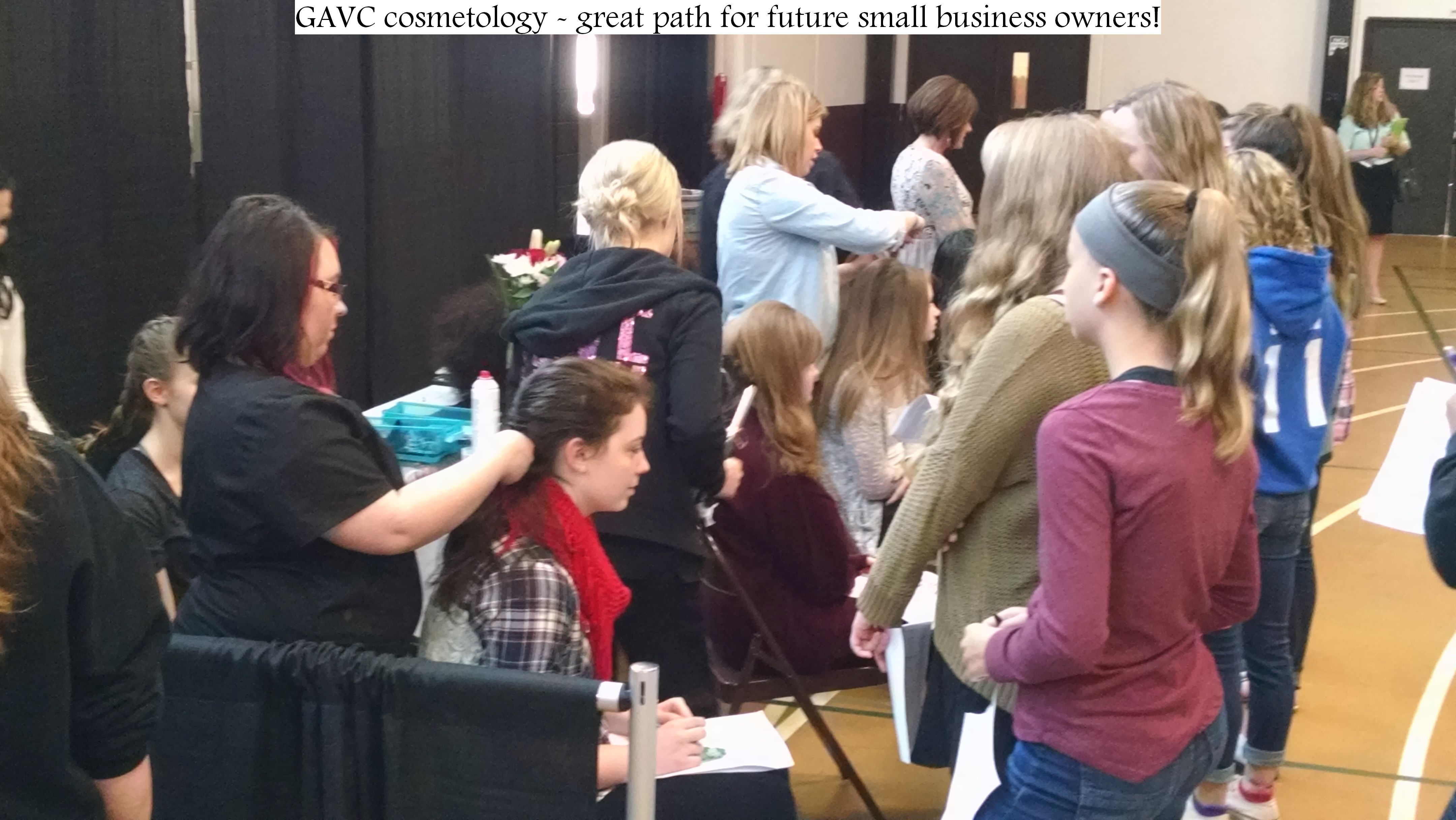 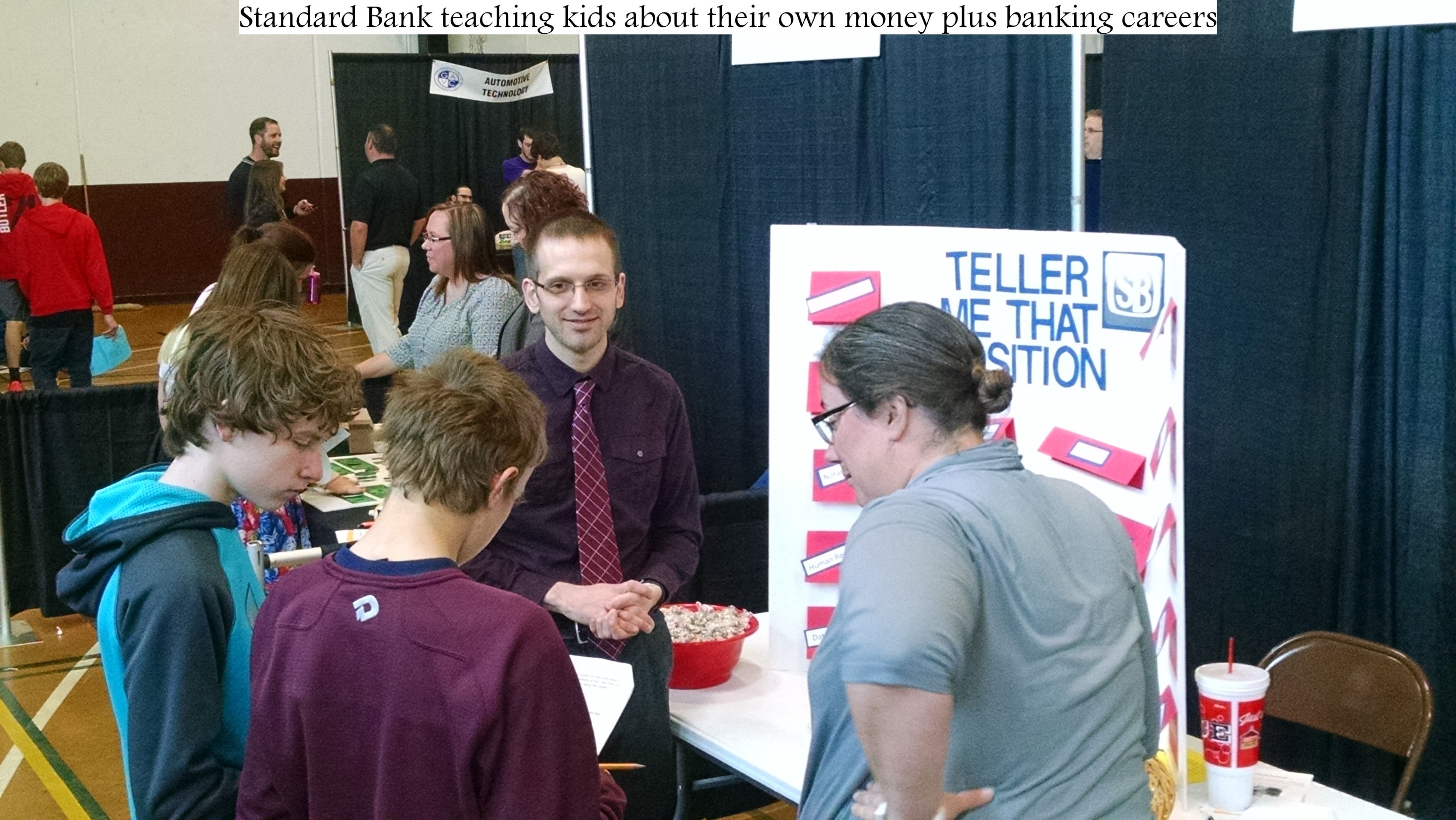 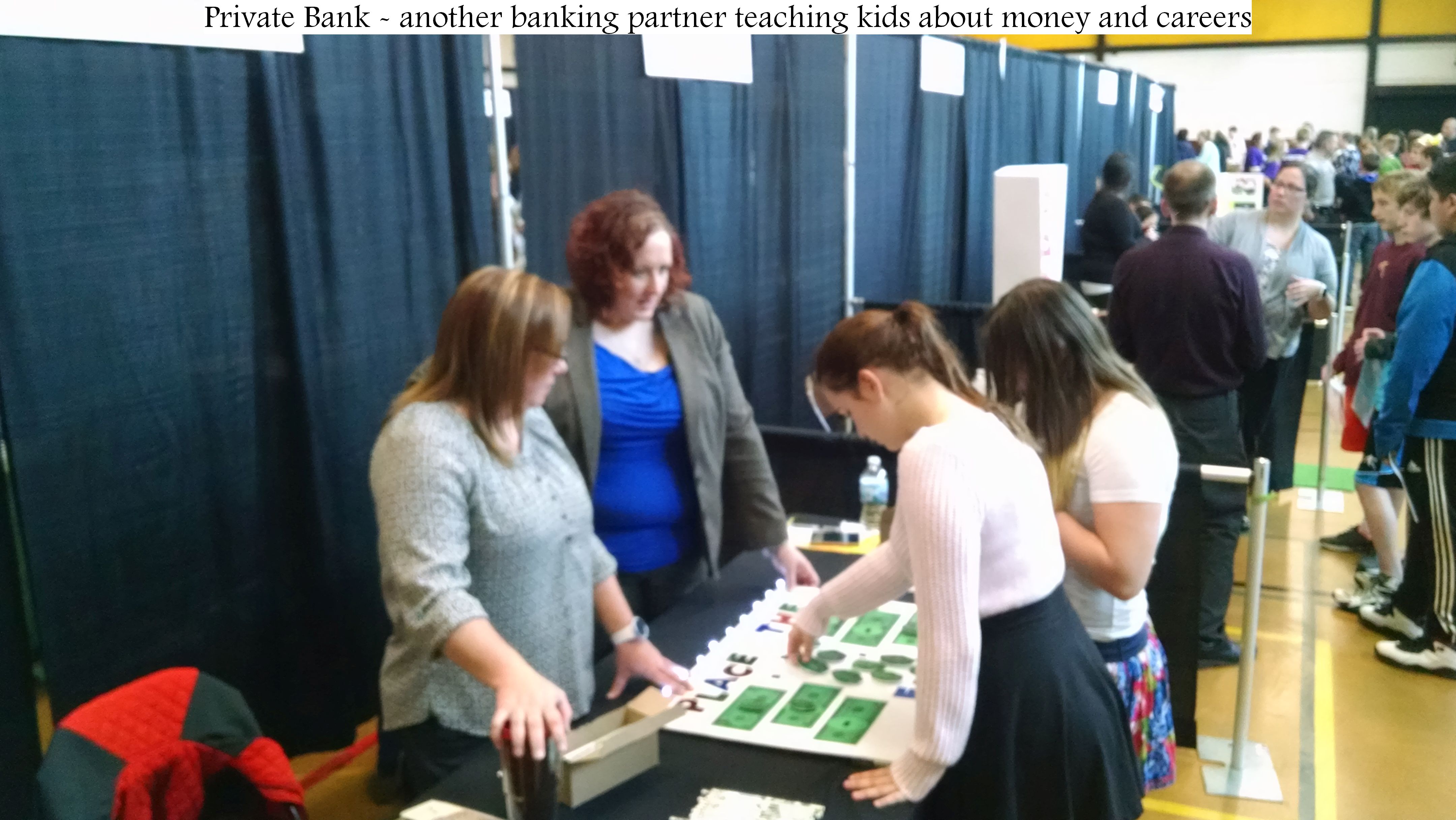 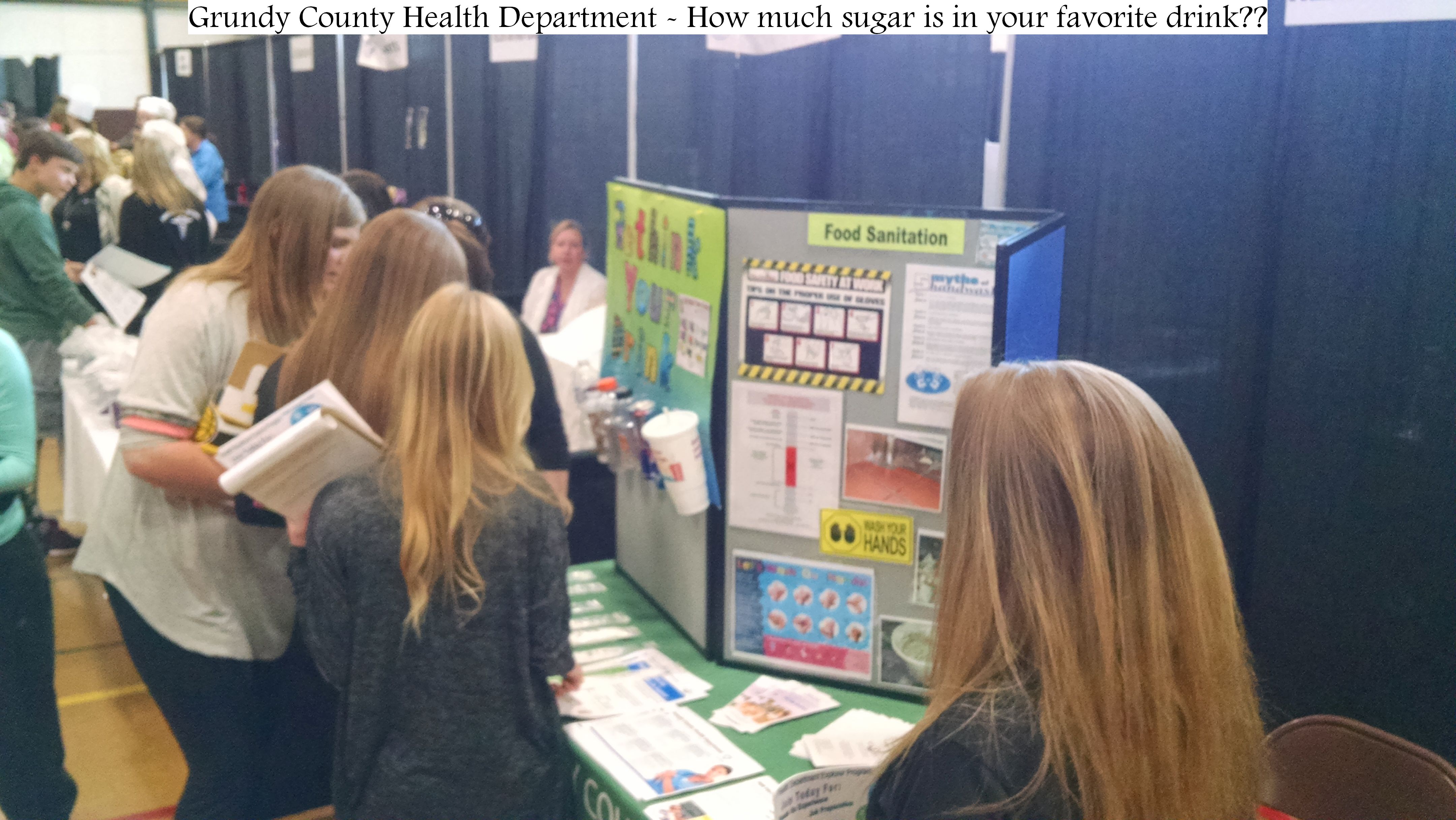 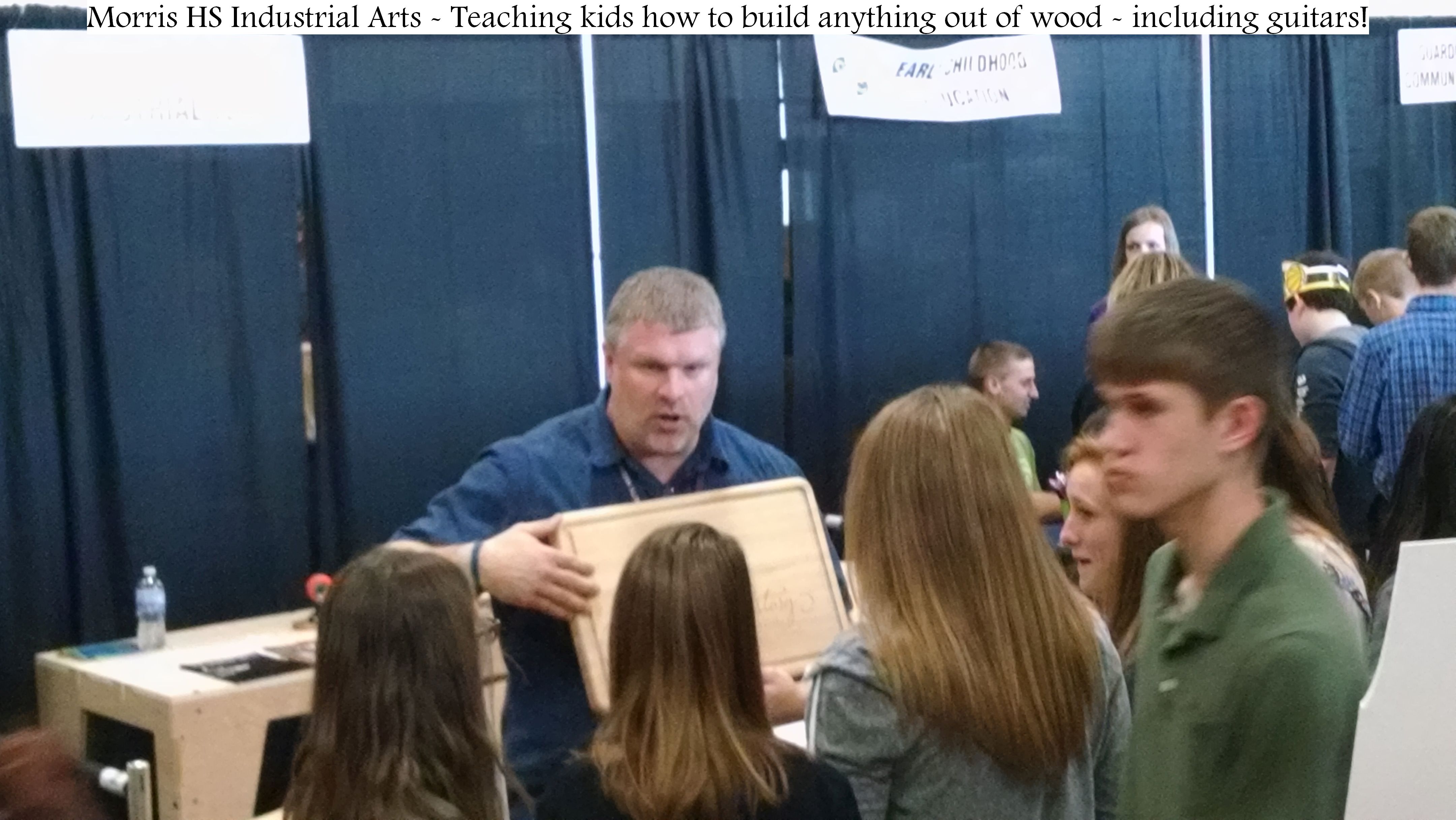 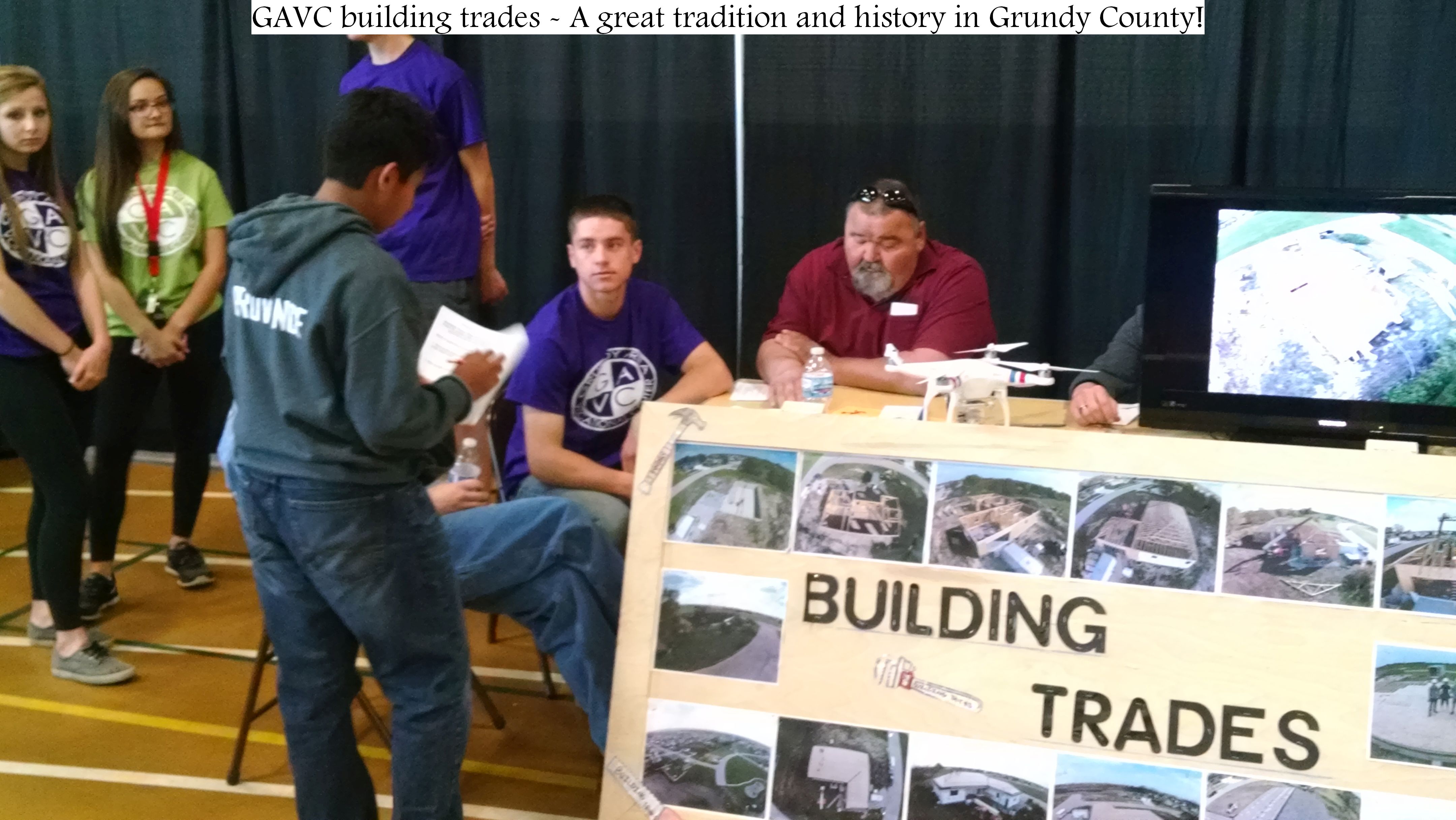 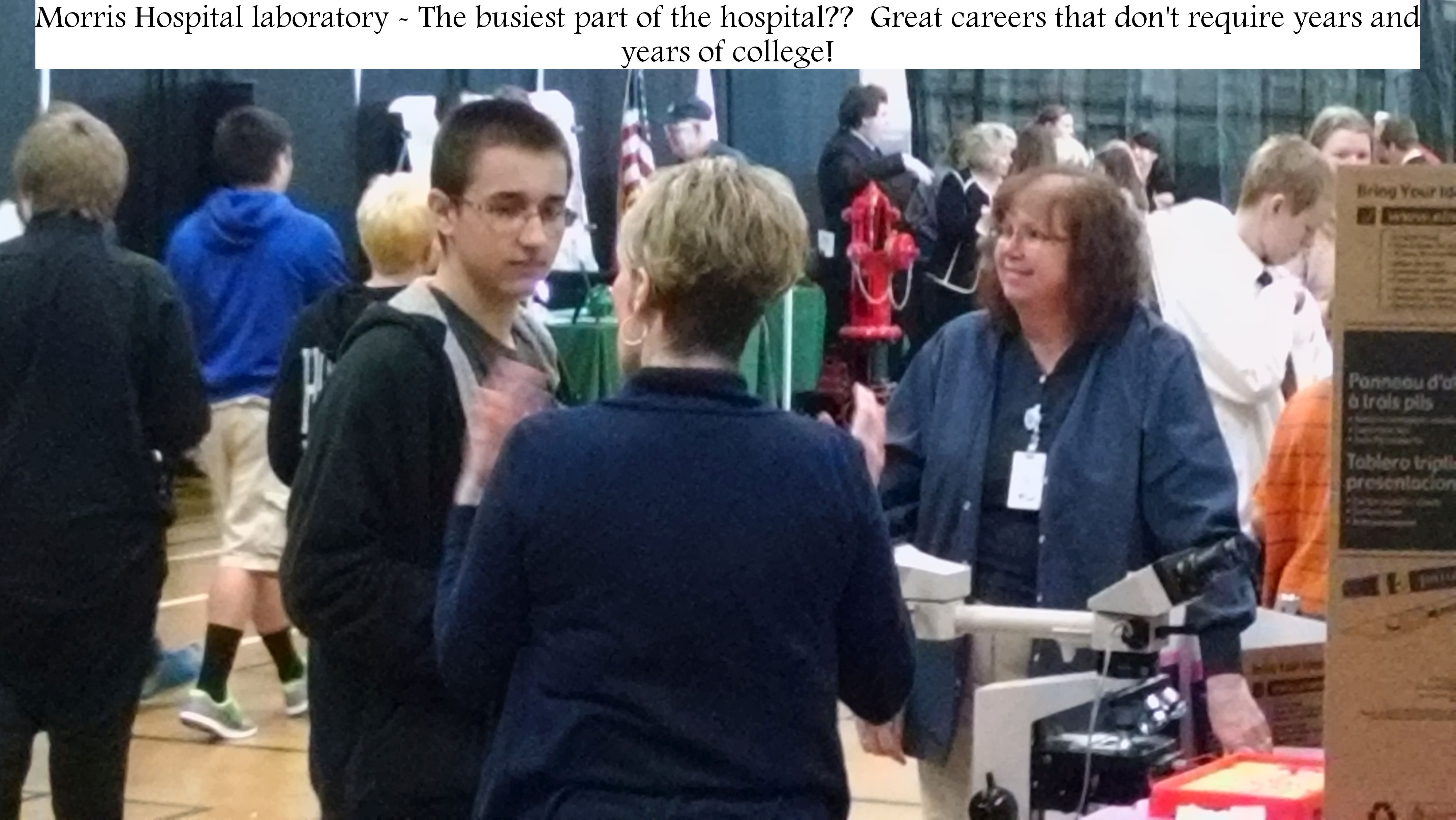 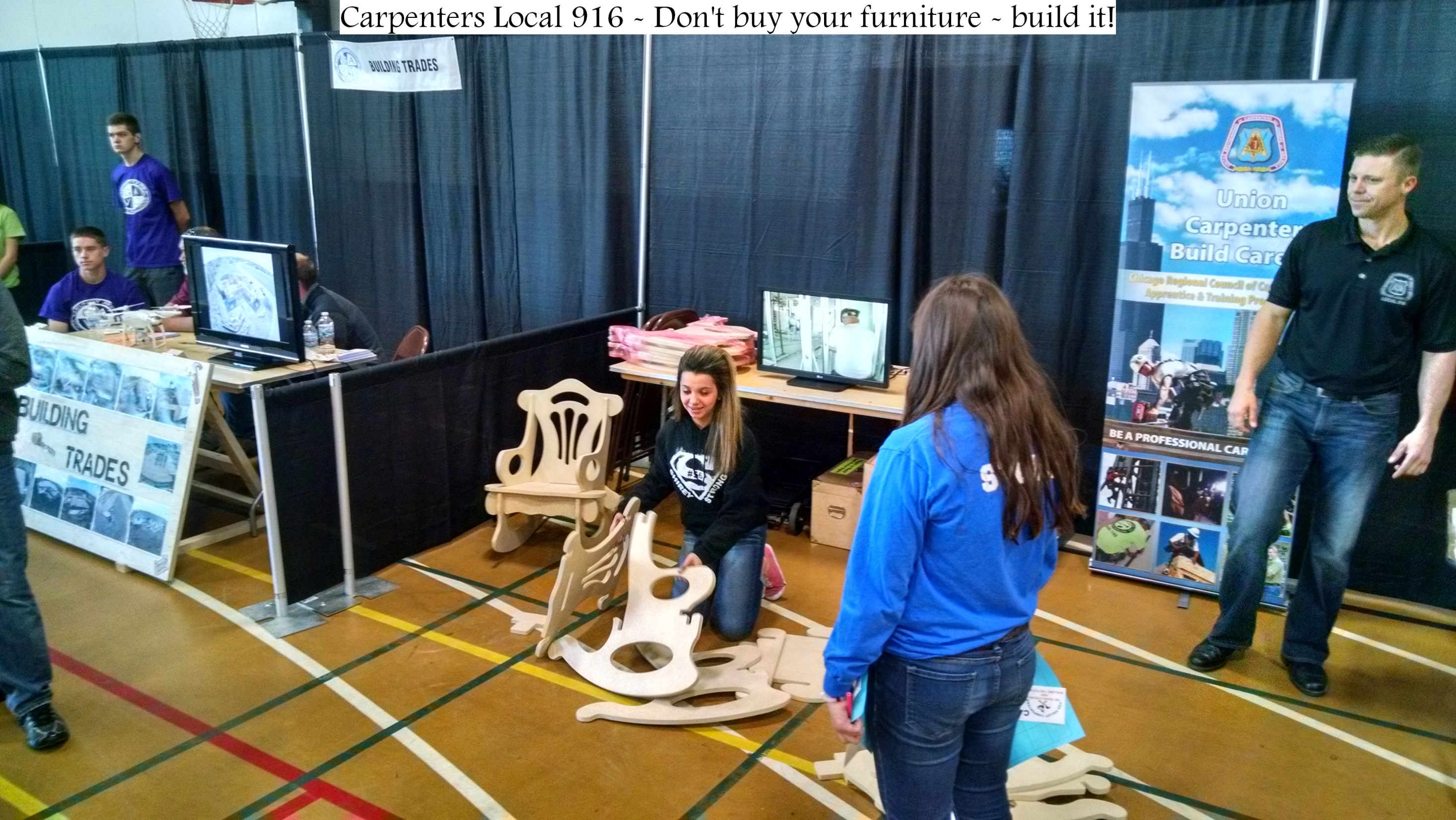 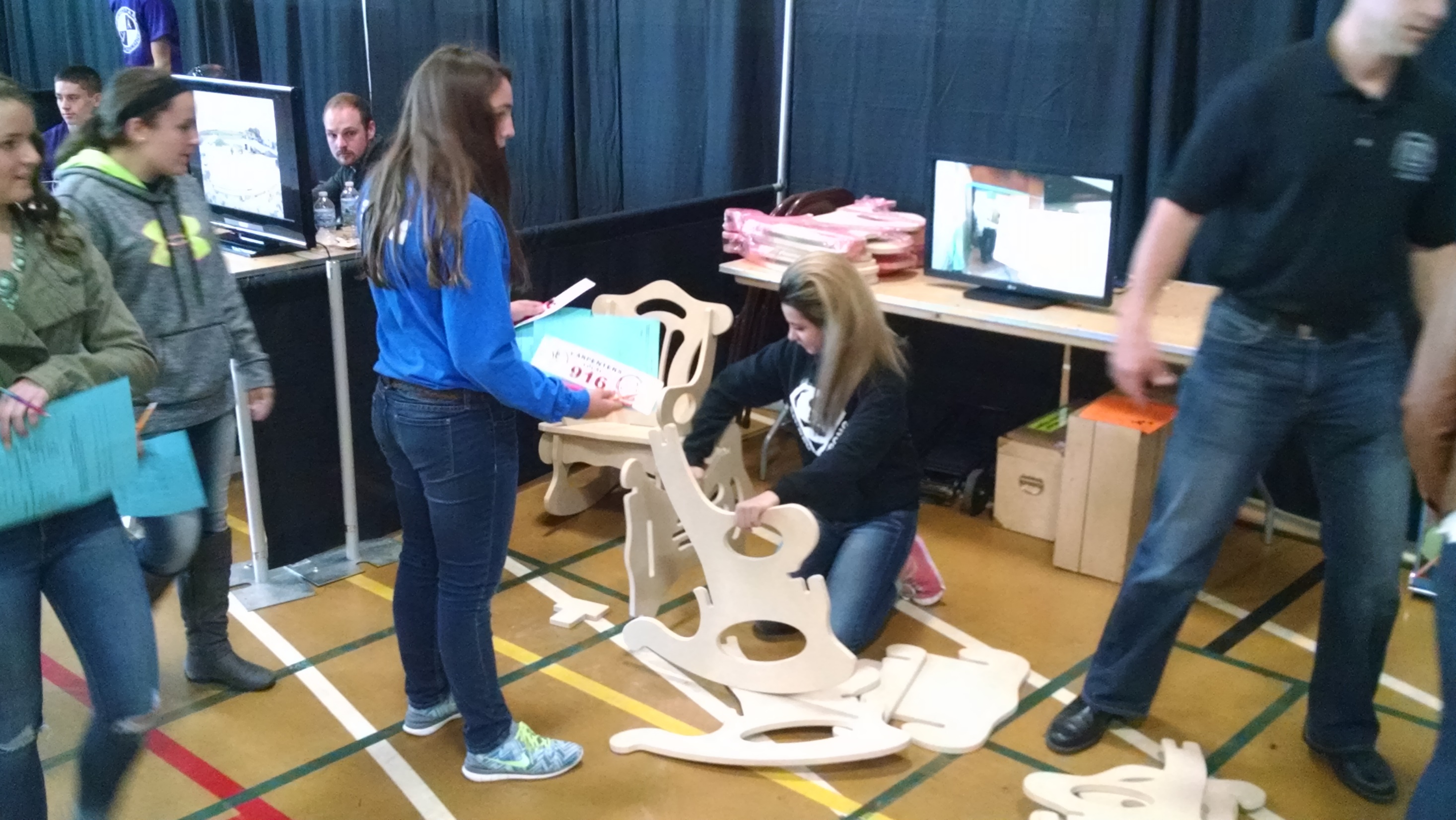 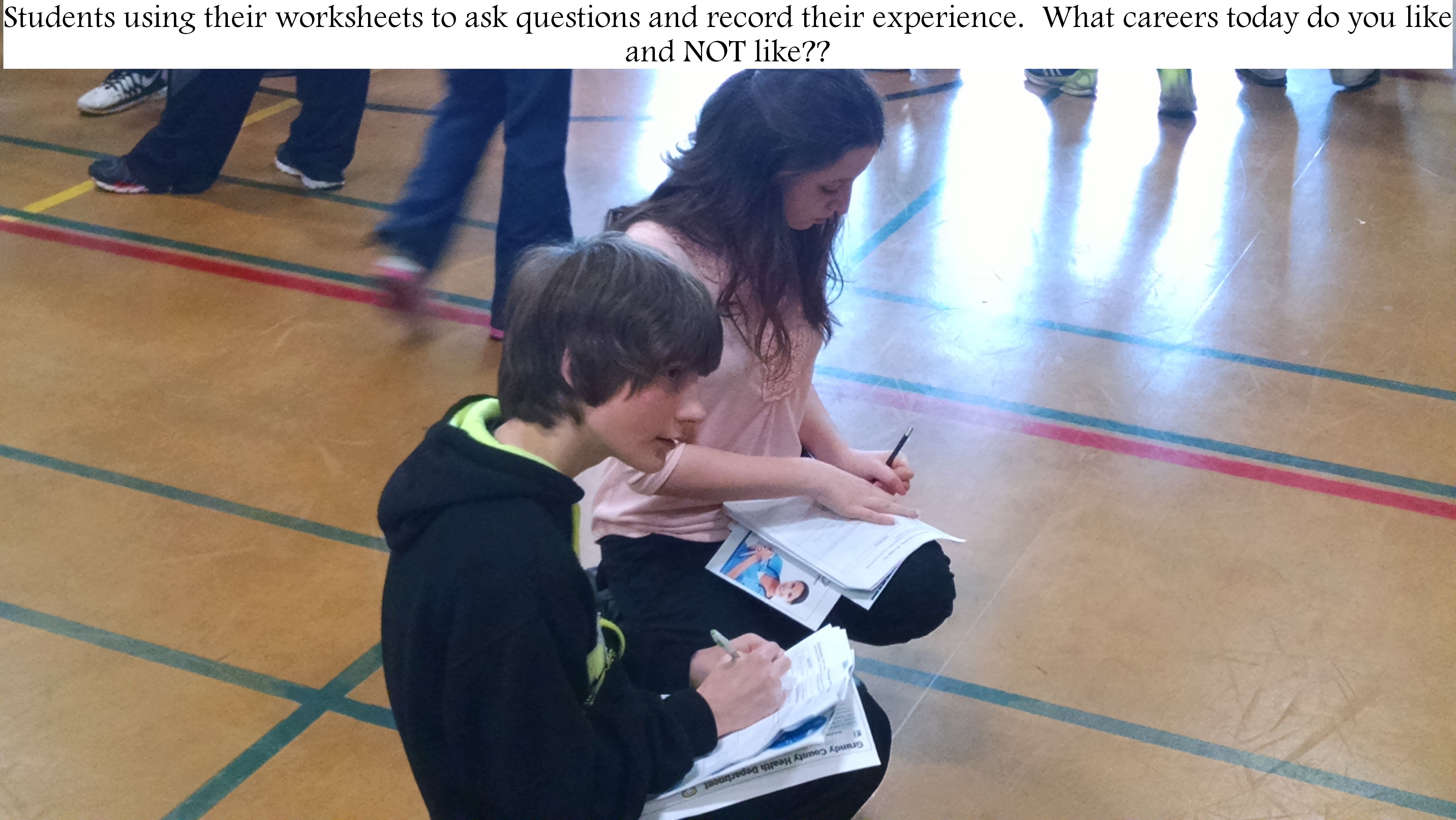 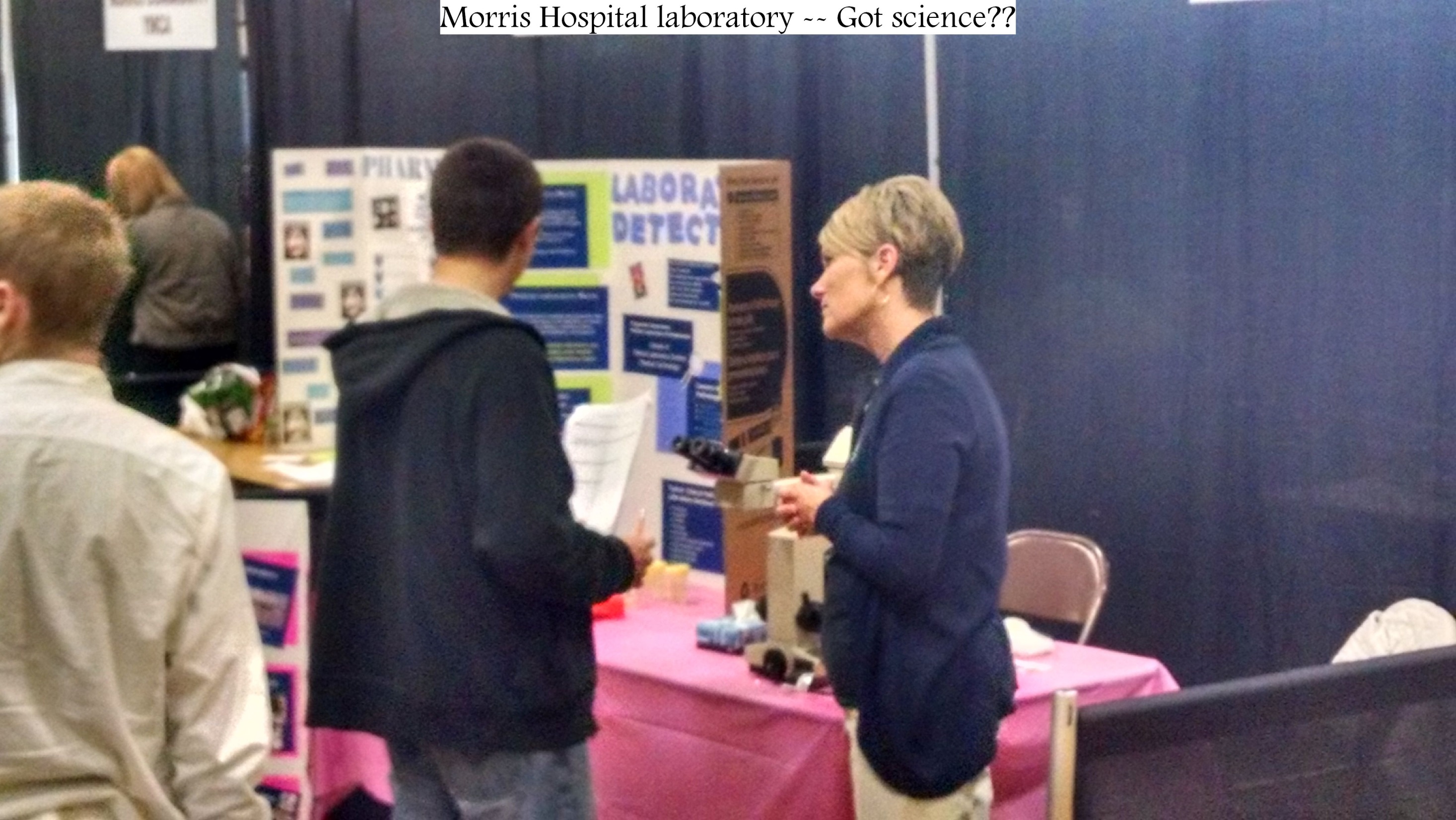 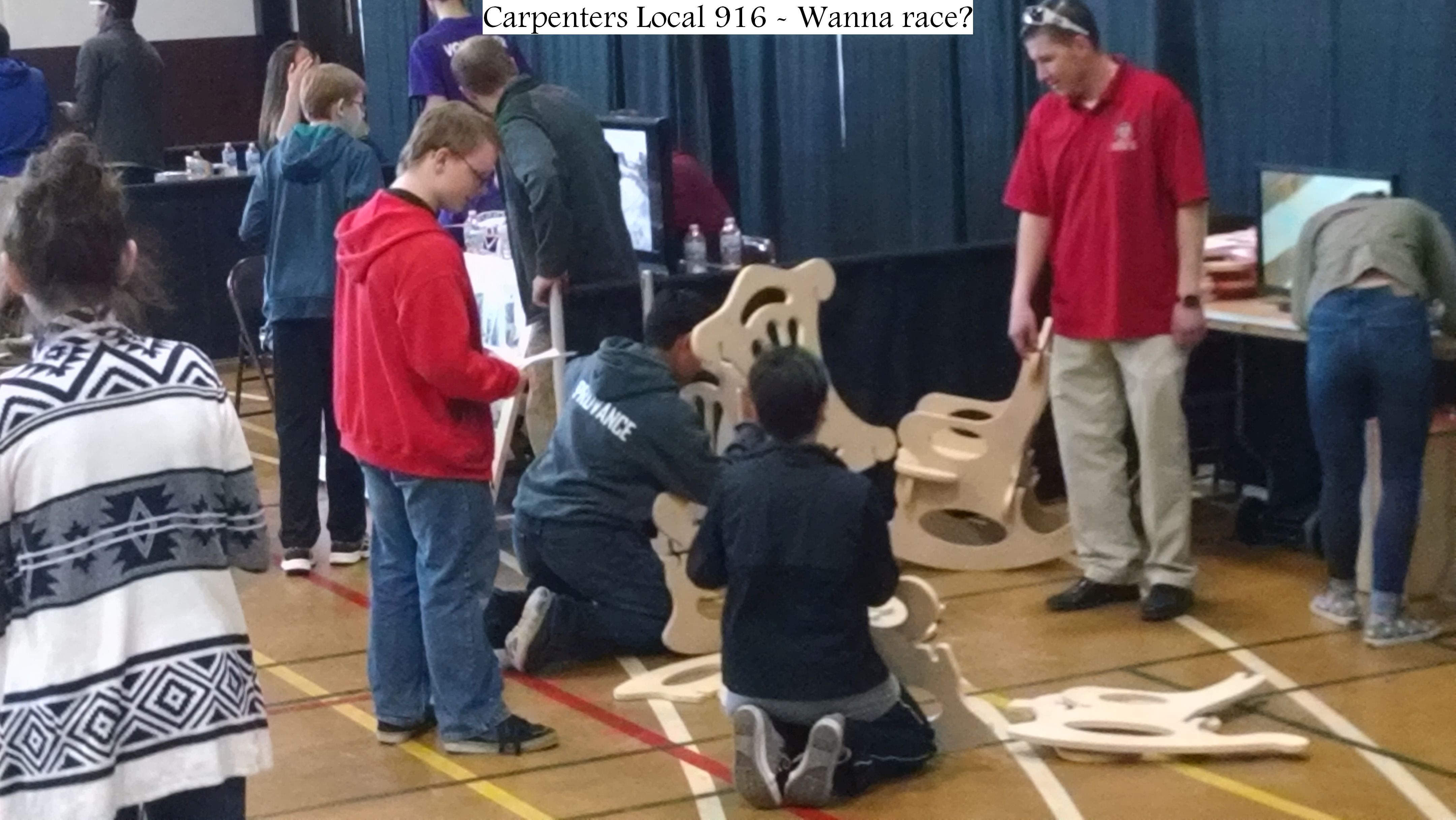 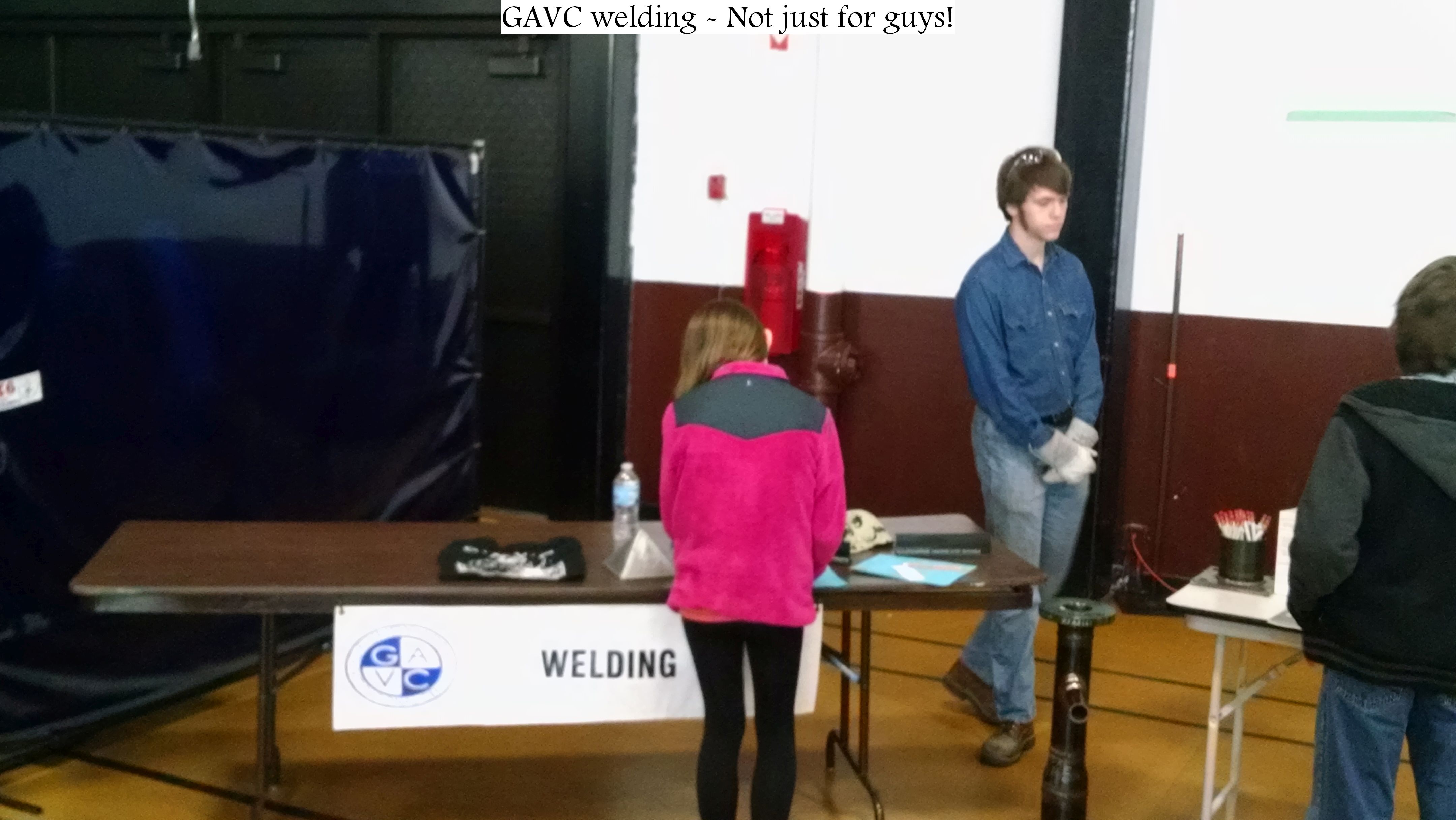 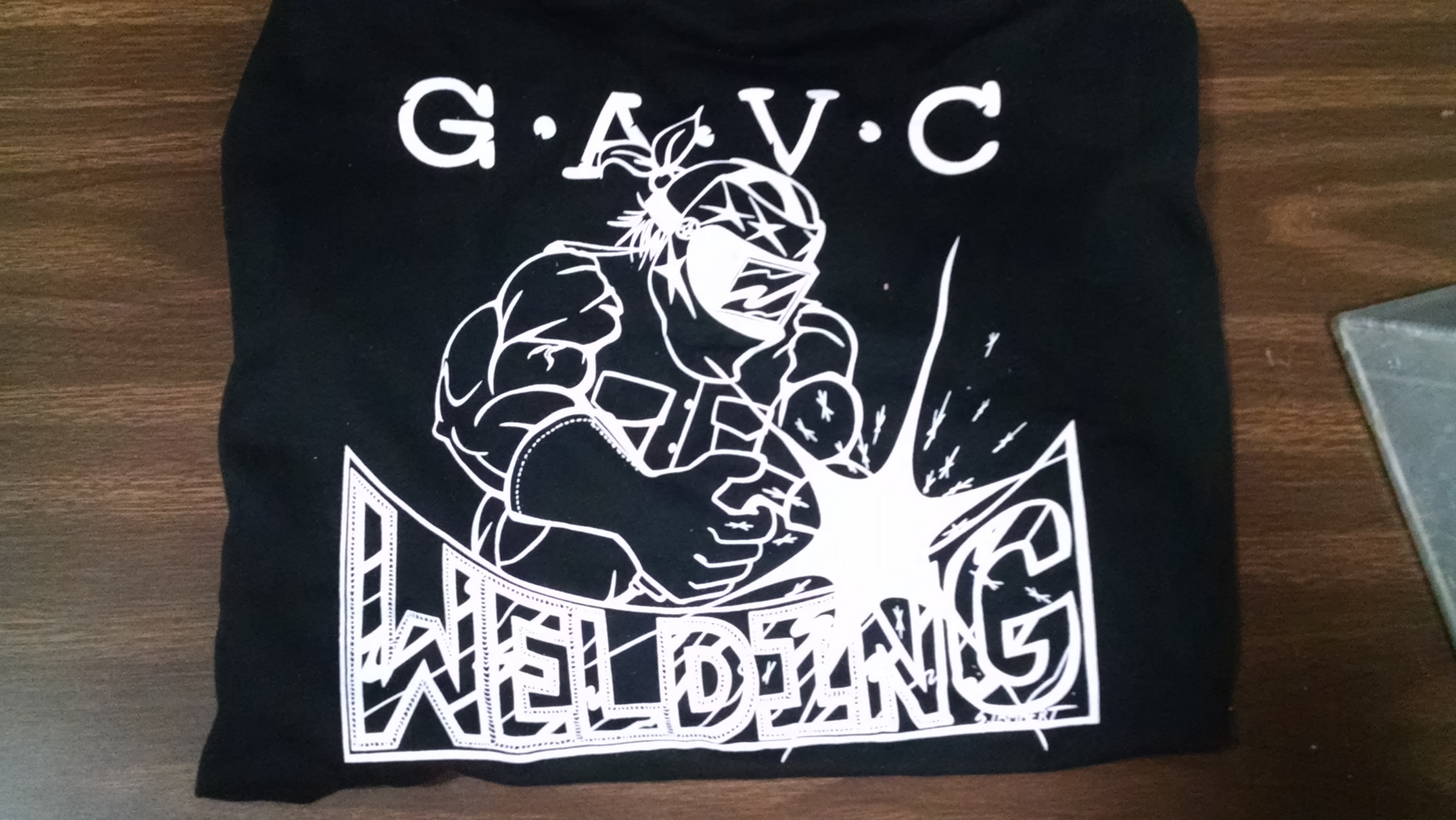 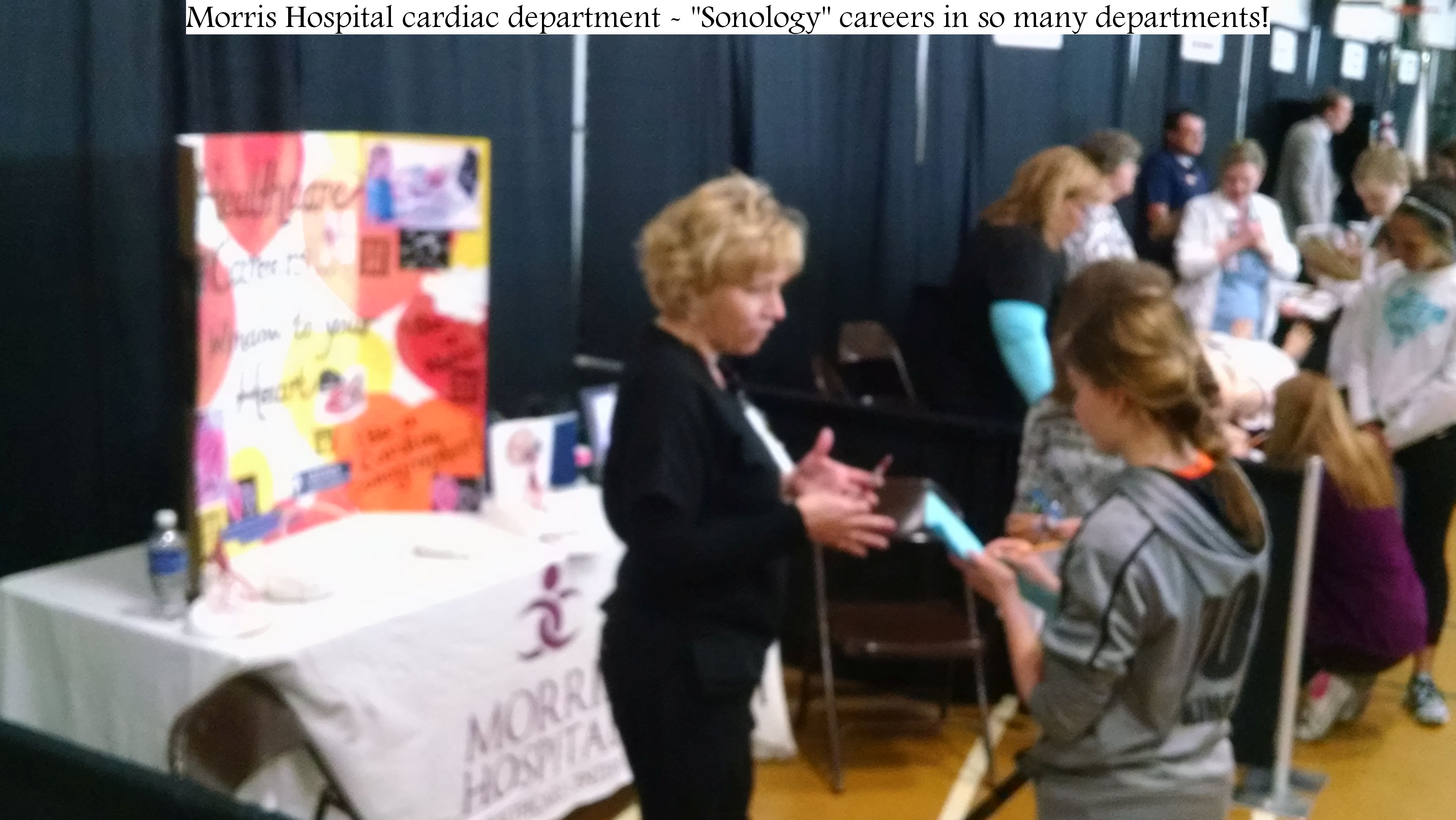 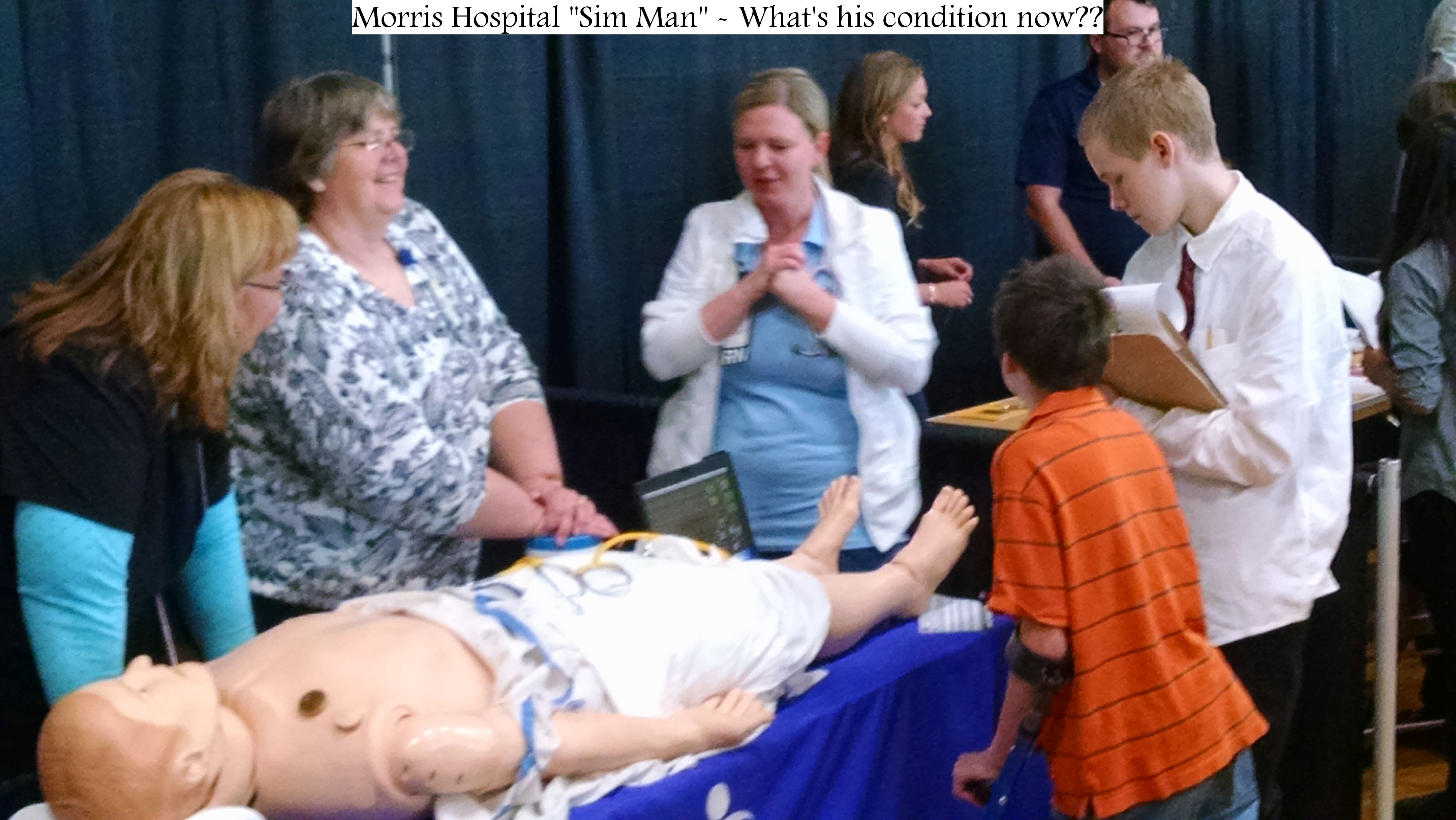 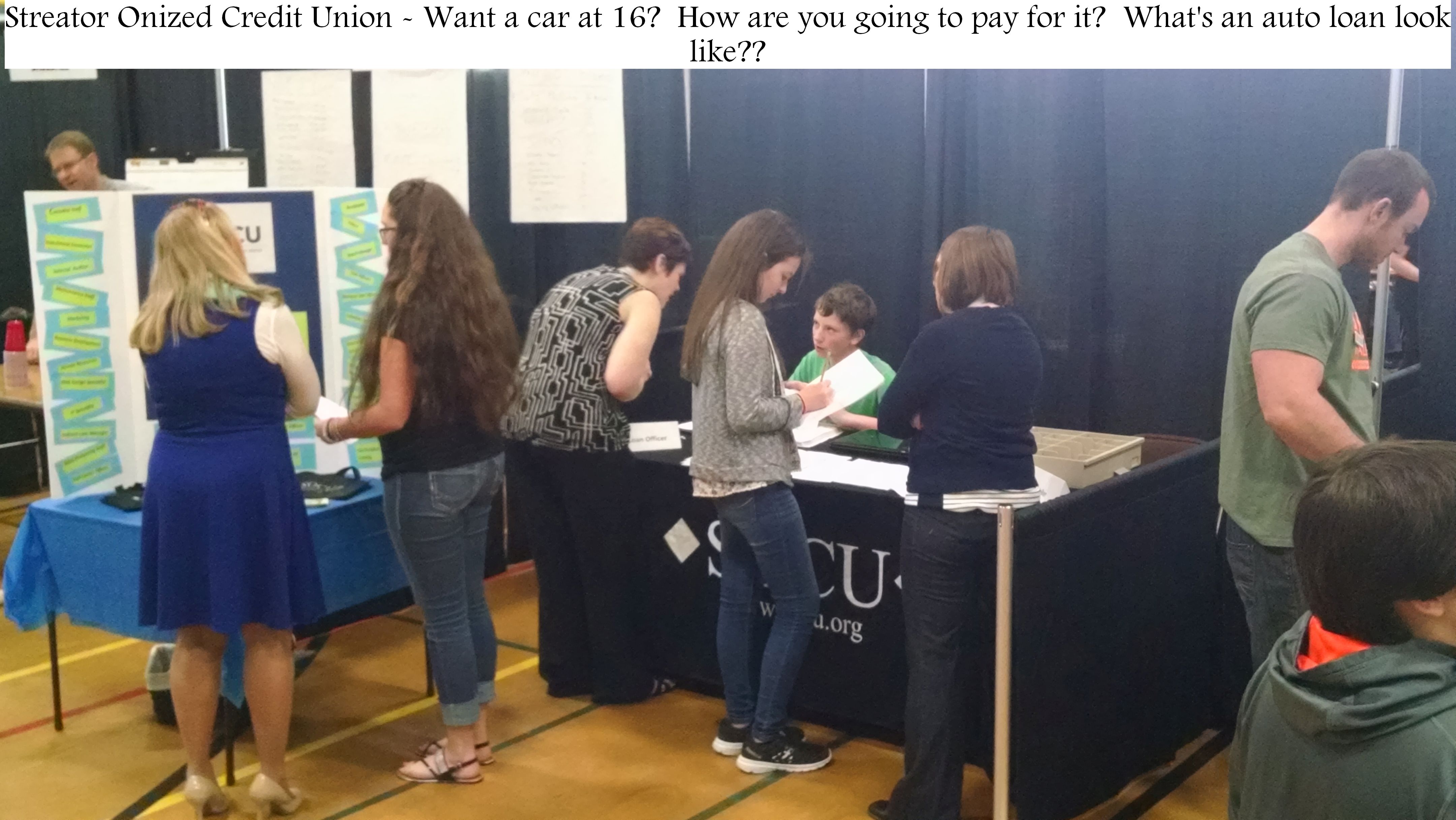 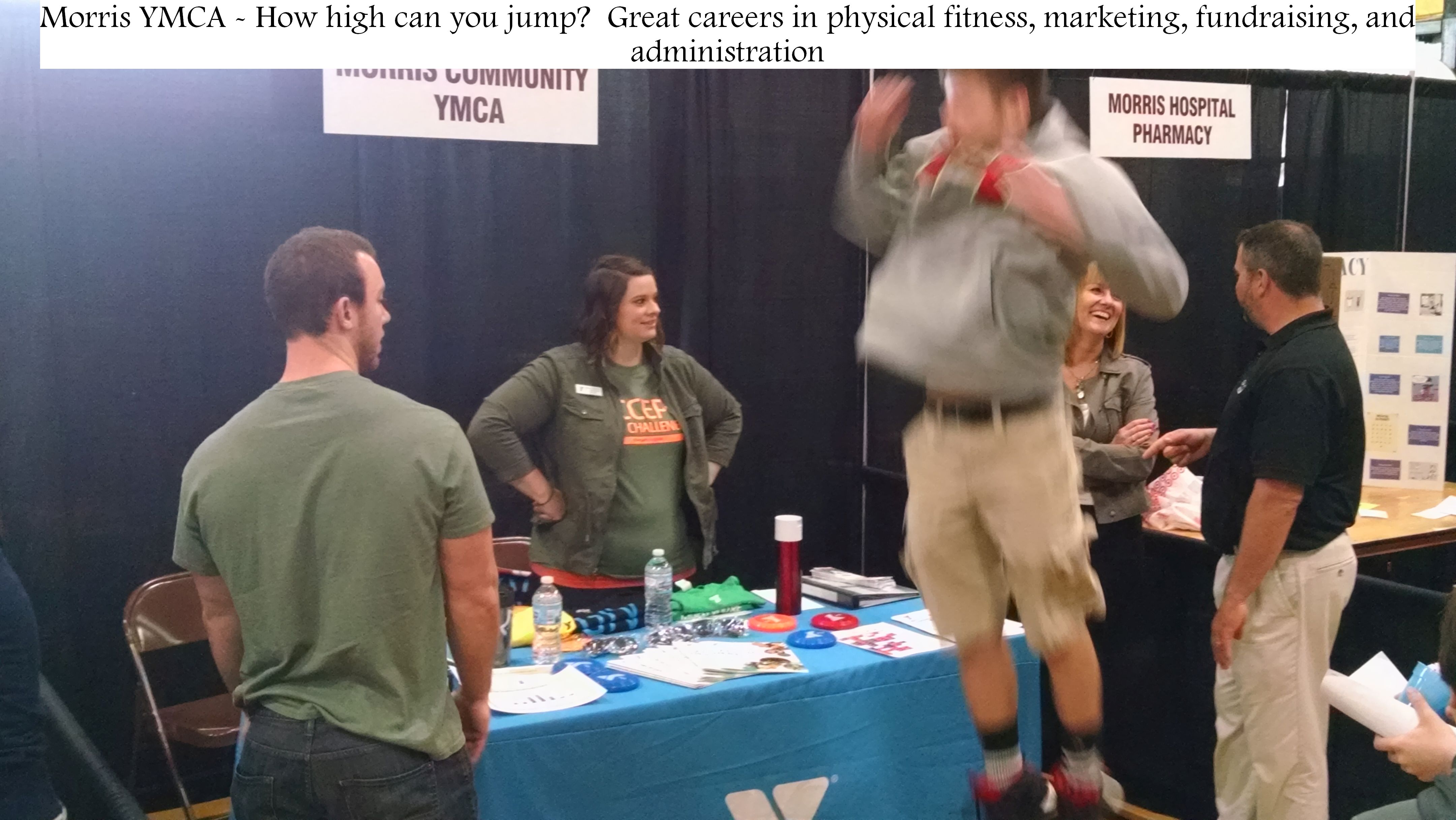 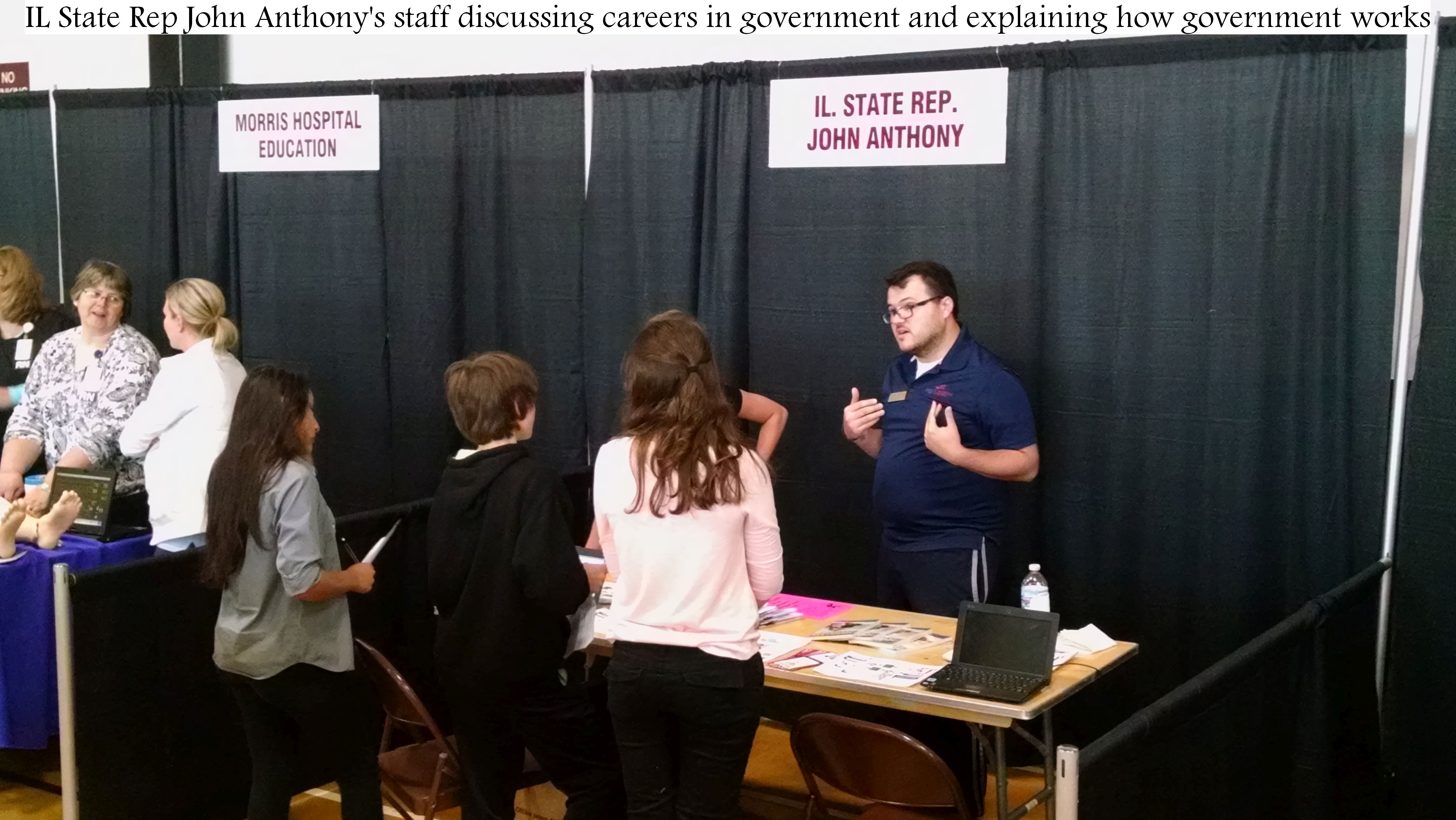 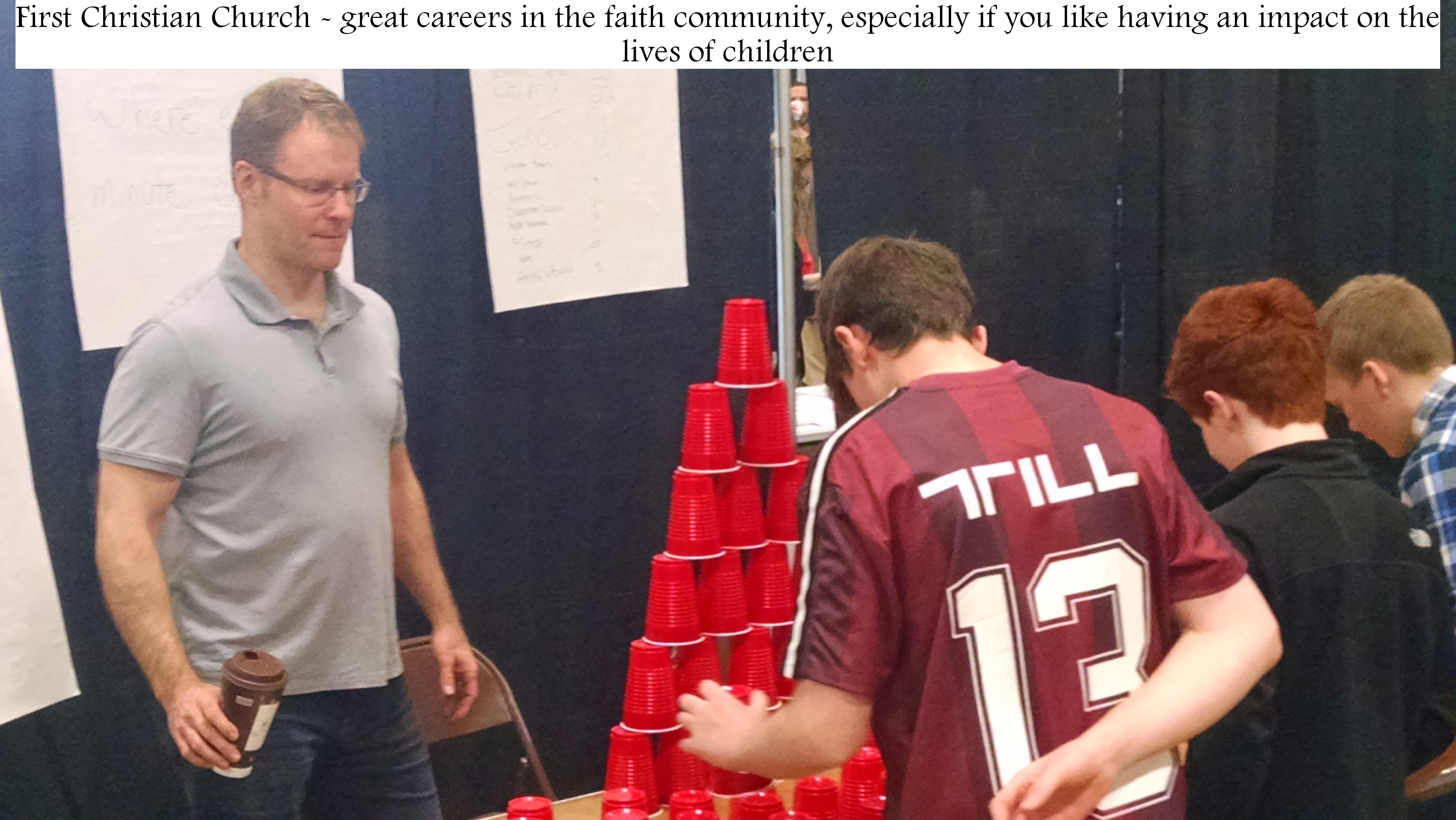 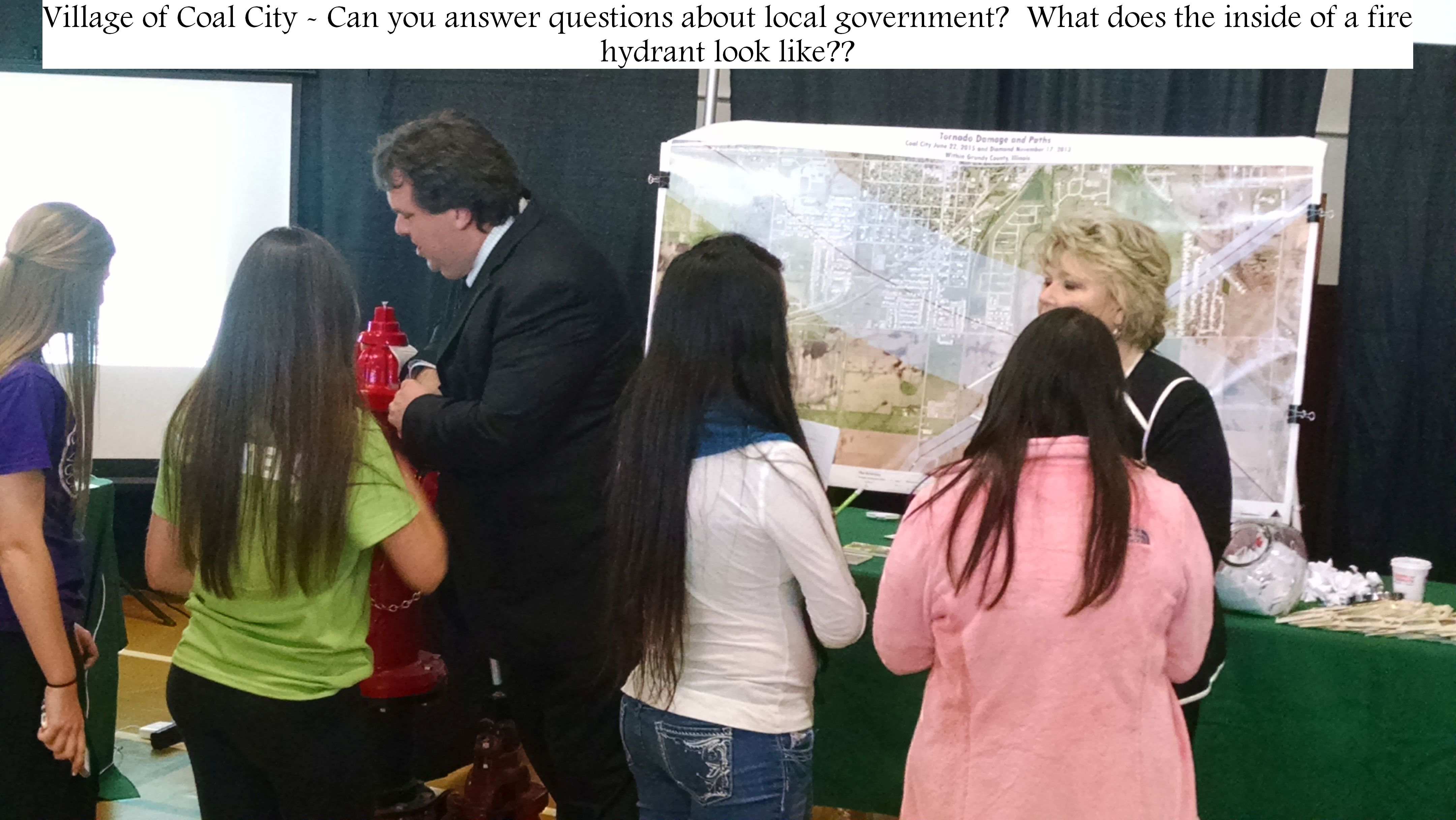 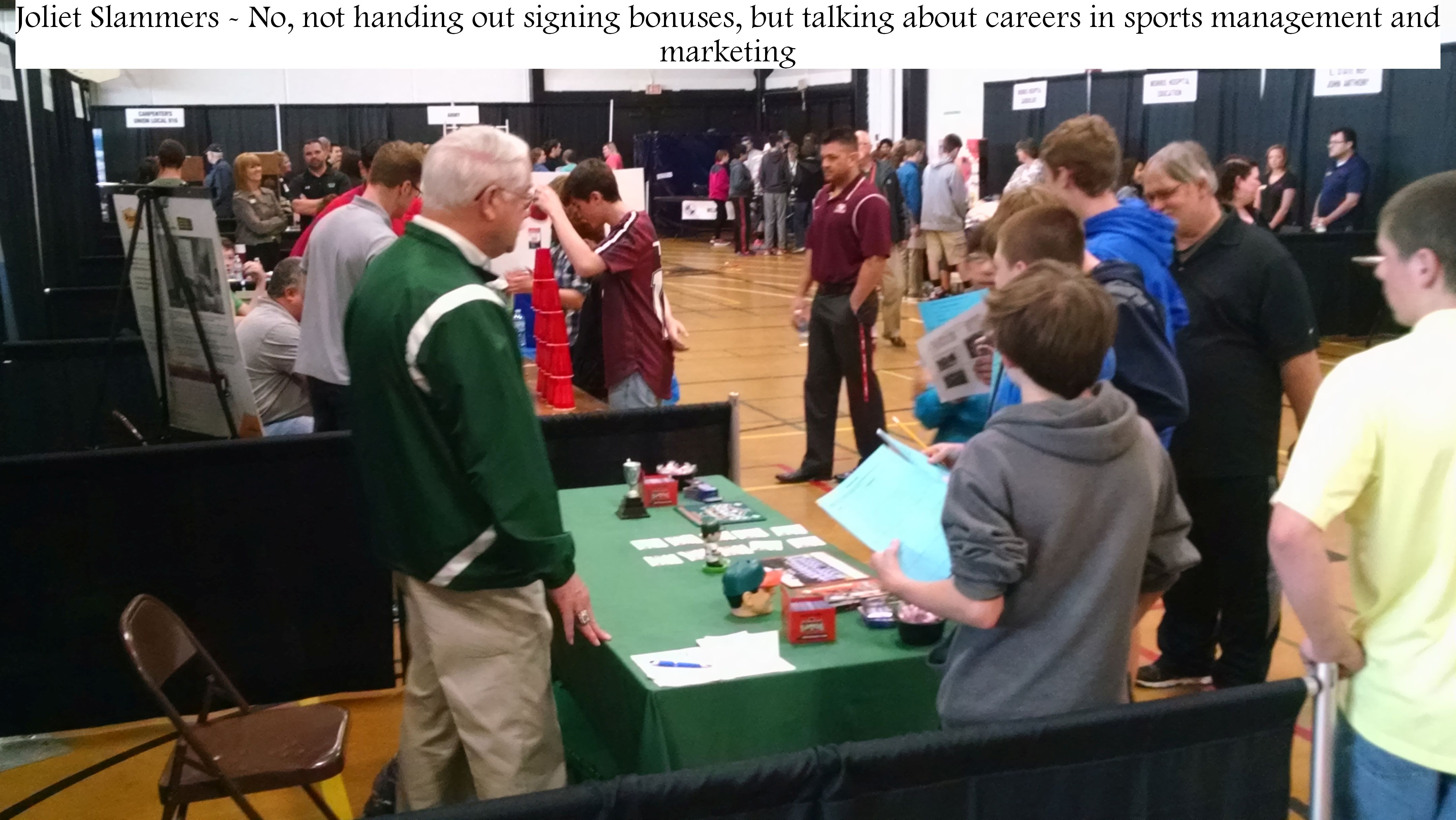 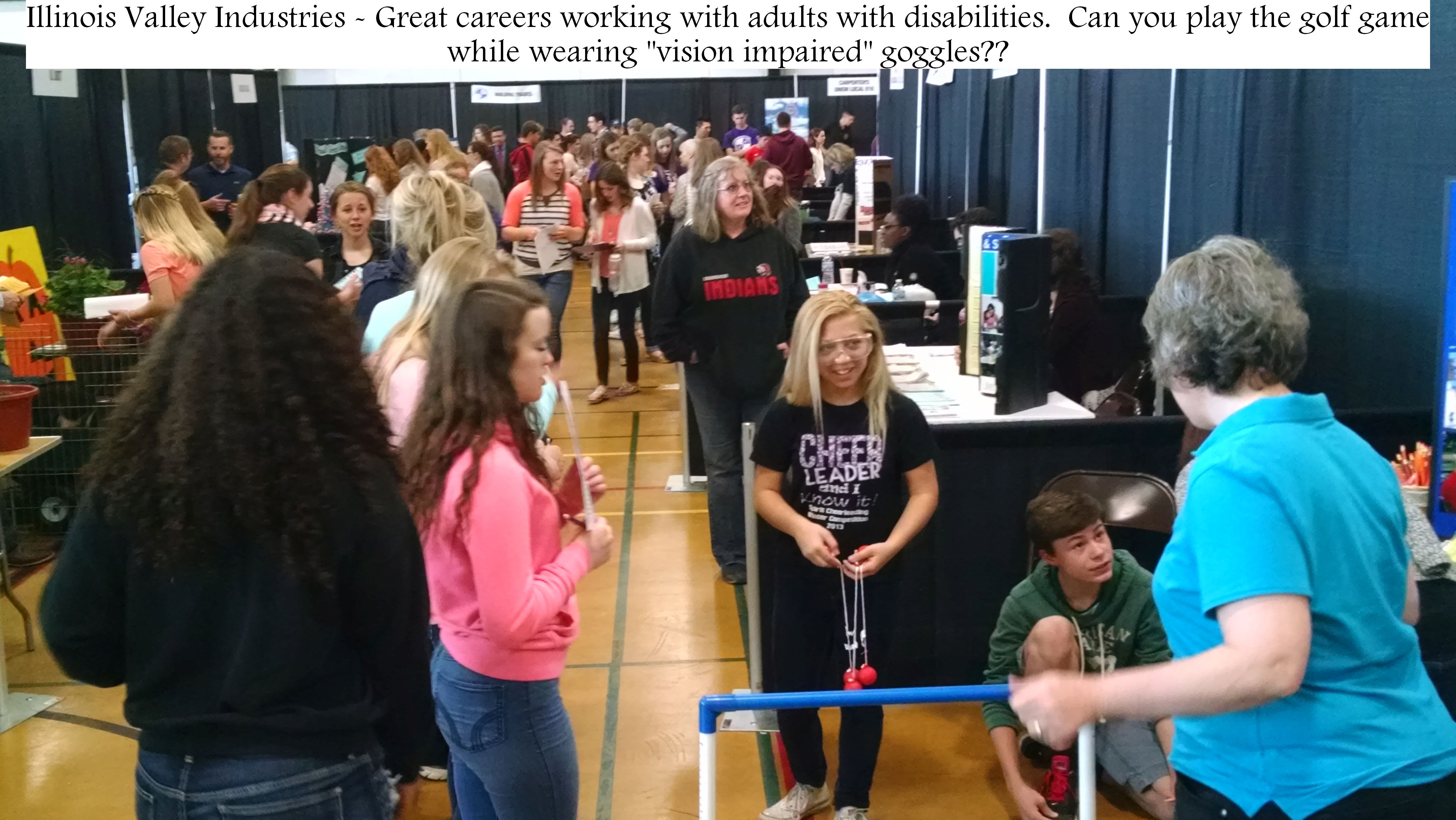 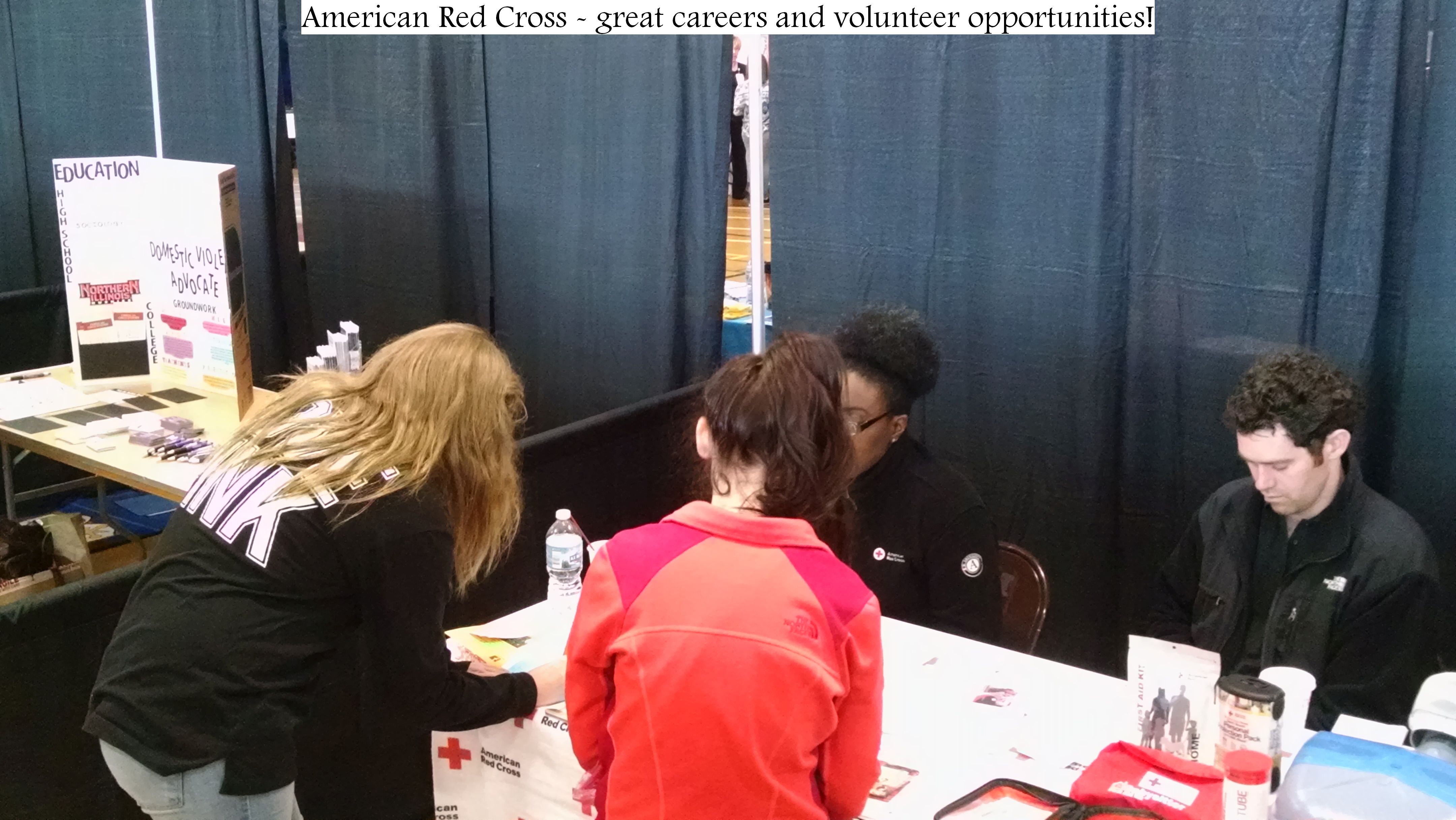 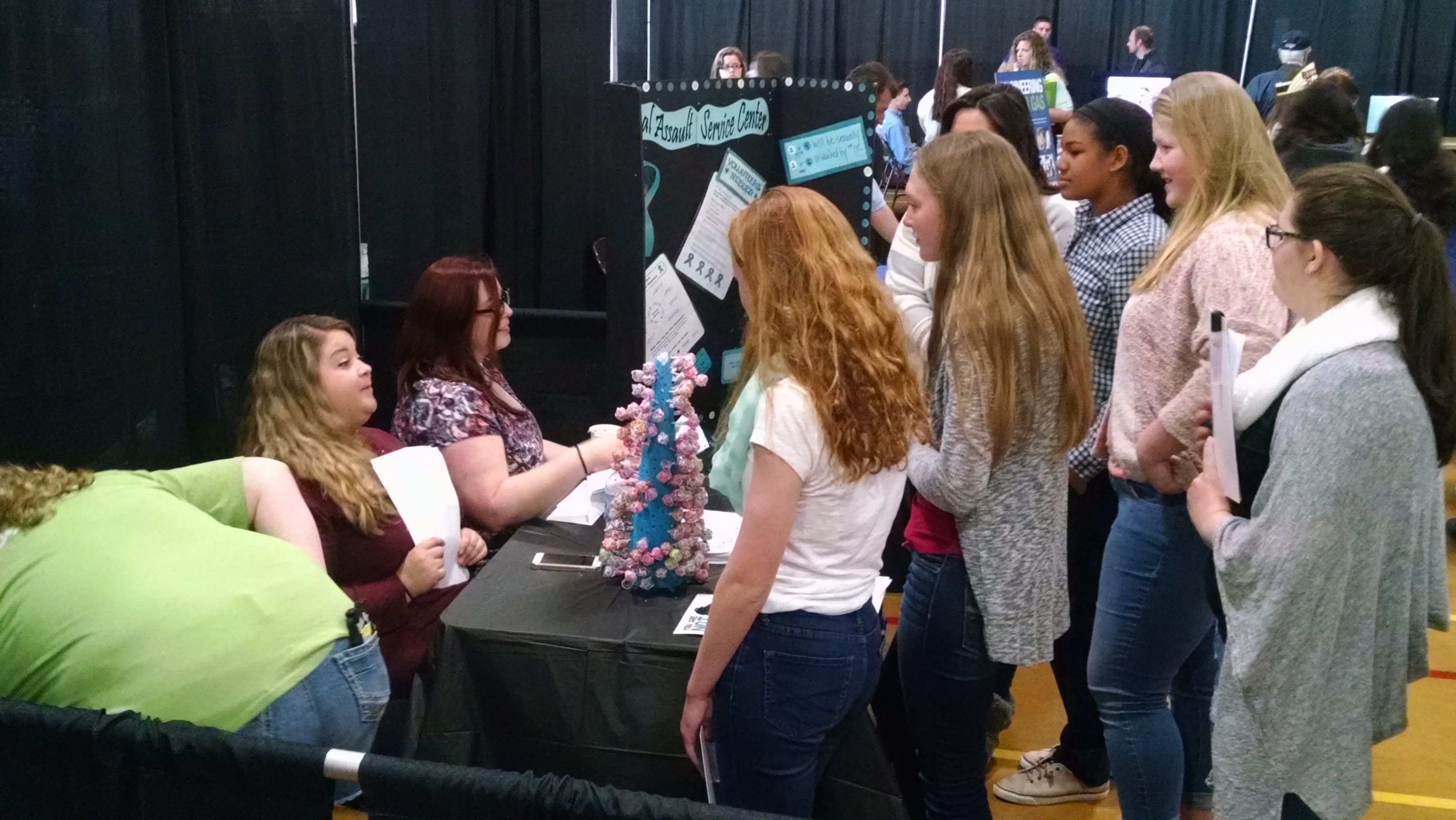 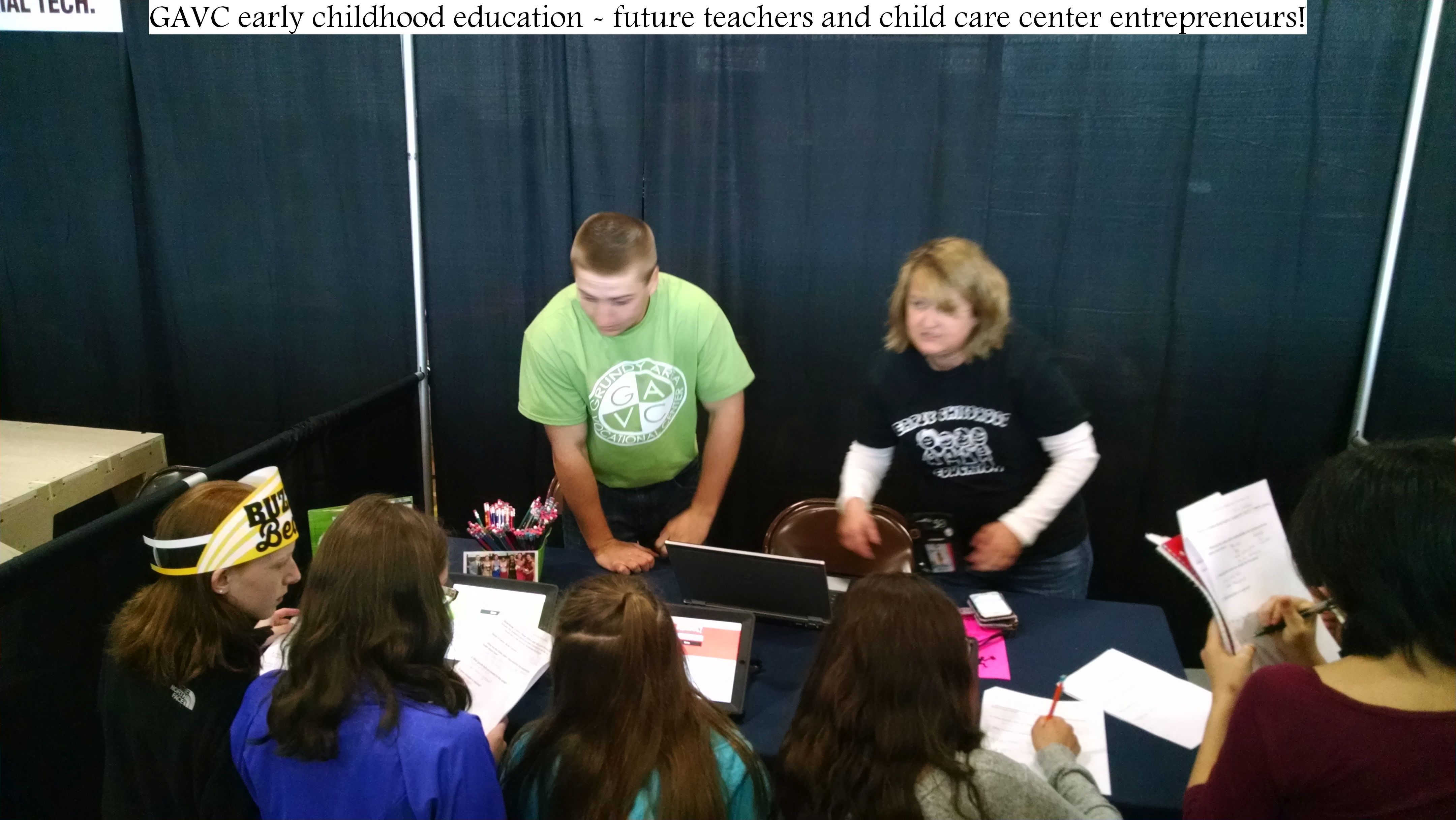 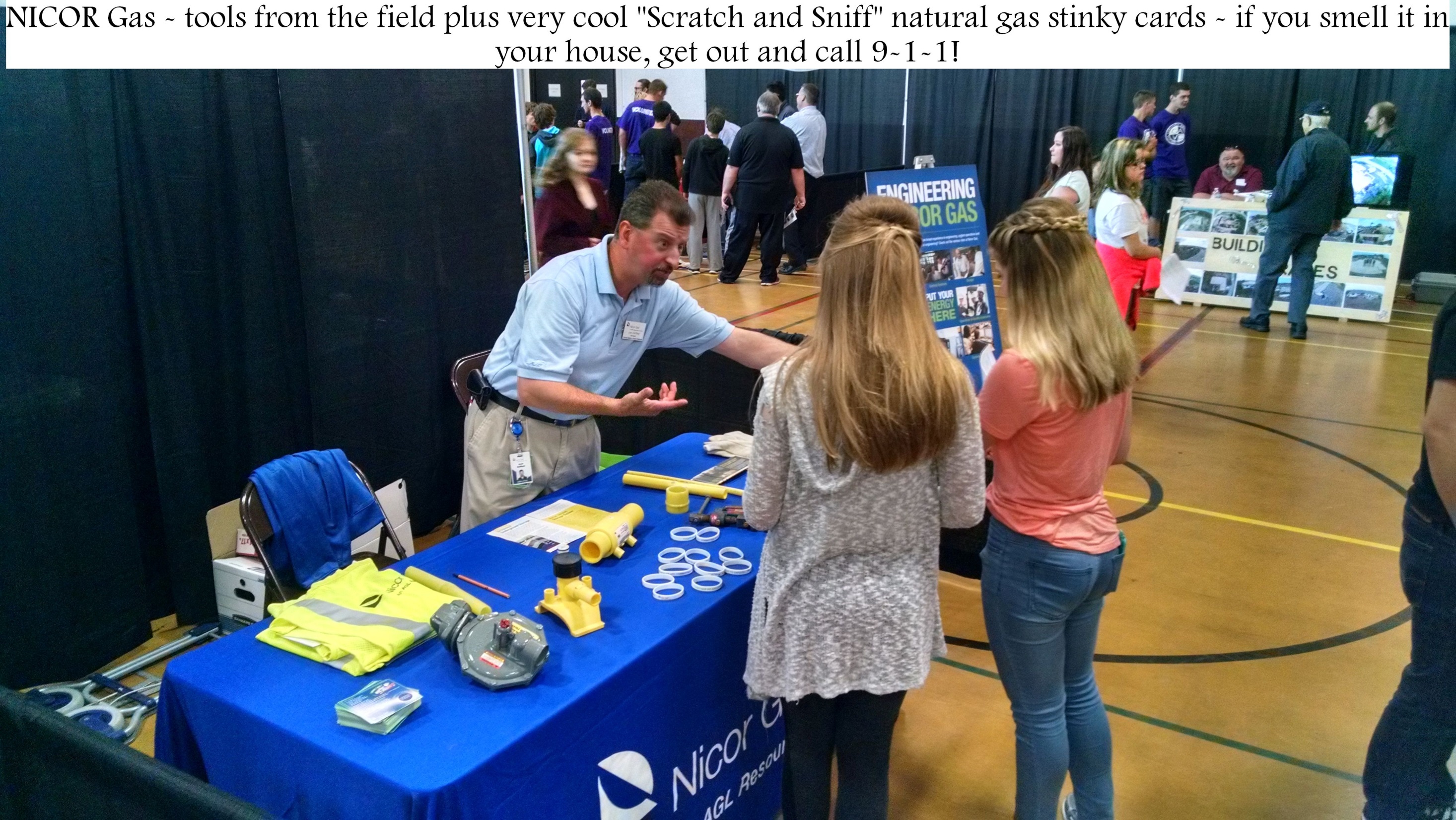 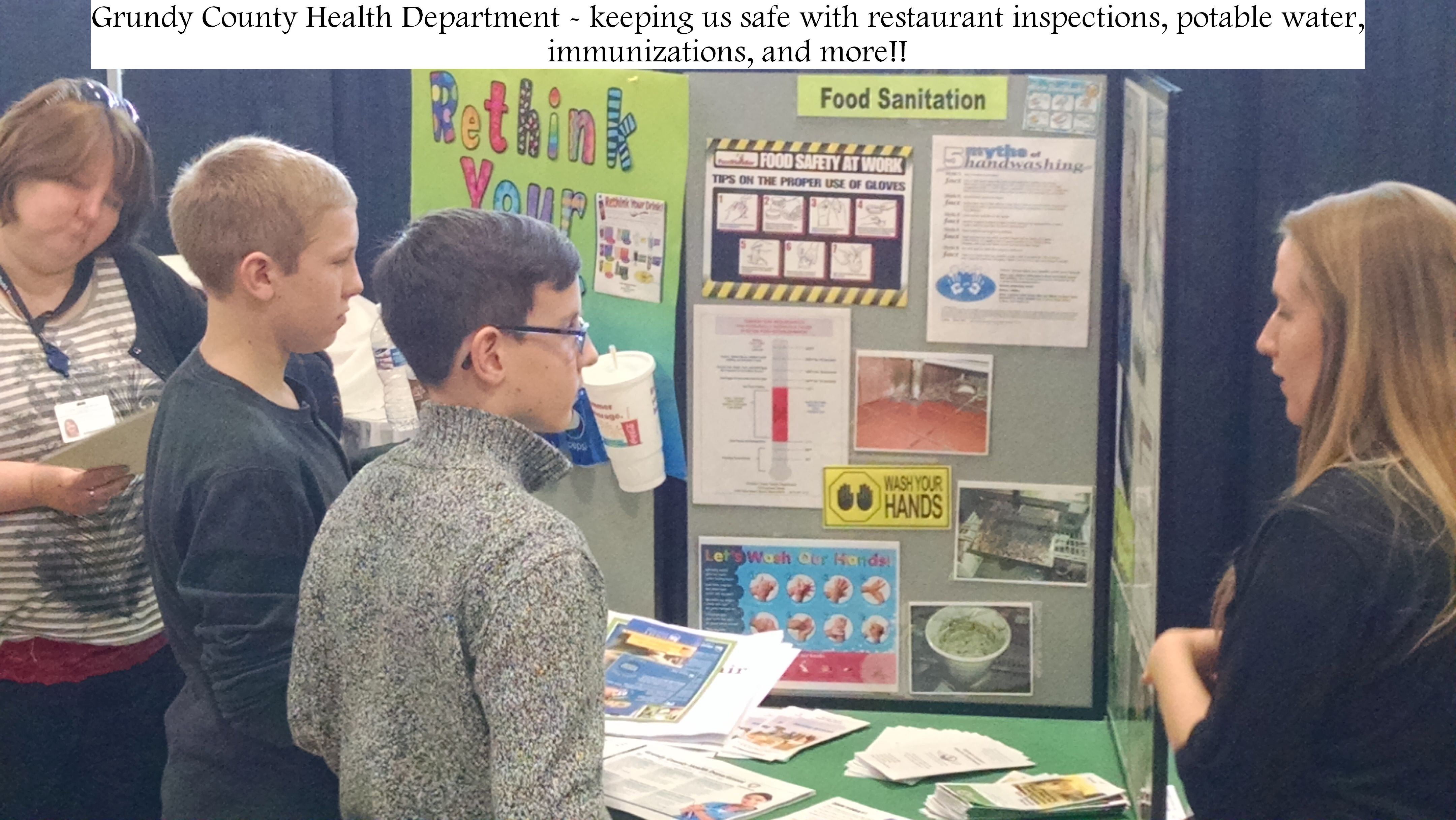 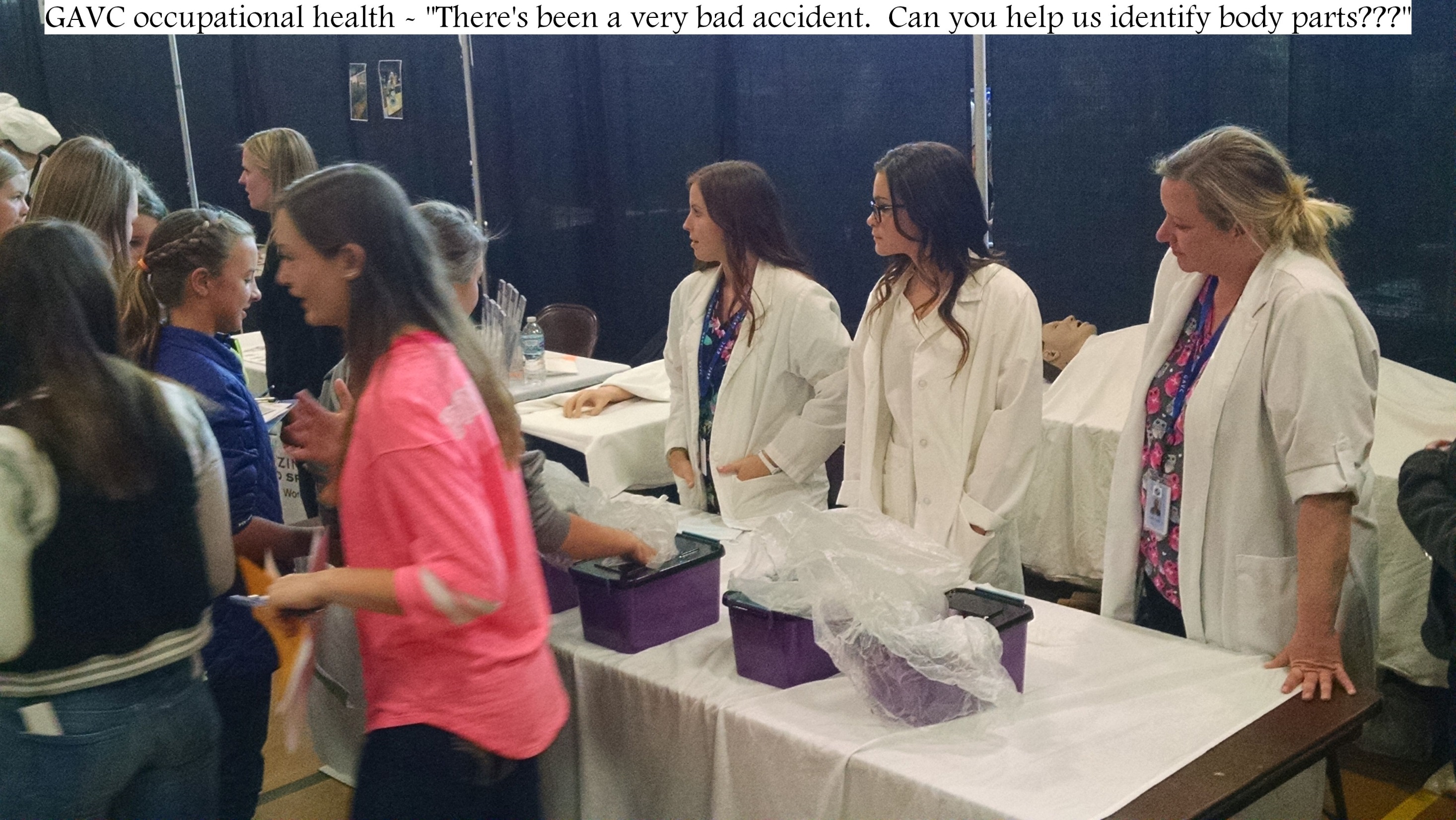 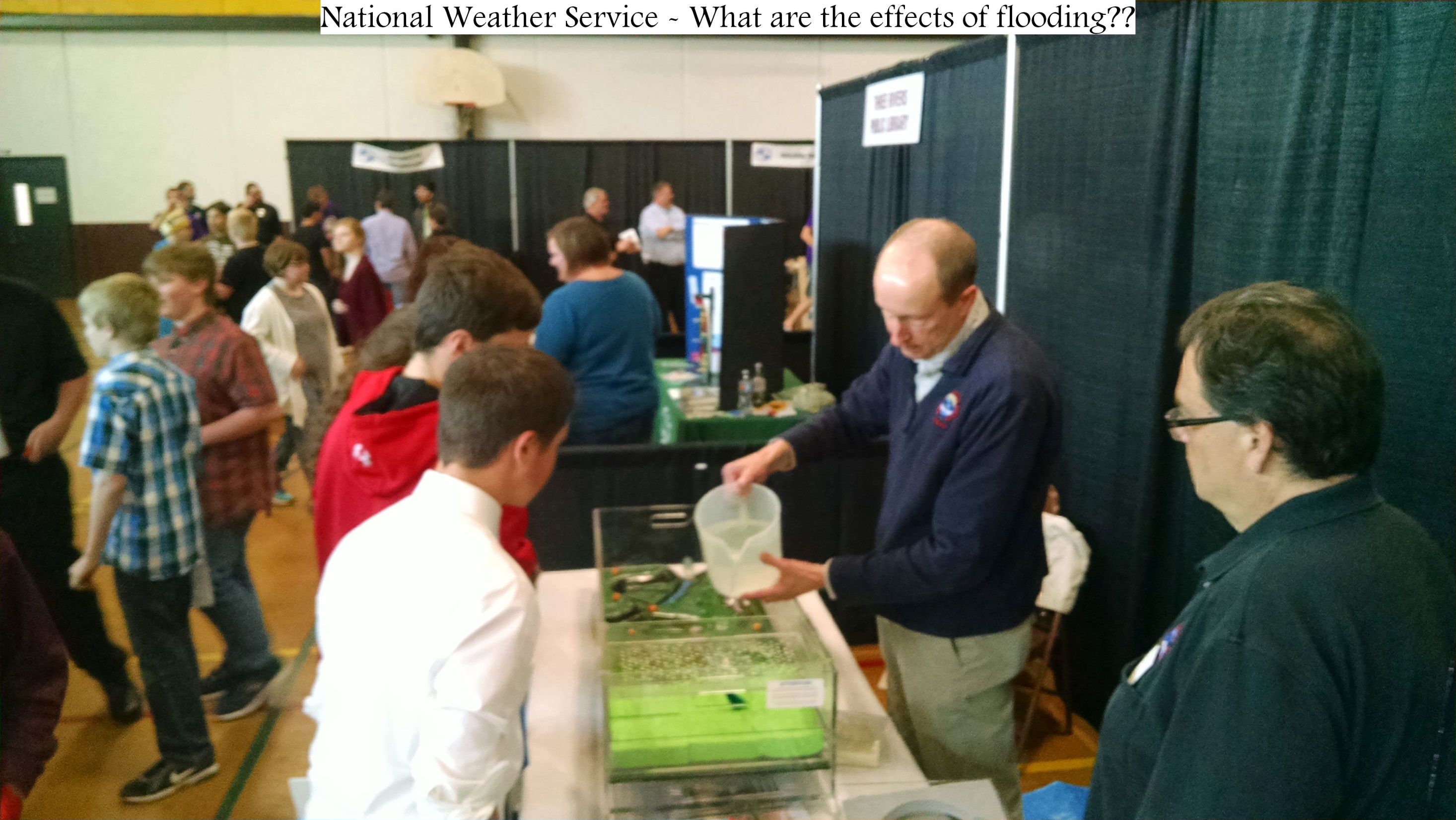 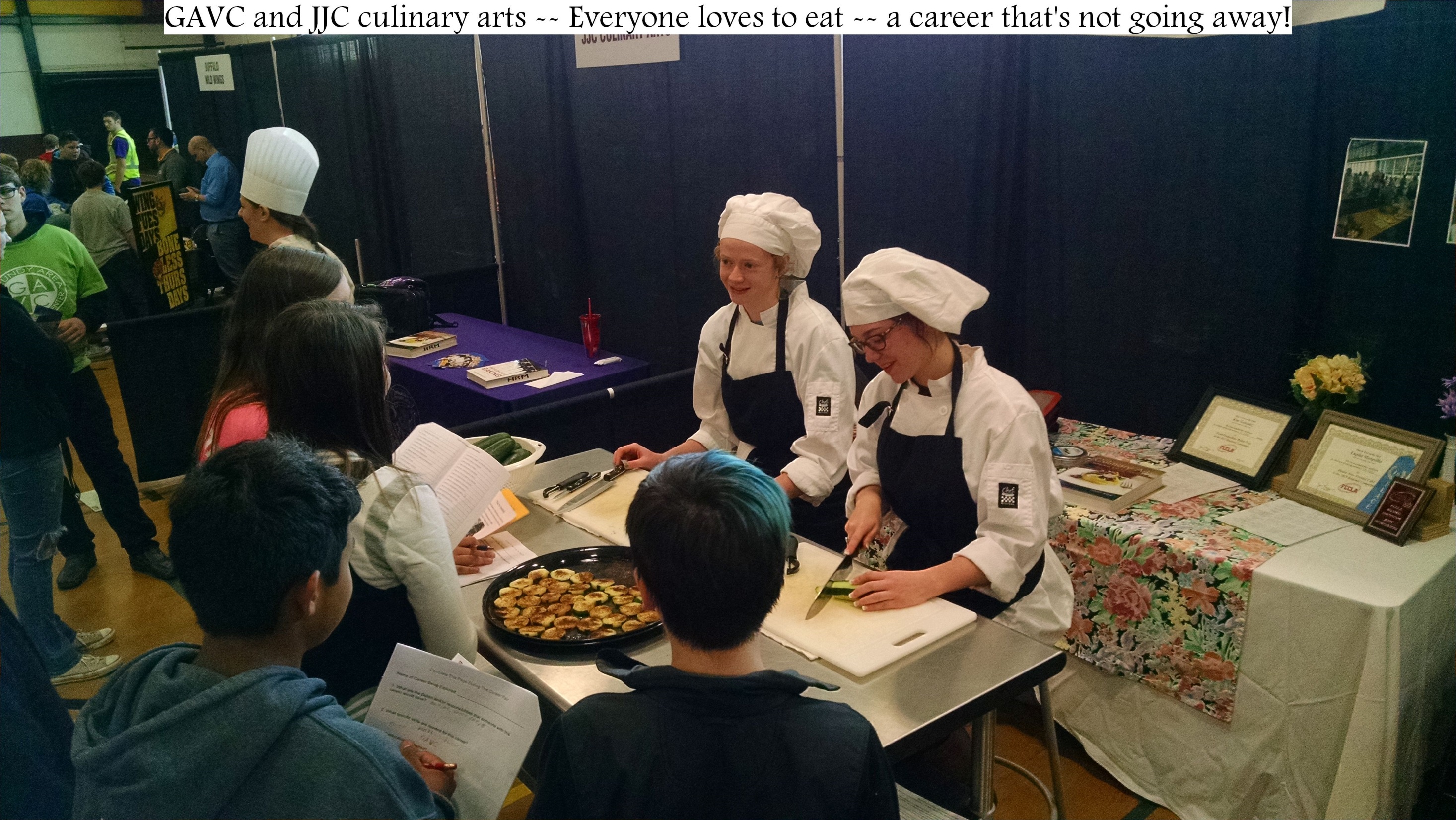 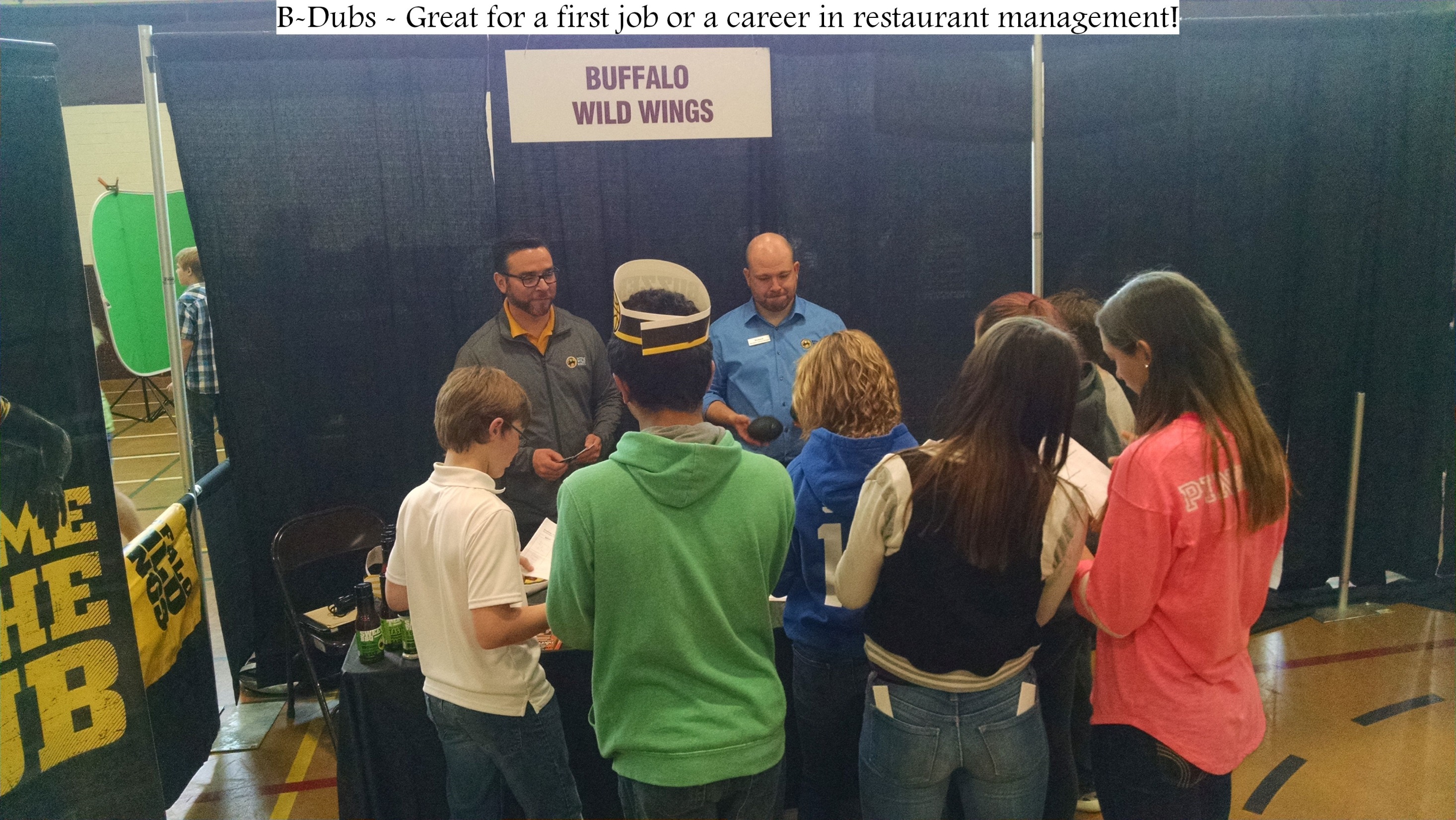 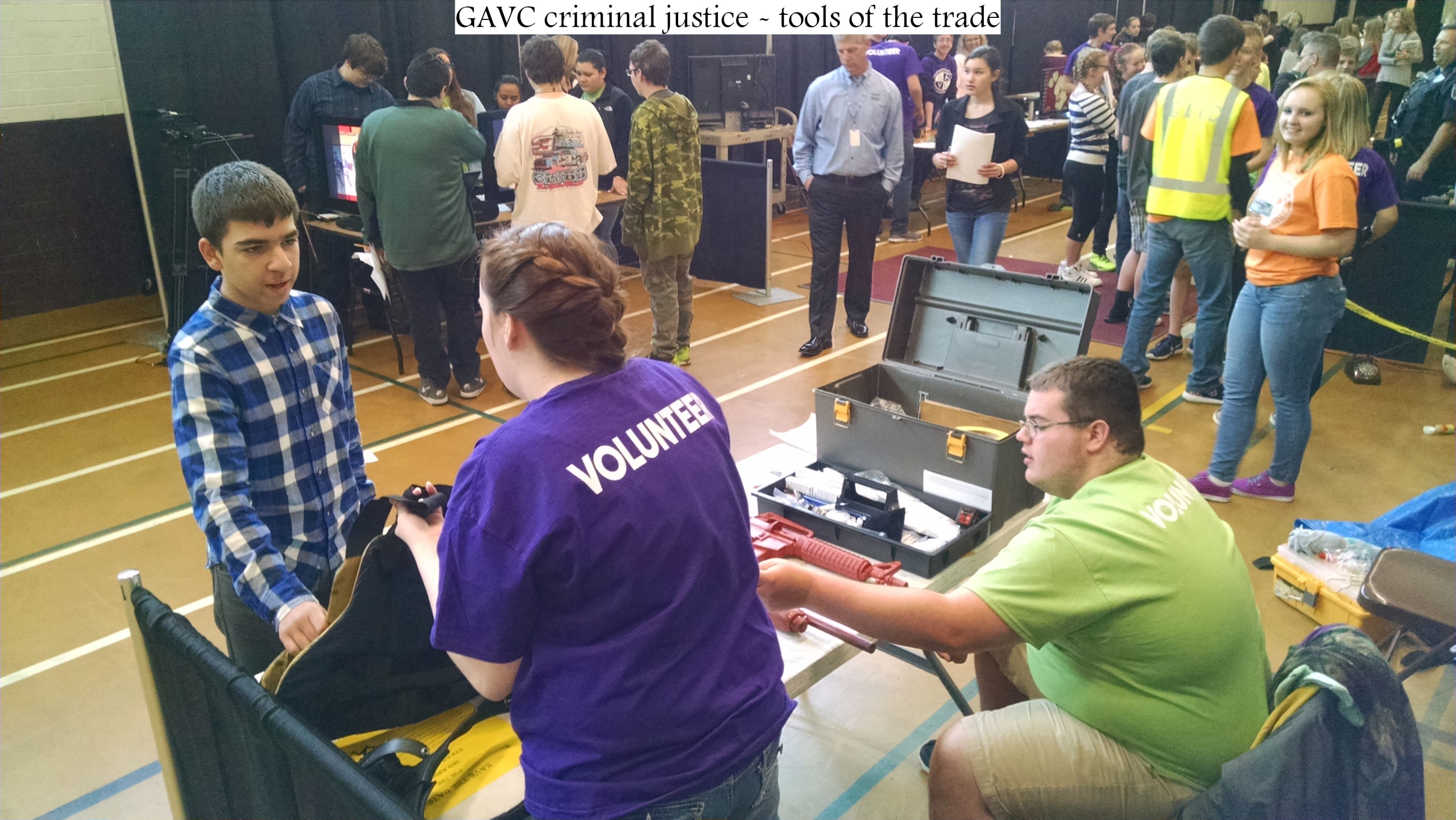 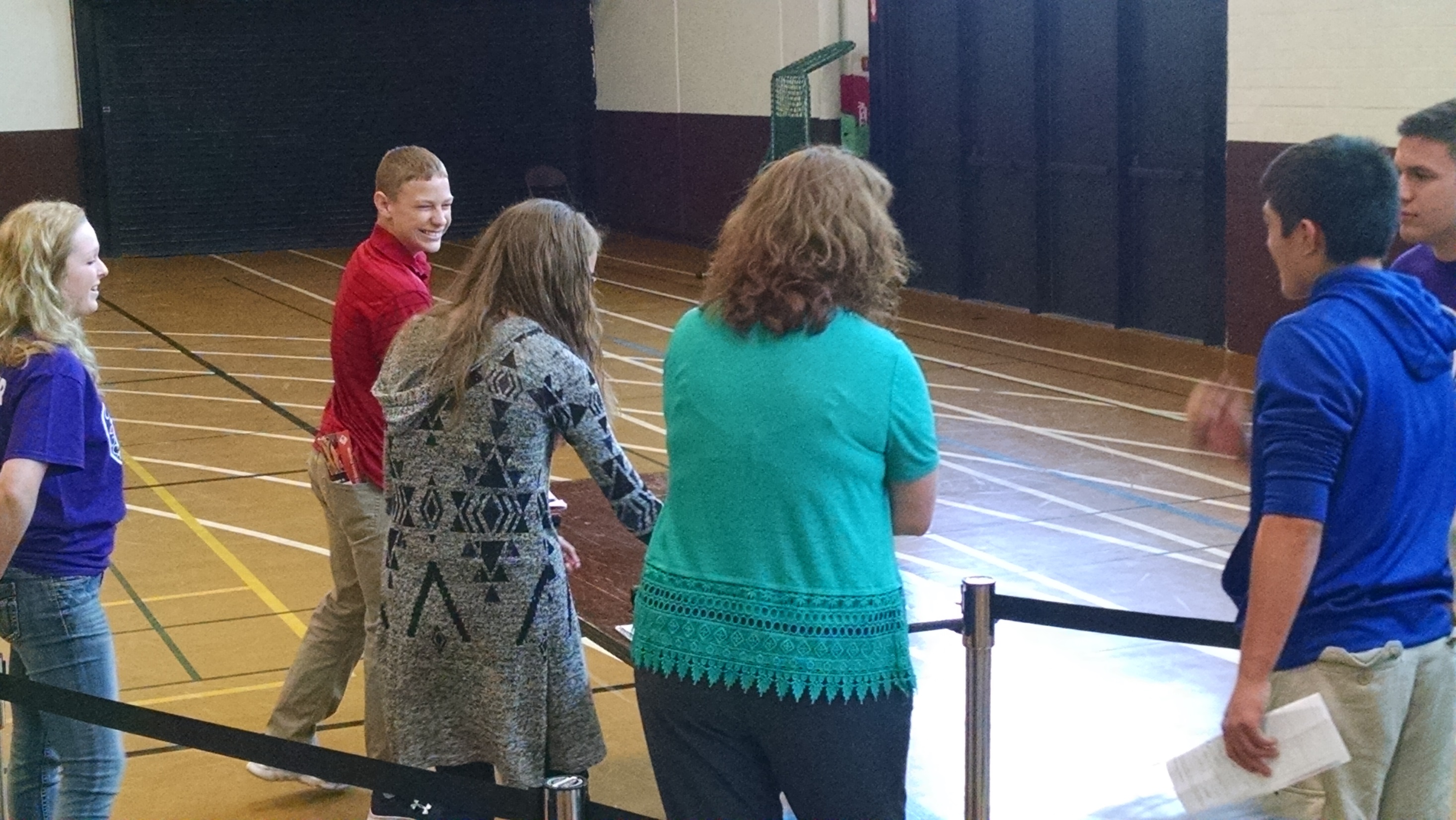 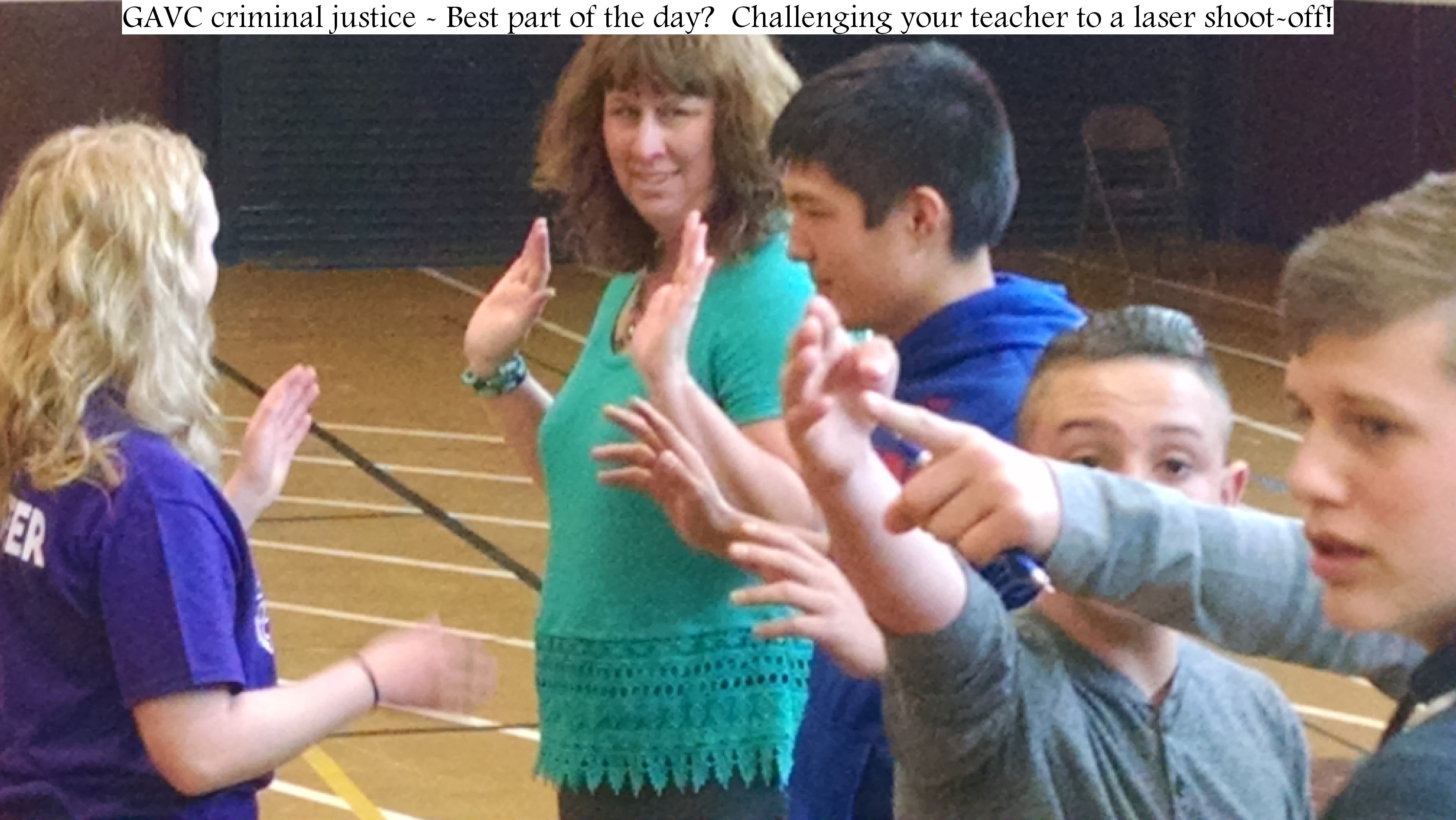 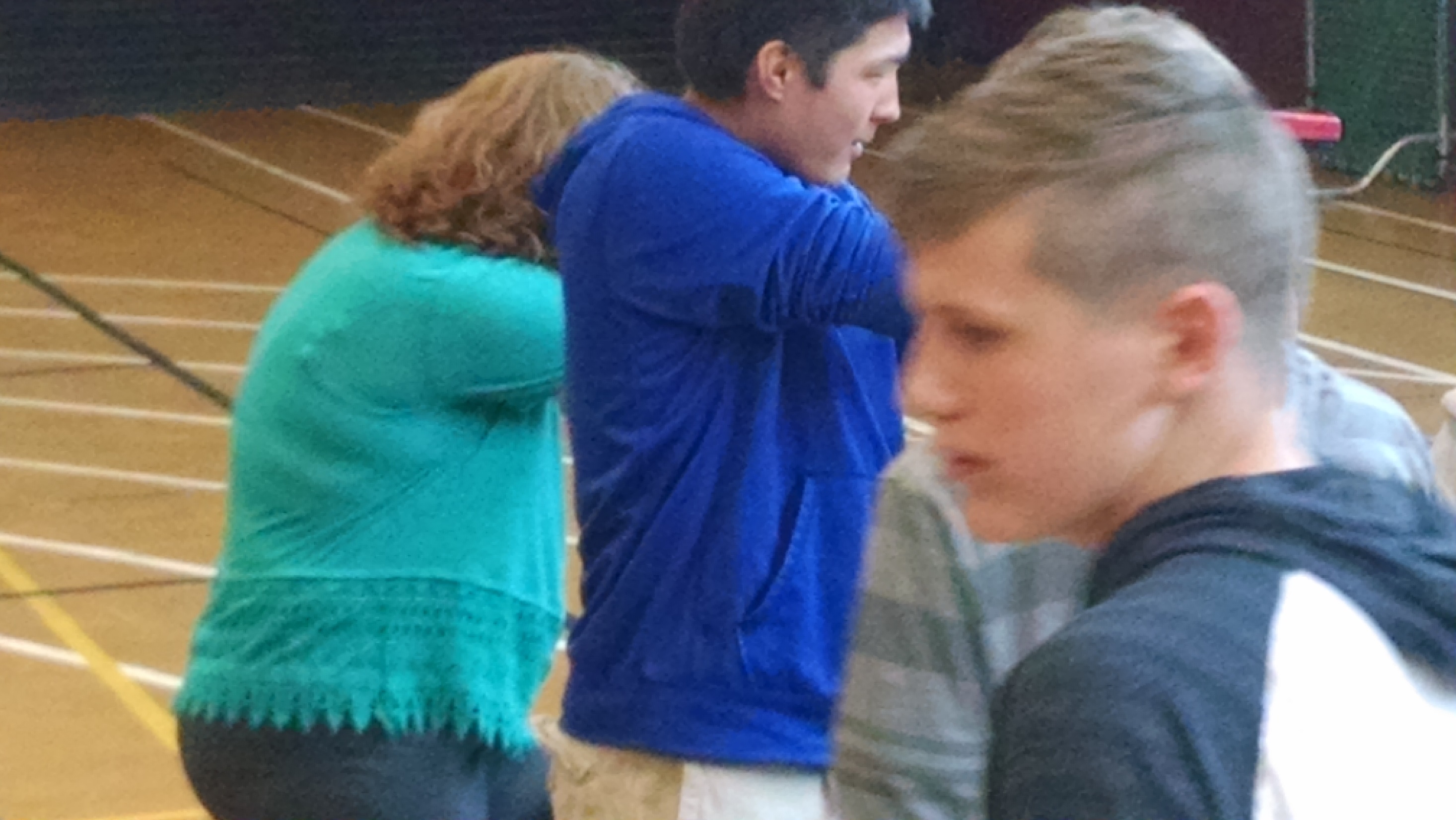 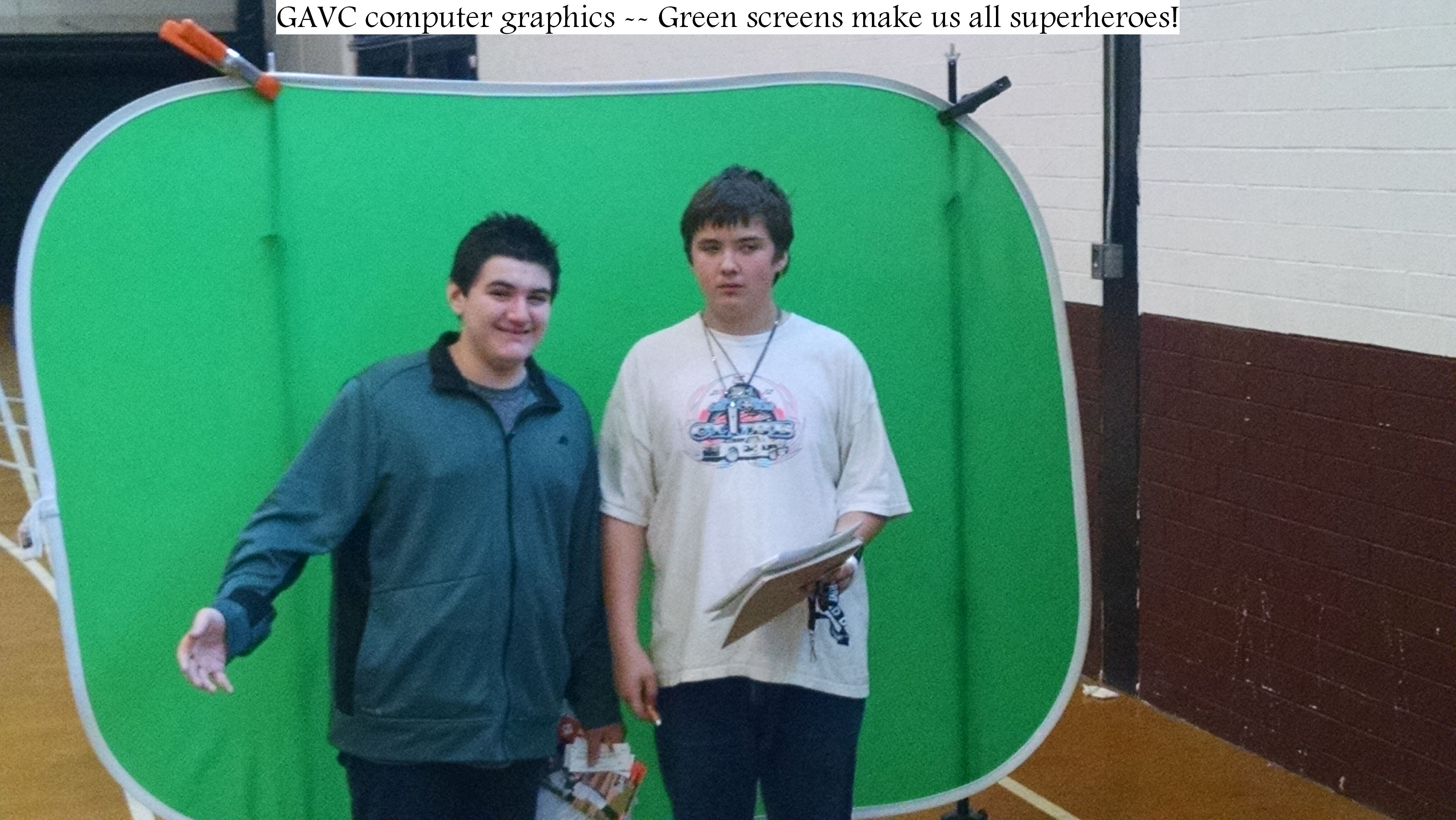 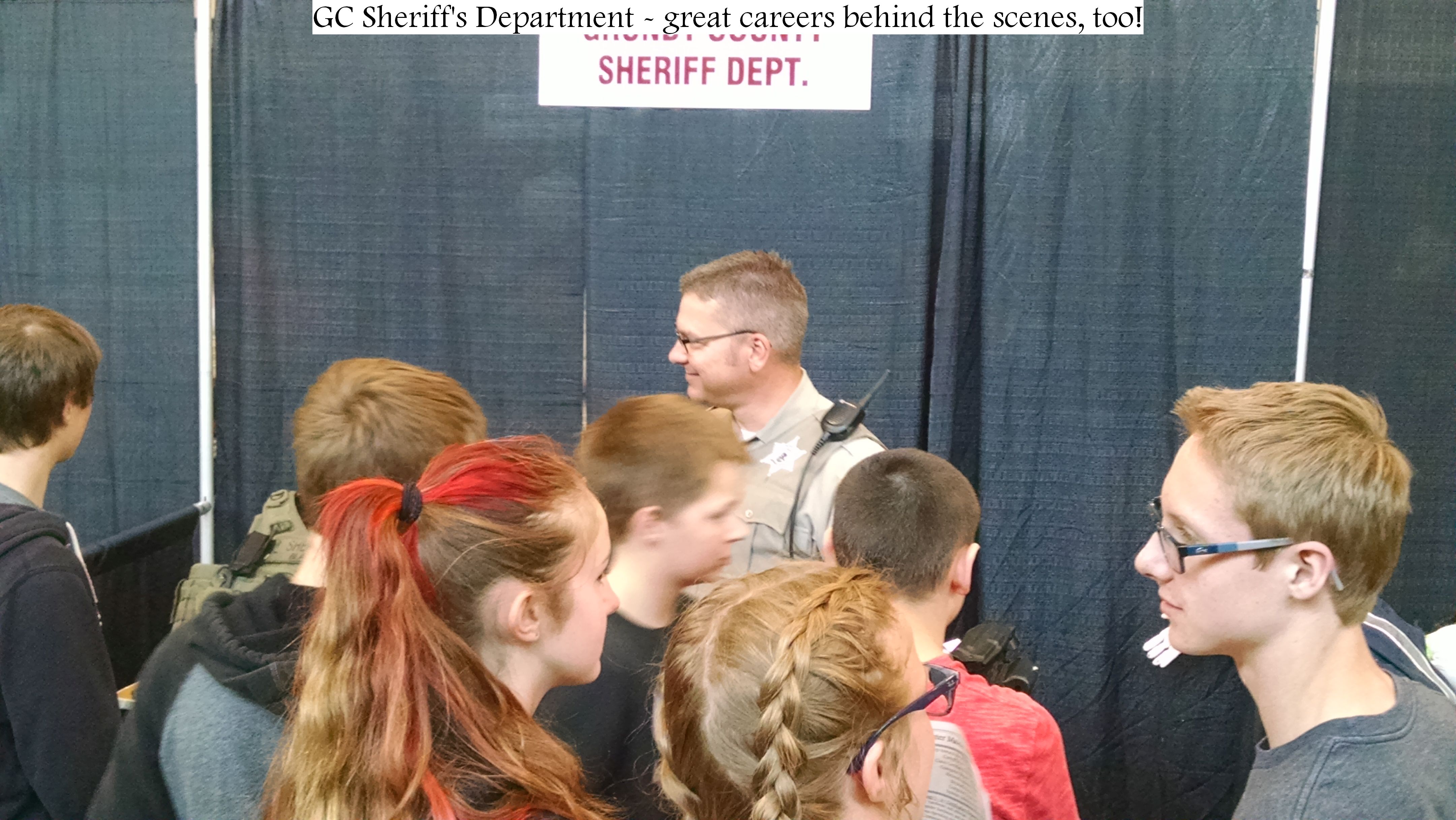 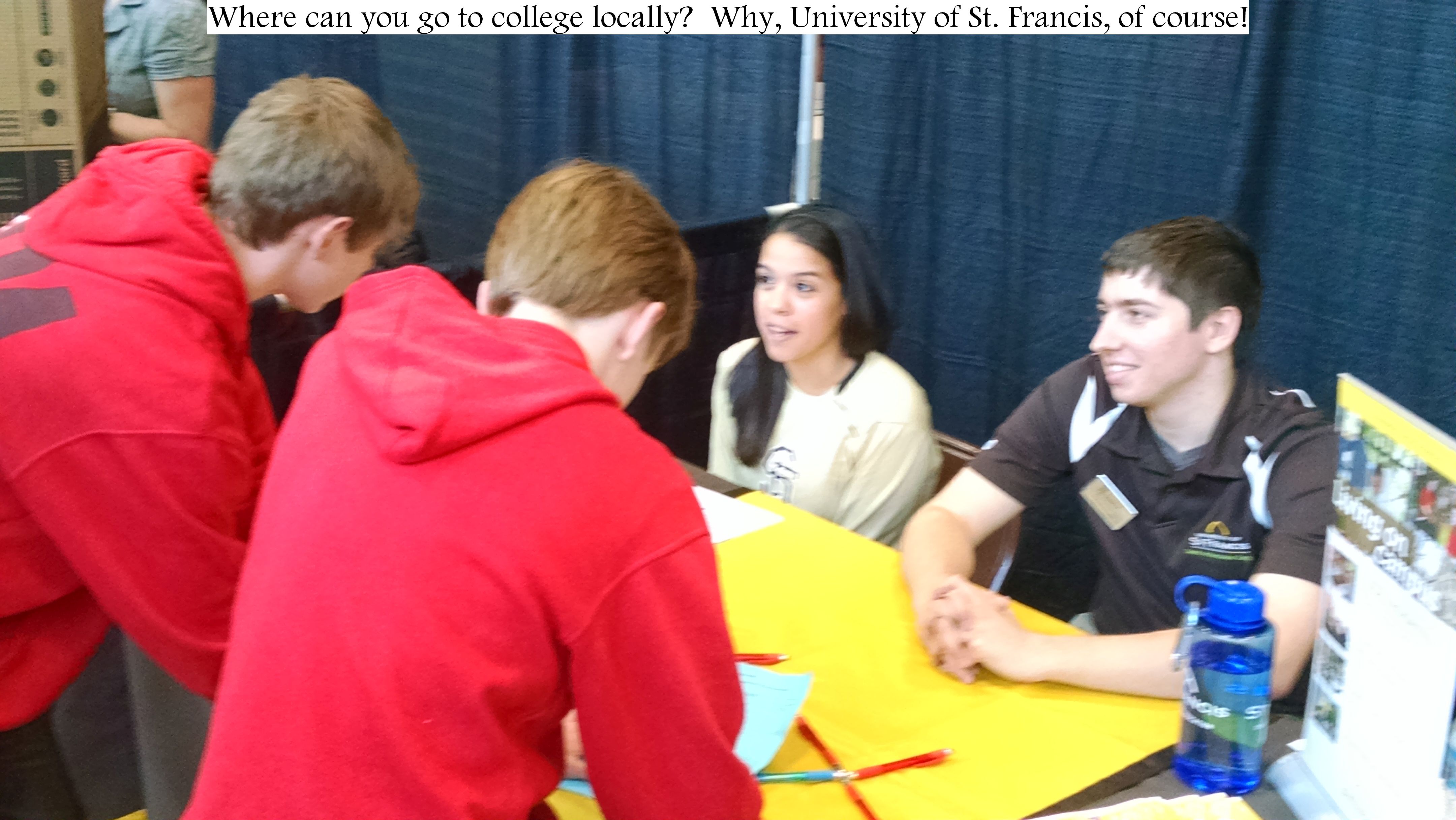 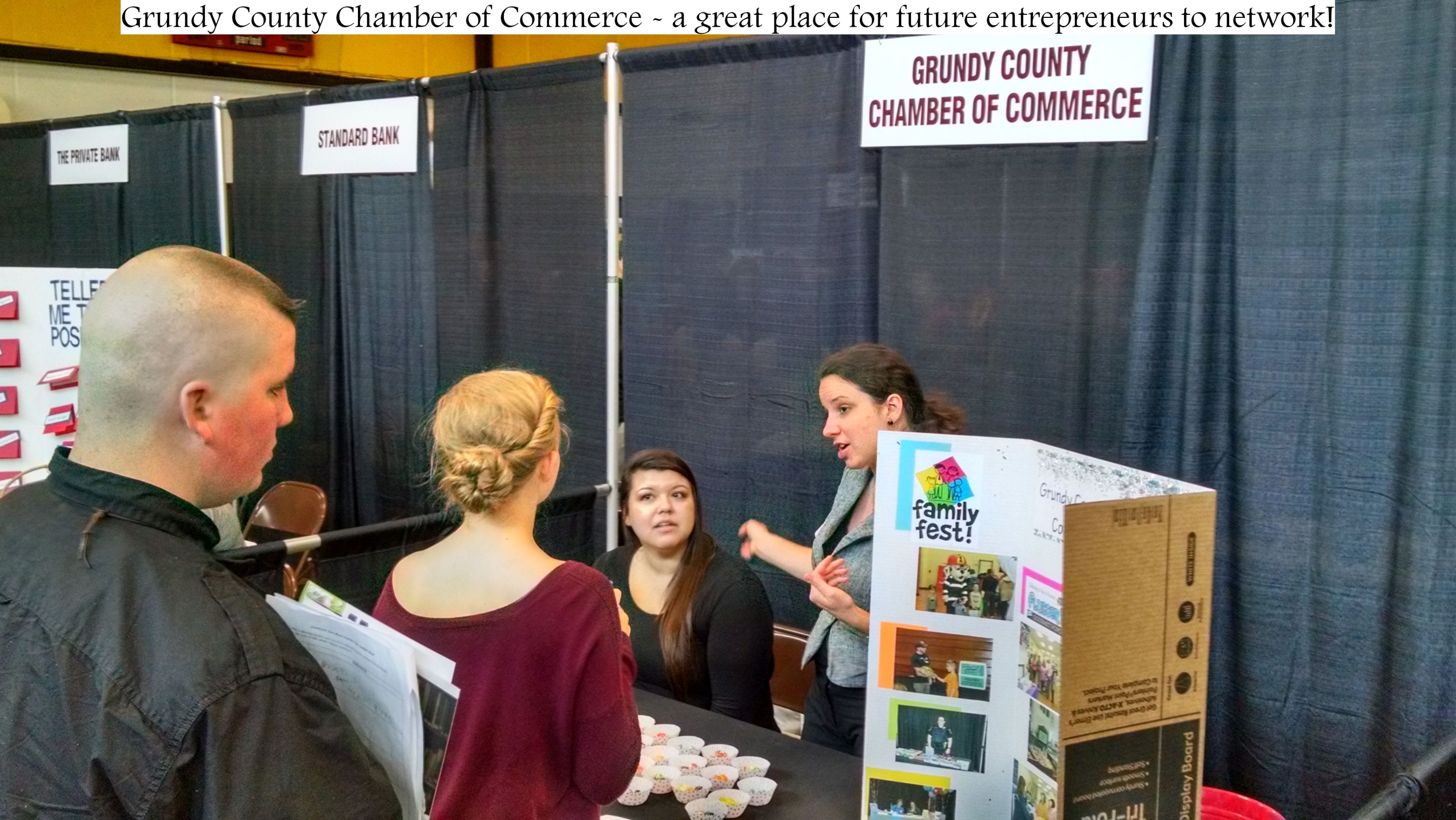 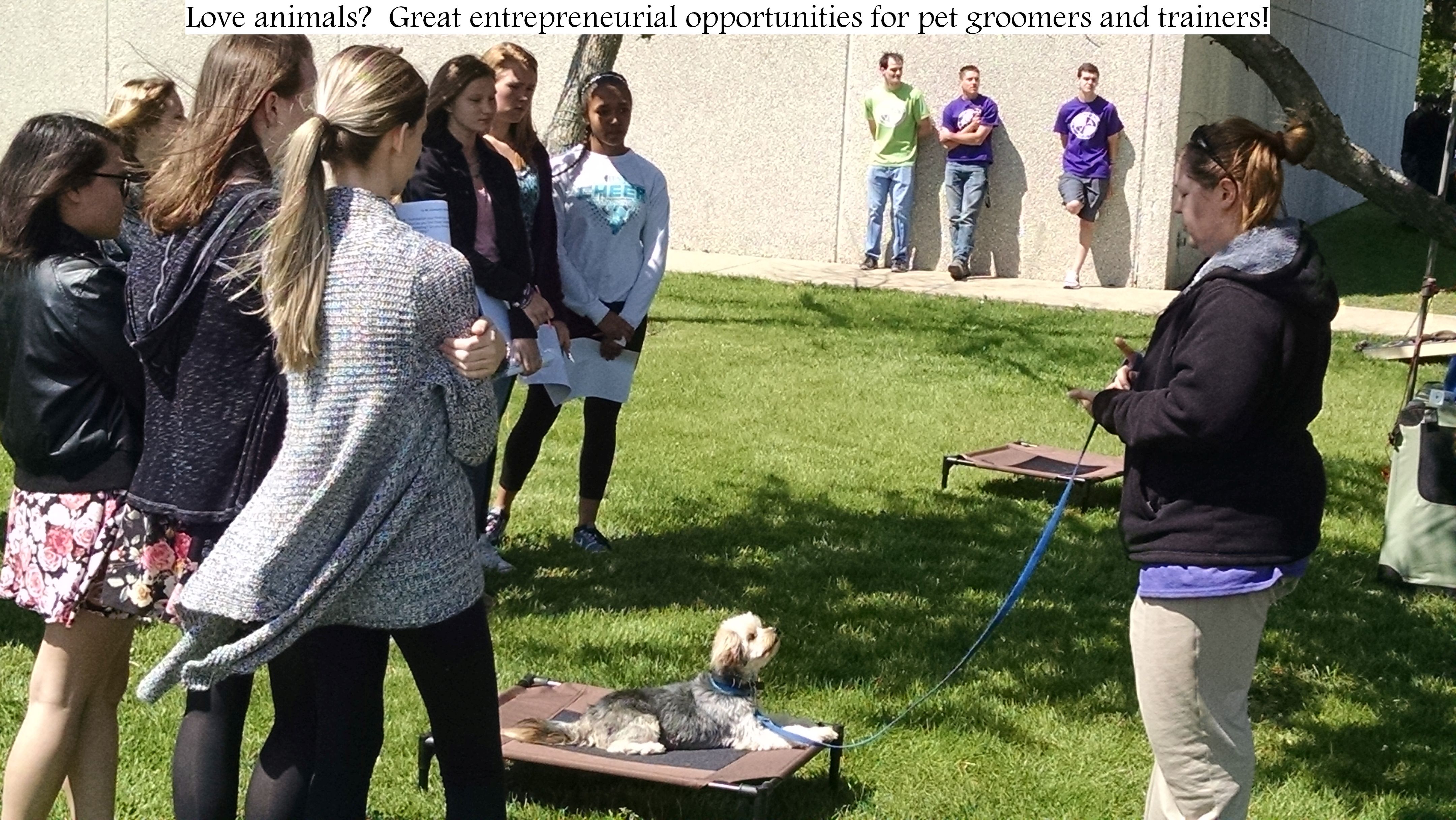 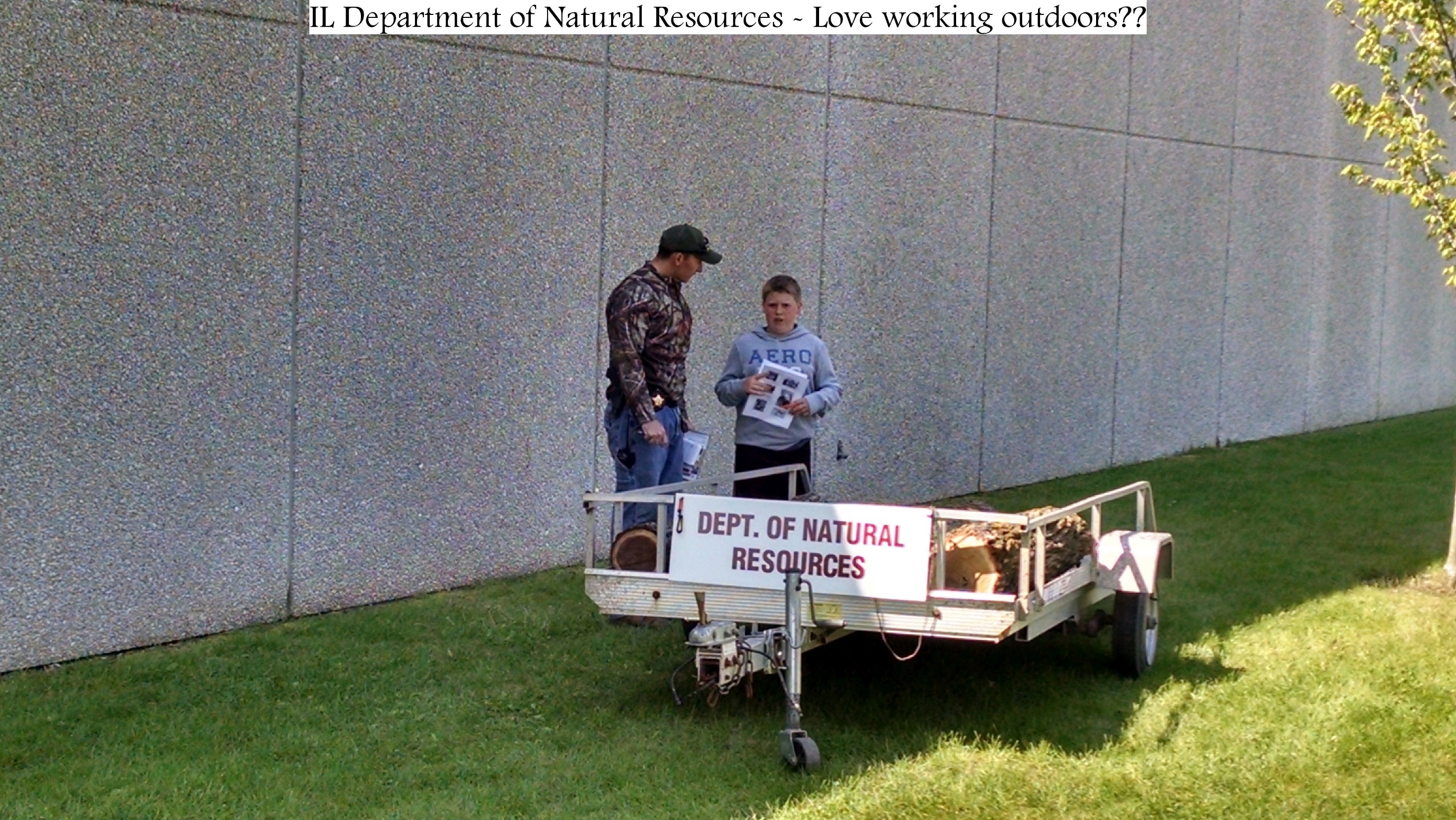 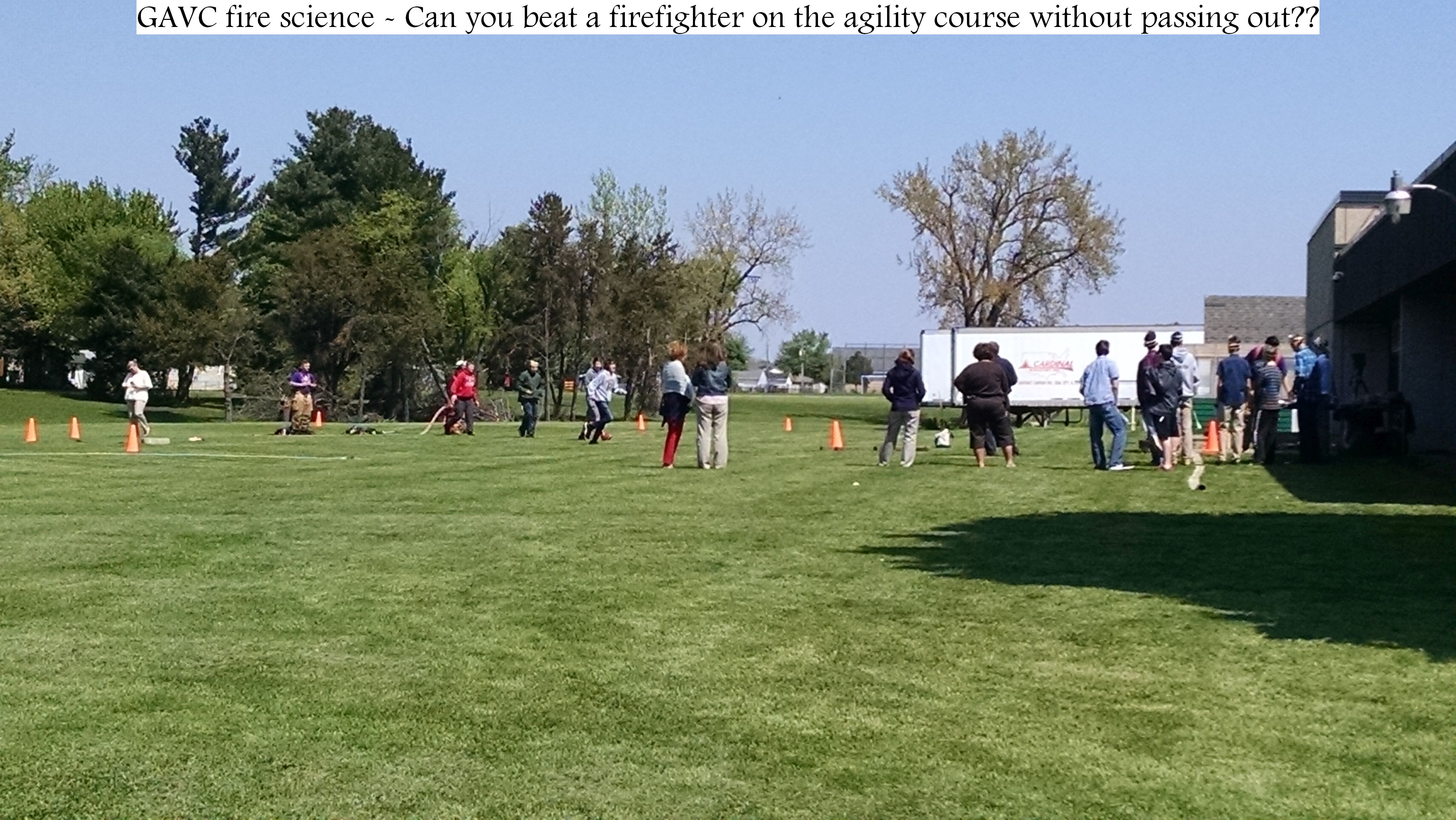 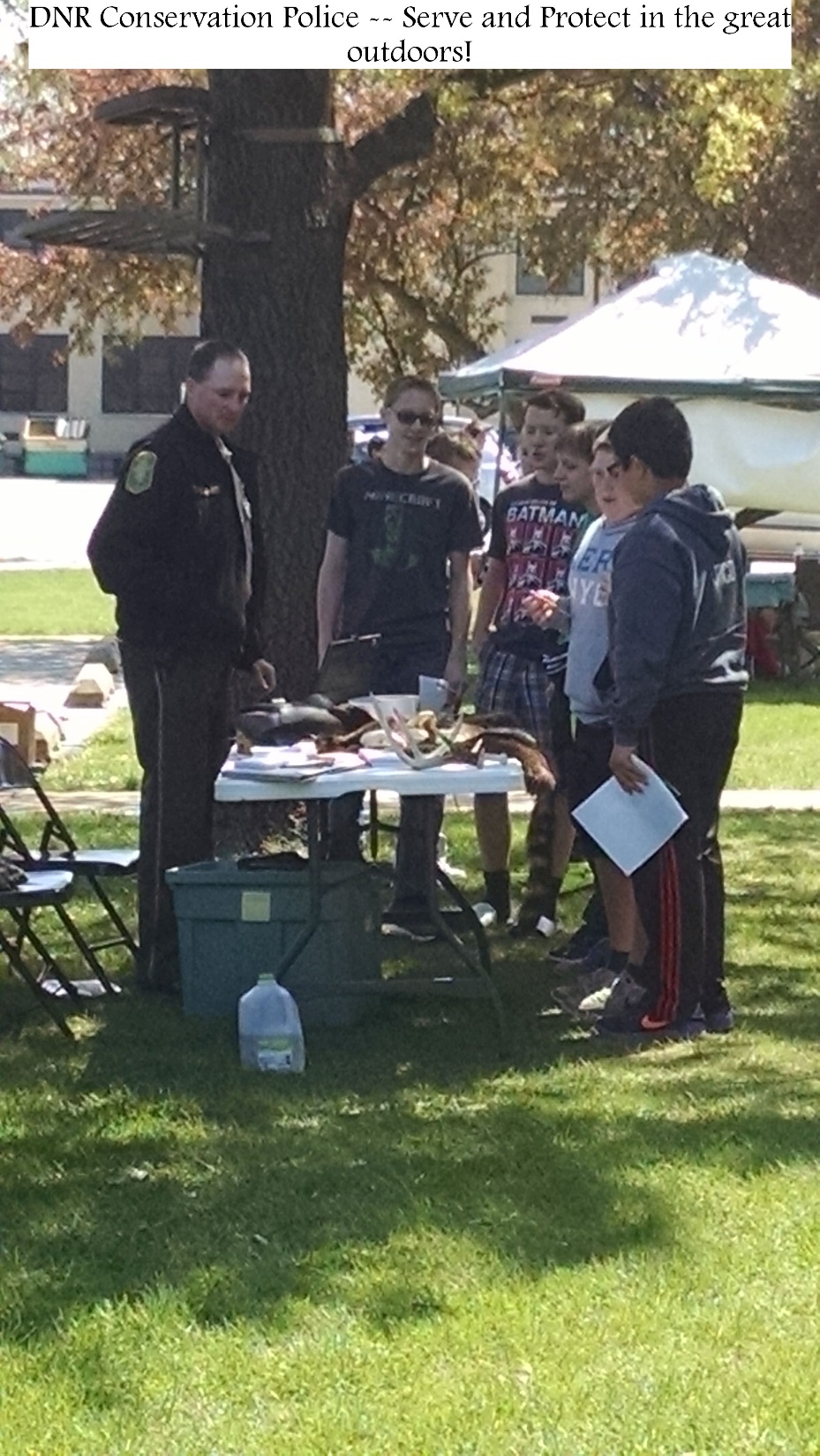 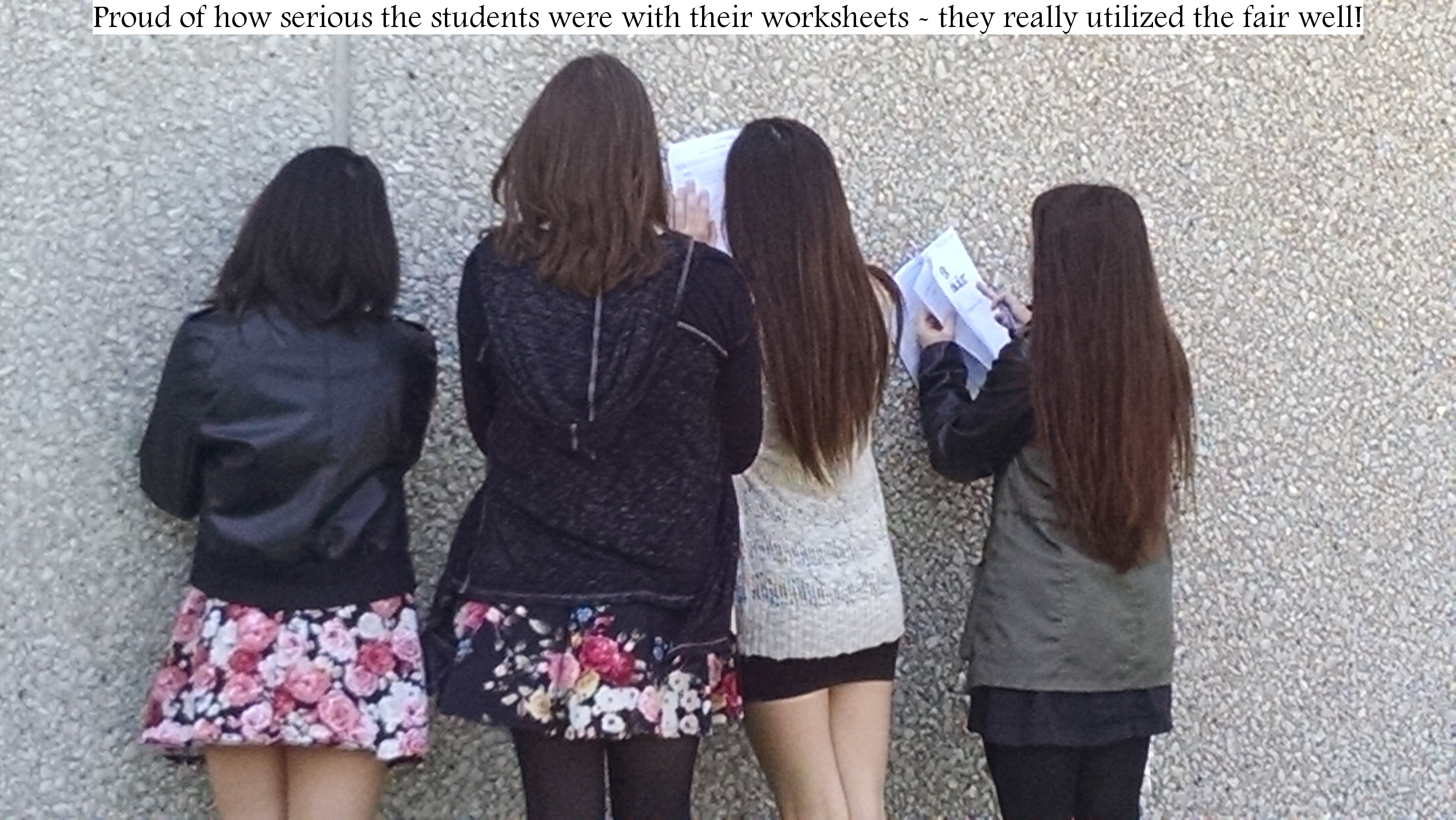